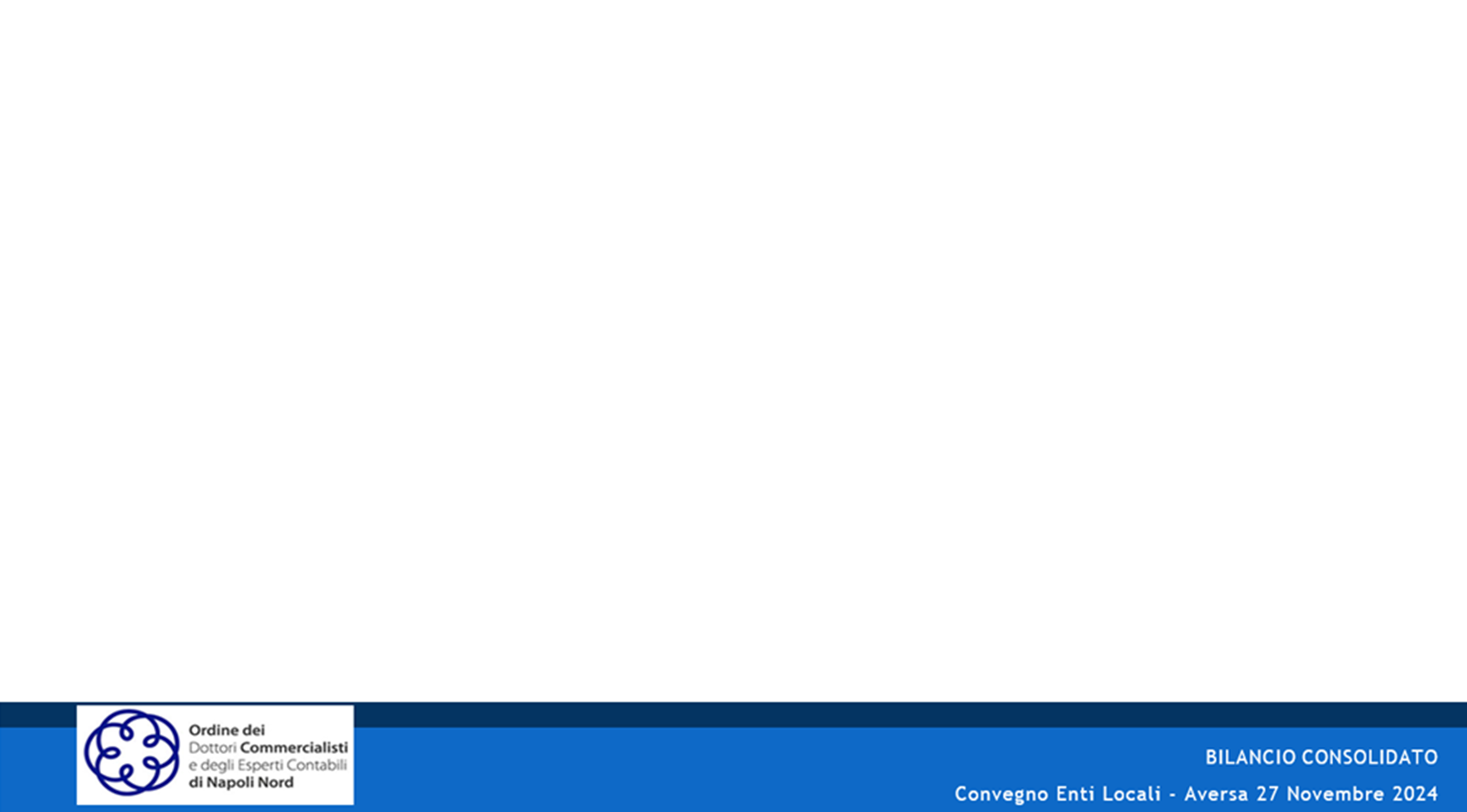 BILANCIO CONSOLIDATO
Vincenzo Natale
Dottore Commercialista – Revisore Legale dei Conti 
 ODCEC Napoli Nord
Aversa – 27 Novembre 2024
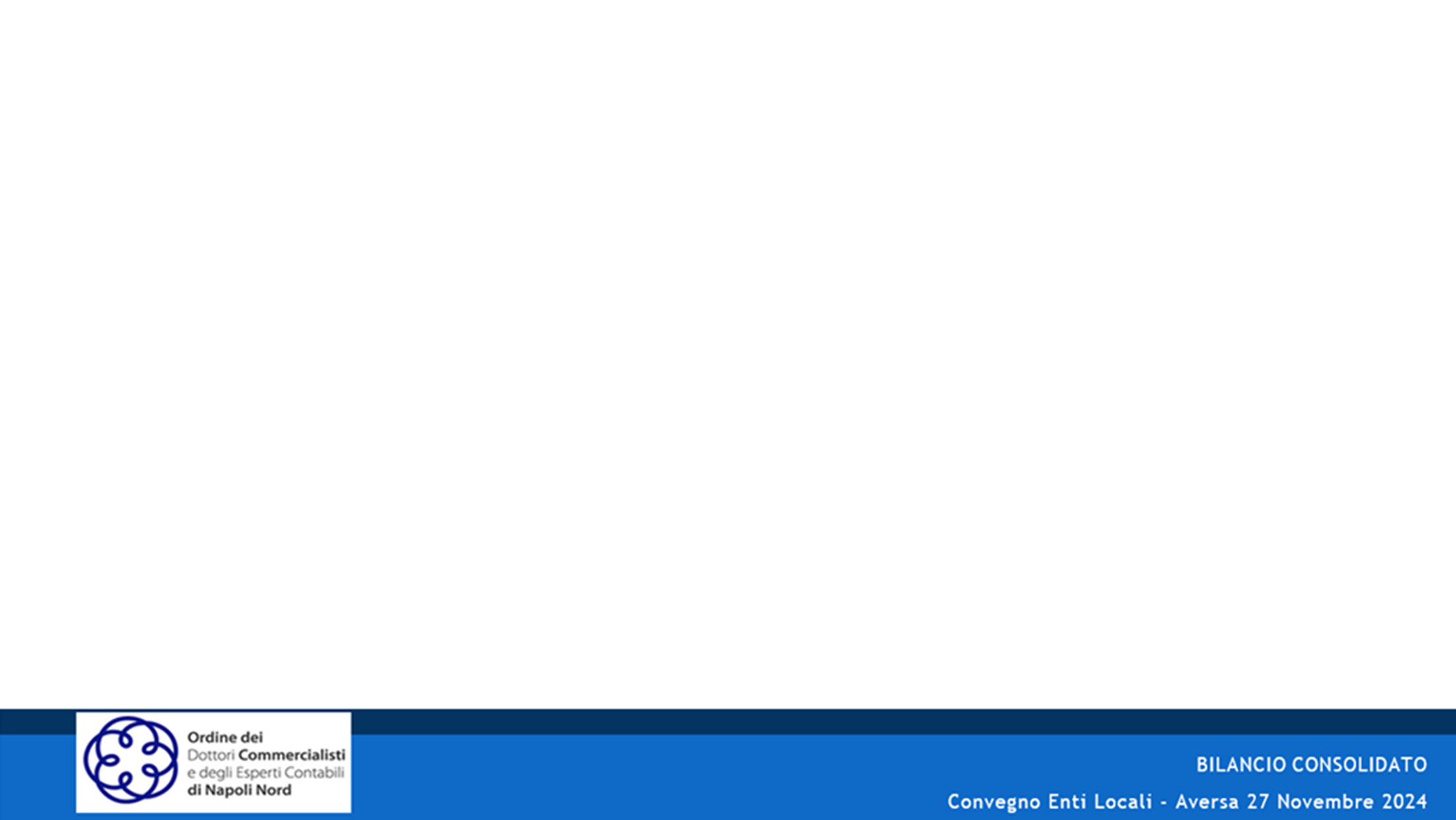 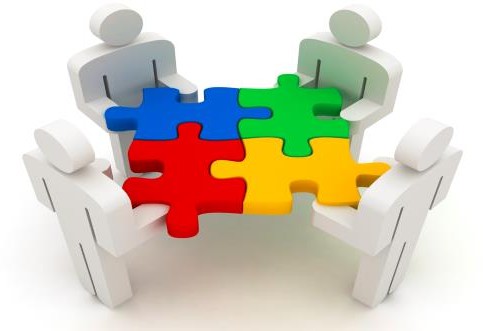 IL BILANCIO CONSOLIDATO
TRA D.LGS. N. 118/2011 (ALLEGATO 4/4) E ITAS 12
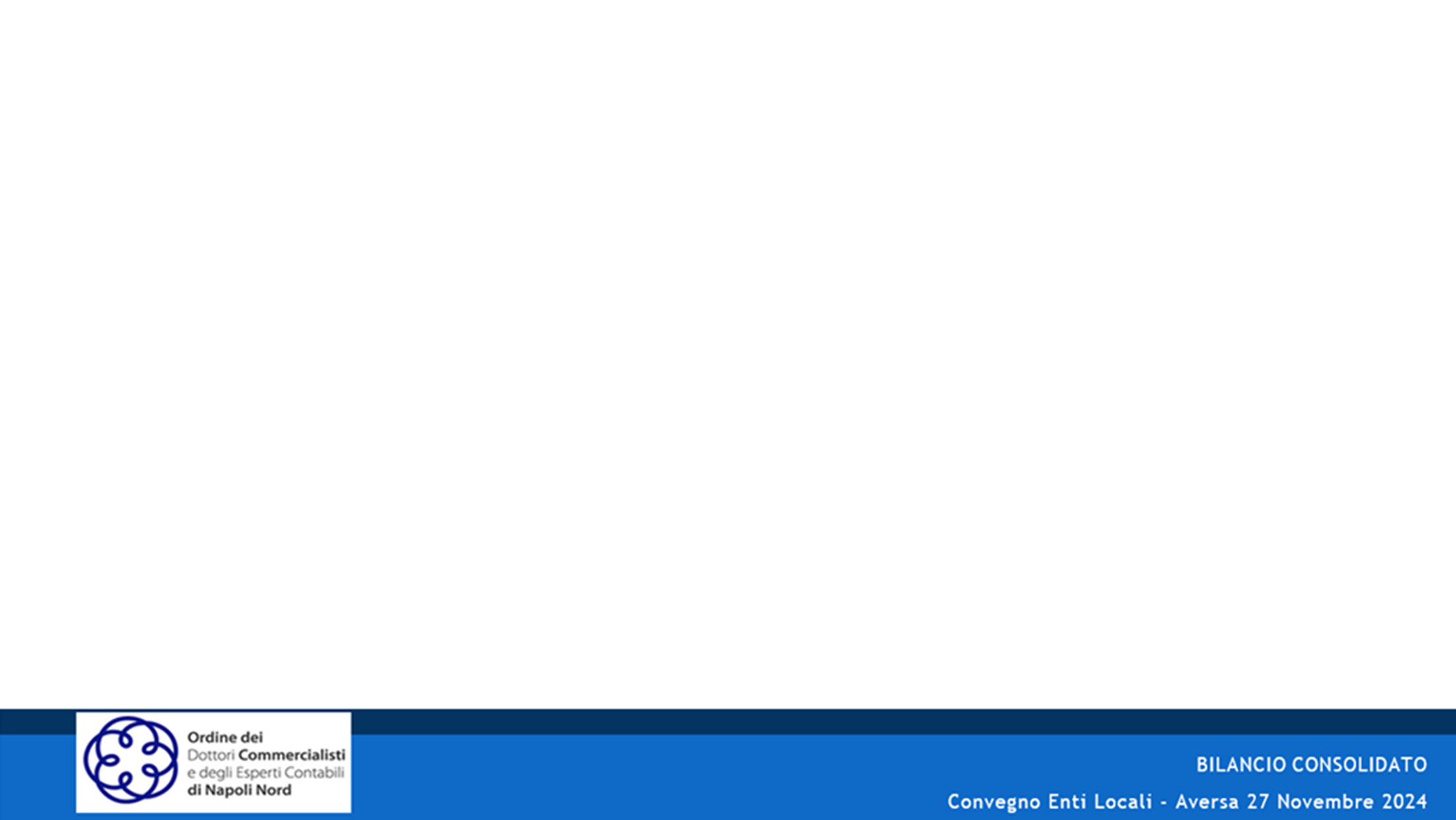 FONTI NORMATIVE
DA EMANARE
+
[D.L. 113/2024]
D.LGS. 118/2011
PRINCIPIO CONTABILE APPLICATO DEL BILANCIO CONSOLIDATO (ALL. 4/4)
(D.LGS. 127/1991)
CODICE CIVILE
ITAS 12
PRINCIPI CONTABILI ITALIANI (OIC)
PRINCIPI CONTABILI INTERNAZIONALI (IFRS)
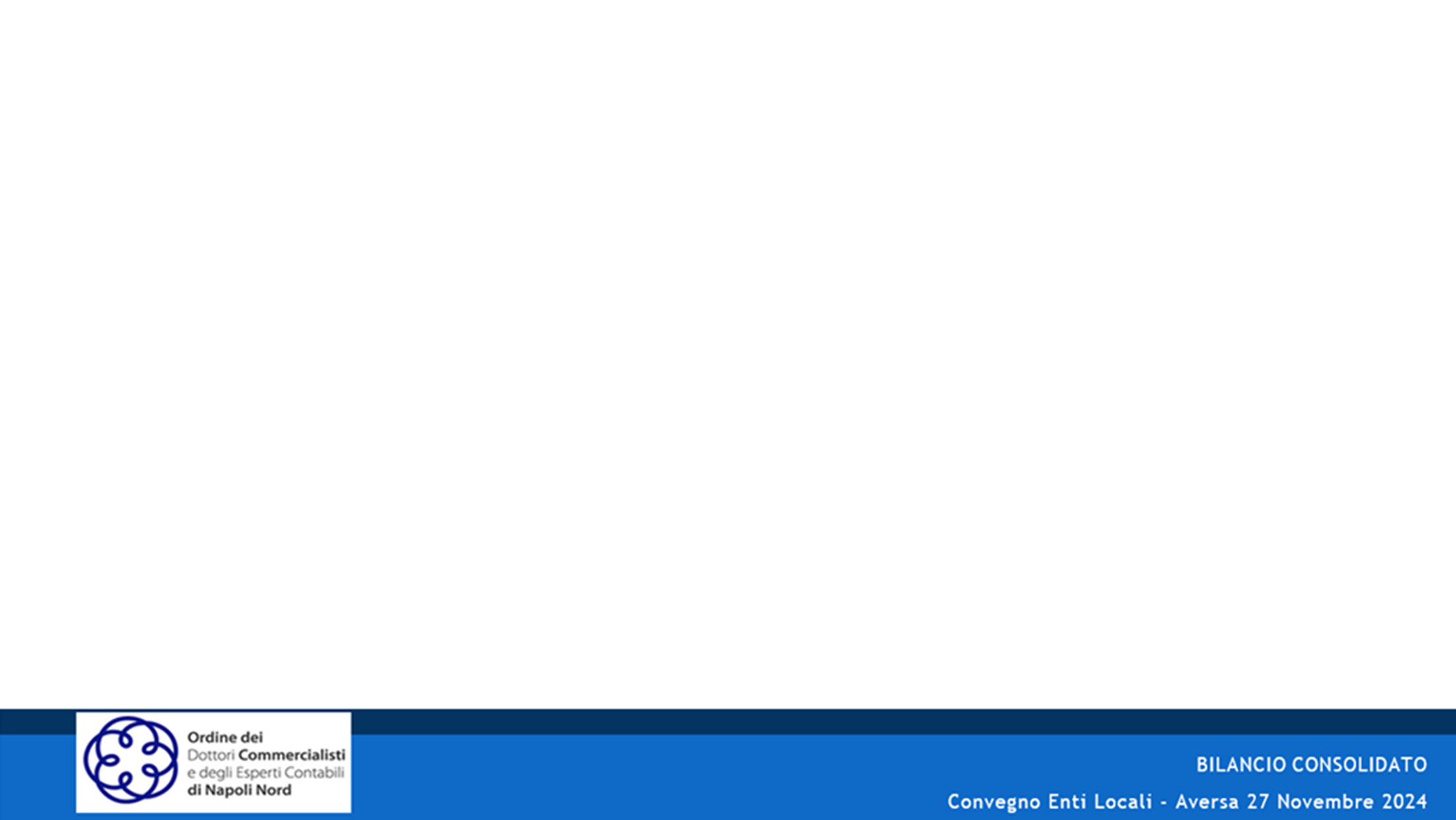 DEFINIZIONE E FUNZIONE DEL BILANCIO CONSOLIDATO
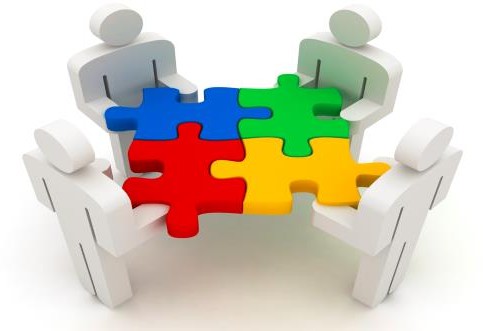 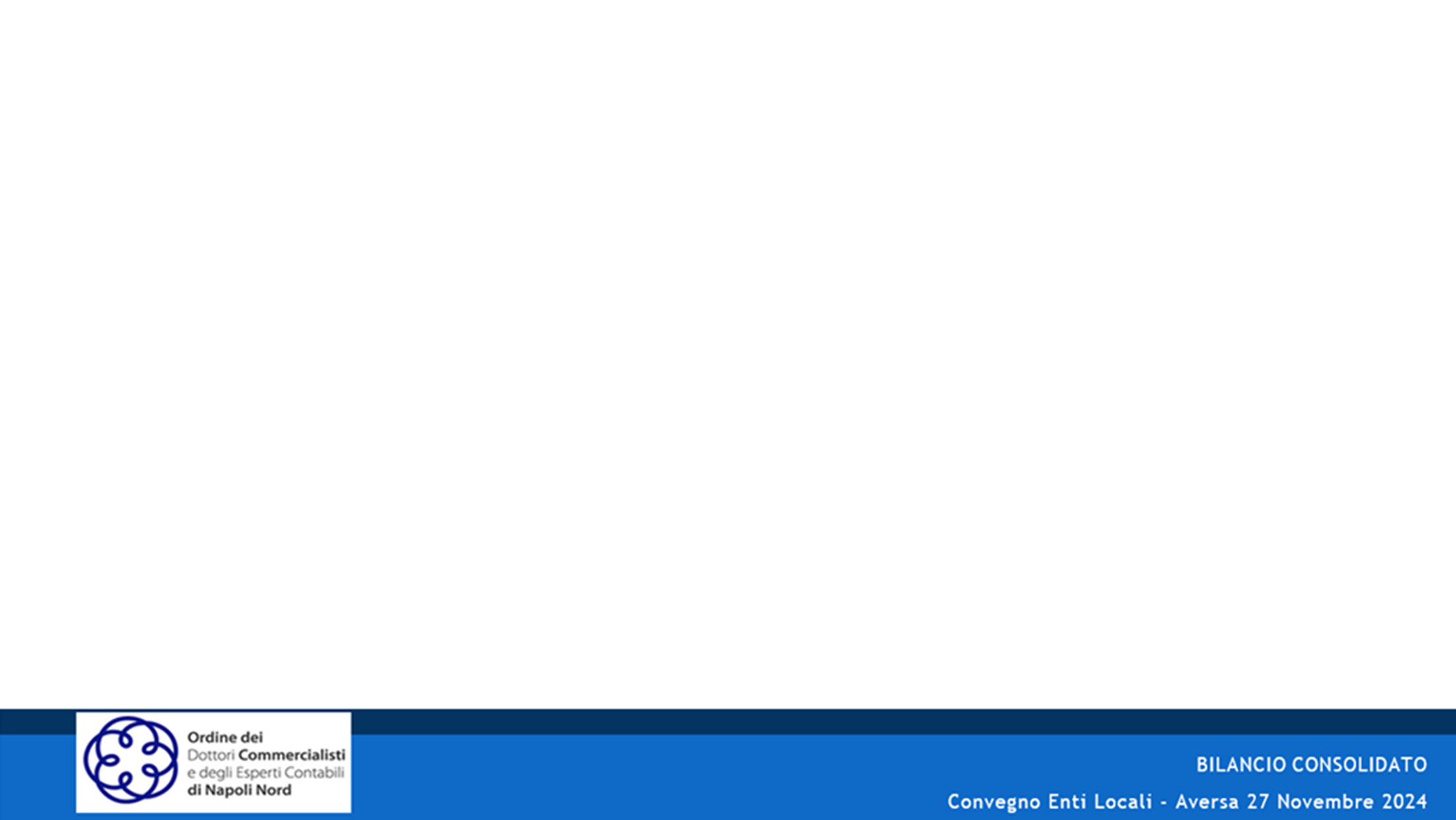 DEFINIZIONE DEL BILANCIO CONSOLIDATO
[principio applicato 4/4] - DEFINIZIONE
Il bilancio consolidato espone la situazione patrimoniale e finanziaria e il risultato  economico  del  «gruppo  amministrazione  pubblica» inteso  come un'unica entità economica superando le divisioni rappresentate dalle singole personalità giuridiche di enti, istituzioni, società ecc., che vengono di fatto assimilate a settori operativi del gruppo dell’ente locale
118
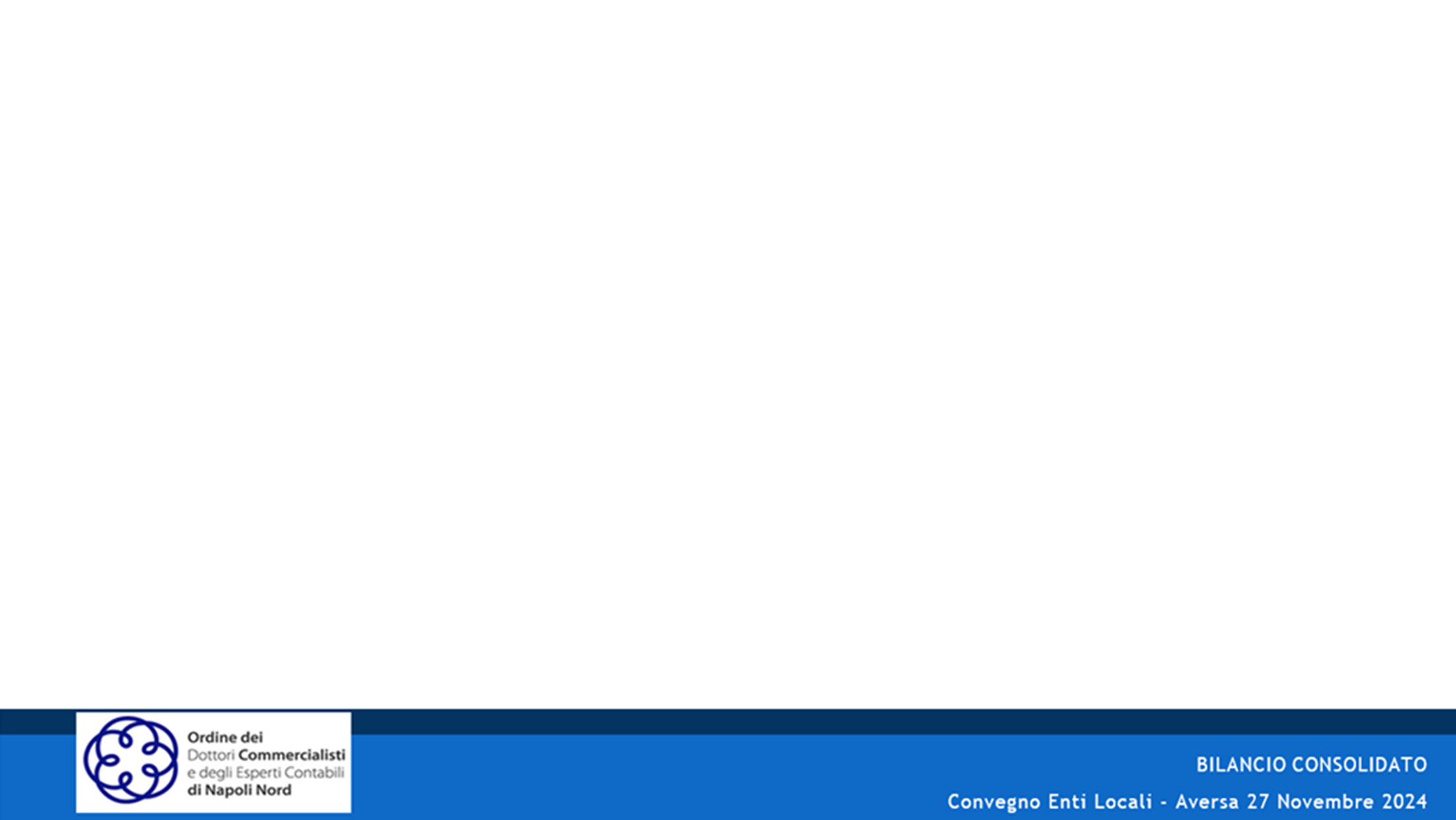 FUNZIONE DEL BILANCIO CONSOLIDATO
IL BILANCIO CONSOLIDATO DEVE CONSENTIRE:
DI DARE UNA RAPPRESENTAZIONE, ANCHE CONTABILE, DELLE SCELTE DI INDIRIZZO, PIANIFICAZIONE E CONTROLLO DELL’ENTE CAPOGRUPPO
FORNIRE  ALL’ENTE  CAPOGRUPPO  UN  NUOVO  STRUMENTO  PER  PROGRAMMARE  E GESTIRE CON  MAGGIORE  EFFICACIA  IL PROPRIO  GRUPPO  COMPRENSIVO DI  ENTI  E SOCIETÀ
OTTENERE UNA VISIONE COMPLETA DELLE CONSISTENZE PATRIMONIALI, FINANZIARIE ED ECONOMICHE DEL GRUPPO
118
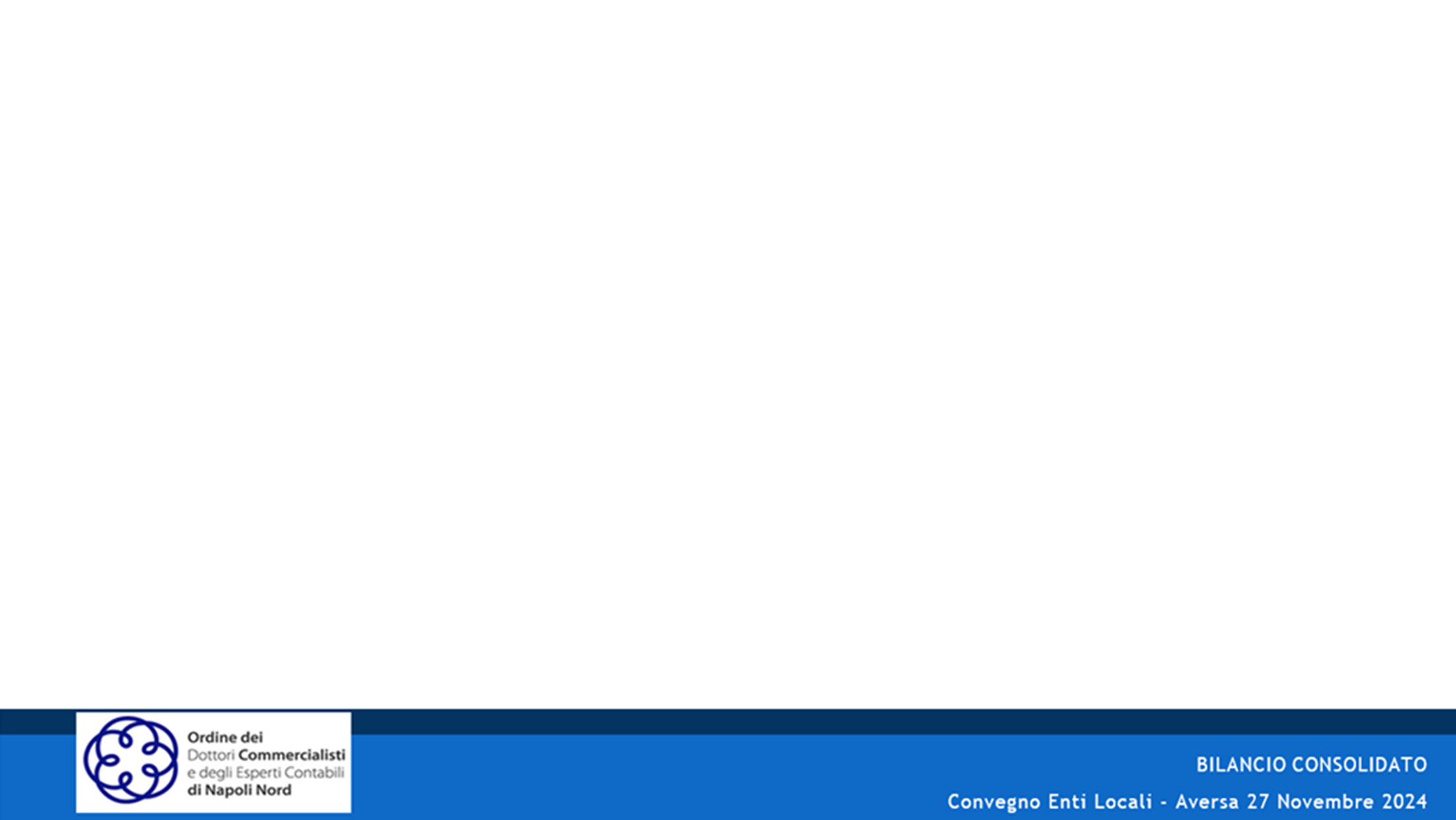 DEFINIZIONE E FUNZIONE DEL BILANCIO CONSOLIDATO
[itas 12]
ITAS 12	DISCIPLINA	I	PRINCIPI	PER	LA	PREDISPOSIZIONE	DEL	BILANCIO
ITAS
12
CONSOLIDATO	QUANDO L'AMMINISTRAZIONE CONTROLLA O PARTECIPA IN UNO O PIÙ ORGANISMI.
Per raggiungere tale finalità, il presente standard:
STABILISCE LE CONDIZIONI PER DETERMINARE L’AREA DI CONSOLIDAMENTO;
DEFINISCE LA NOZIONE DI CONTROLLO E DI PARTECIPAZIONE CHE RAPPRESENTANO  IL CRITERIO BASE PER IL CONSOLIDAMENTO;
Stabilisce	i	requisiti	contabili	per	la	predisposizione	del	bilancio consolidato.
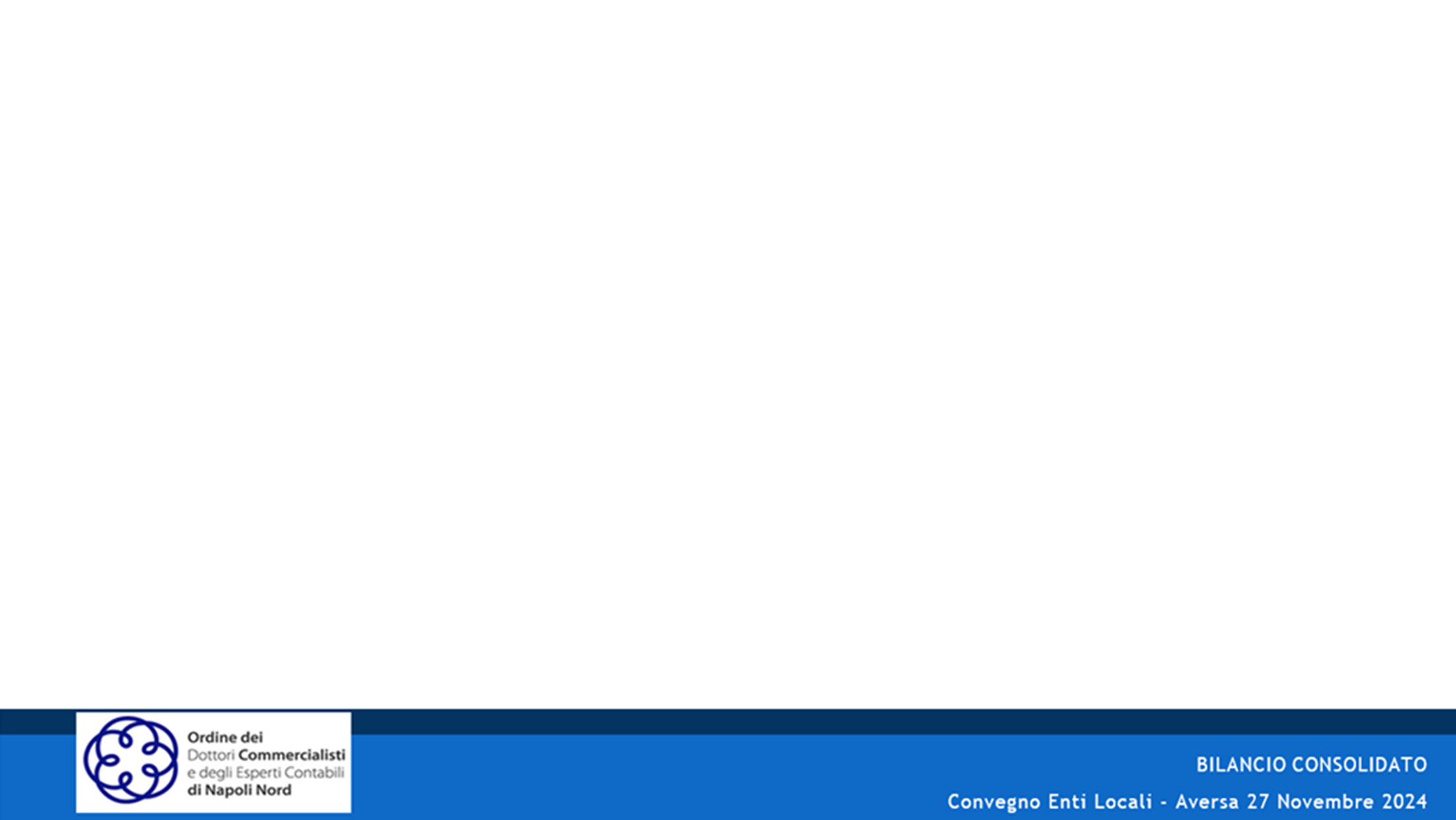 DEFINIZIONE E FUNZIONE DEL BILANCIO CONSOLIDATO
Il	Bilancio	consolidato	è	un	documento	contabile	a	carattere
ITAS
12
CONSUNTIVO		CHE	FORNISCE		UNA RAPPRESENTAZIONE	VERITIERA	E	CORRETTA		DELLA SITUAZIONE	PATRIMONIALE,	FINANZIARIA	E	DEL	RISULTATO ECONOMICO	DEL	GRUPPO
CONSOLIDATO,	INTESO	COME	UN	UNICO	SOGGETTO,	AL	TERMINE	DI	UN	PERIODO
AMMINISTRATIVO.
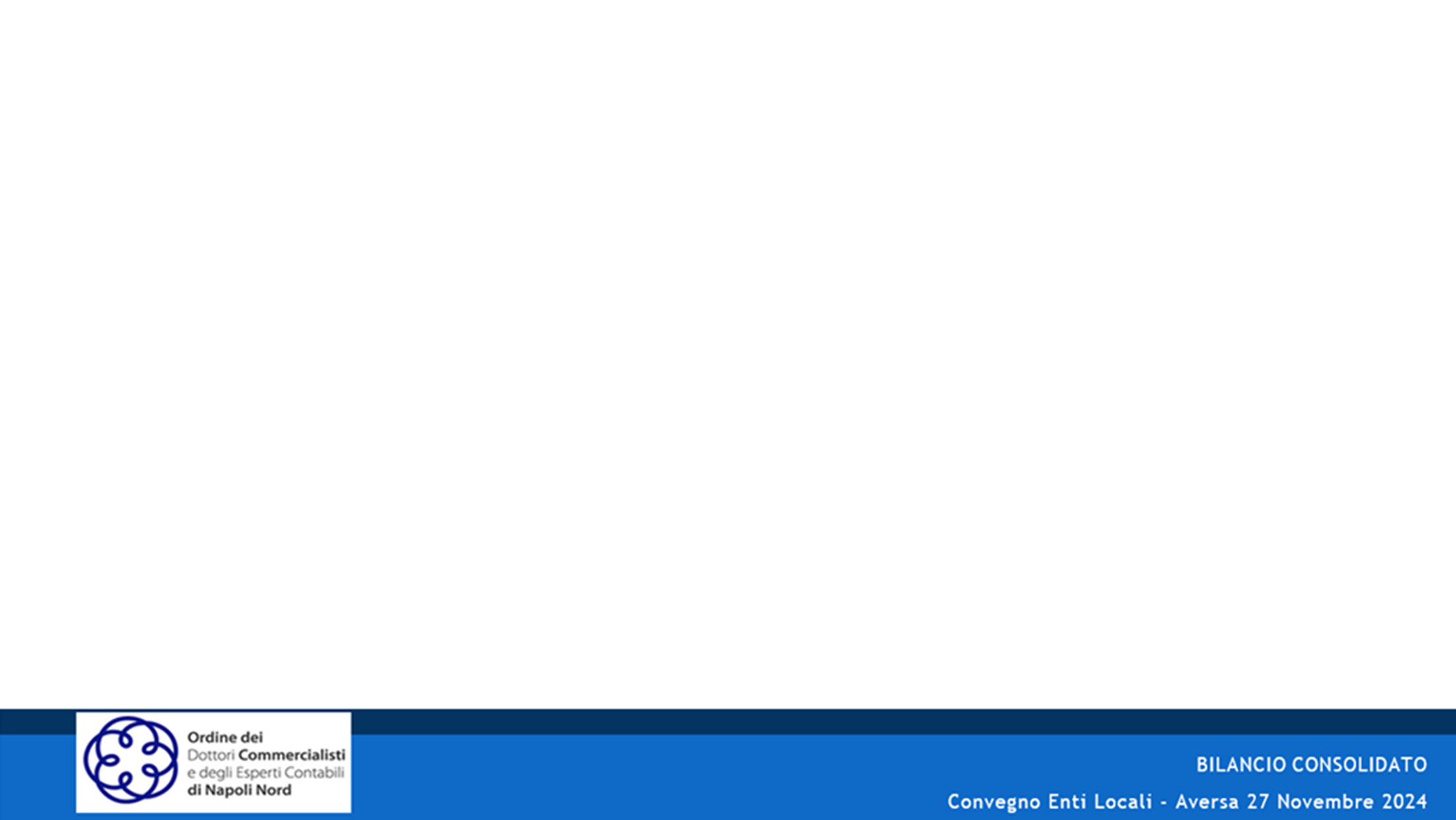 DEFINIZIONE E FUNZIONE DEL BILANCIO CONSOLIDATO
IL BILANCIO CONSOLIDATO DEL GRUPPO AMMINISTRAZIONE PUBBLICA È:
FACOLTATIVO PER I COMUNI CON POPOLAZIONE INFERIORE A 5.000 ABITANTI
RIFERITO ALLA DATA DEL 31 DICEMBRE DI CIASCUN ANNO
COMPOSTO DAL CONTO ECONOMICO, DALLO STATO PATRIMONIALE, RELAZIONE SULLA GESTIONE  CONSOLIDATA  COMPRENSIVA  DELLA  NOTA  INTEGRATIVA  E  RELAZIONE DELL’ORGANO DI REVISIONE PREDISPOSTO IN BASE ALL’ AREA DI CONSOLIDAMENTO INDIVIDUATA DALL’ENTE CAPOGRUPPO IL 31 DICEMBRE DELL’ANNO PRECEDENTE  A QUELLO DI RIFERIMENTO
118
APPROVATO	ENTRO	IL	30	SETTEMBRE	DELL’ANNO	SUCCESSIVO	A	QUELLO	DI RIFERIMENTO
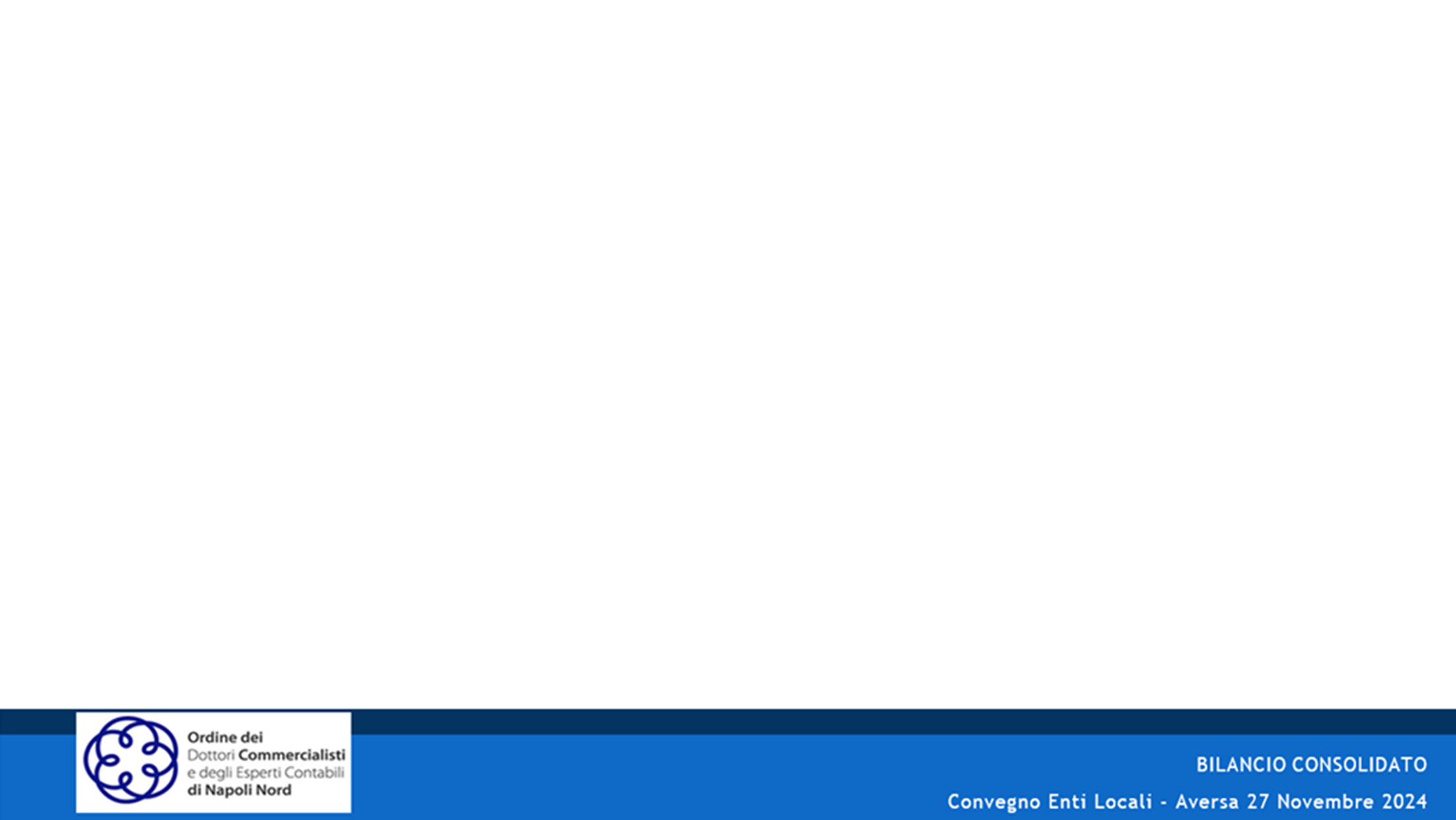 DEFINIZIONE E FUNZIONE DEL BILANCIO CONSOLIDATO
IL BILANCIO CONSOLIDATO DEL GRUPPO CONSOLIDATO È:
ITAS
12
FACOLTATIVO PER I COMUNI CON POPOLAZIONE INFERIORE A 5.000 ABITANTI
RIFERITO ALLA DATA DI CHIUSURA DEL BILANCIO COME INDIVIDUATA DA ITAS 1 (31
DICEMBRE DI CIASCUN ANNO)
L’AMMINISTRAZIONE  UTILIZZA  GLI  SCHEMI  DI  BILANCIO  PREVISTI  IN  ITAS  1 (STATO PATRIMONIALE ATTIVO E PASSIVO CONSOLIDATO, CONTO ECONOMICO CONSOLIDATO, VARIAZIONE PATRIMONIO NETTO CONSOLIDATO E NOTA INTEGRATIVA);
Il gruppo consolidato è individuato dall’amministrazione capogruppo il 31
DICEMBRE DELL’ANNO PRECEDENTE A QUELLO DI RIFERIMENTO
APPROVATO	ENTRO	IL	30	SETTEMBRE	DELL’ANNO	SUCCESSIVO	A	QUELLO	DI RIFERIMENTO
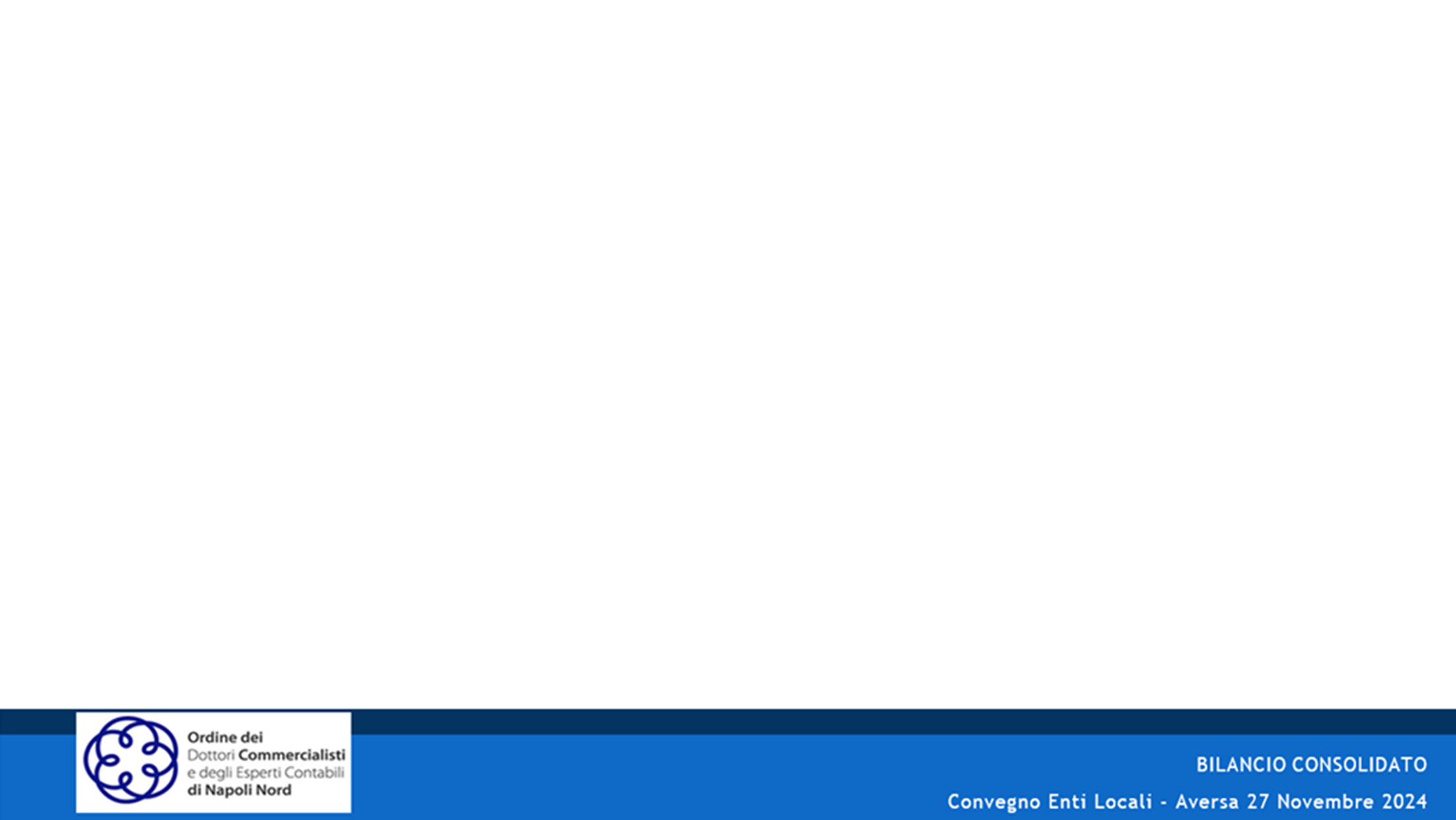 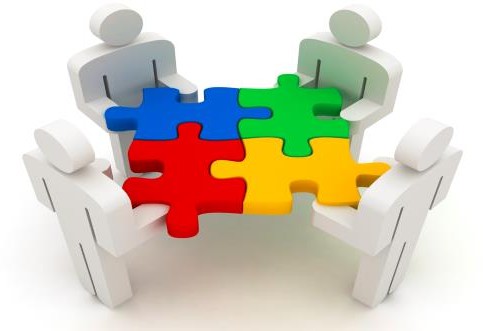 IL GRUPPO AMMINISTRAZIONE PUBBLICA
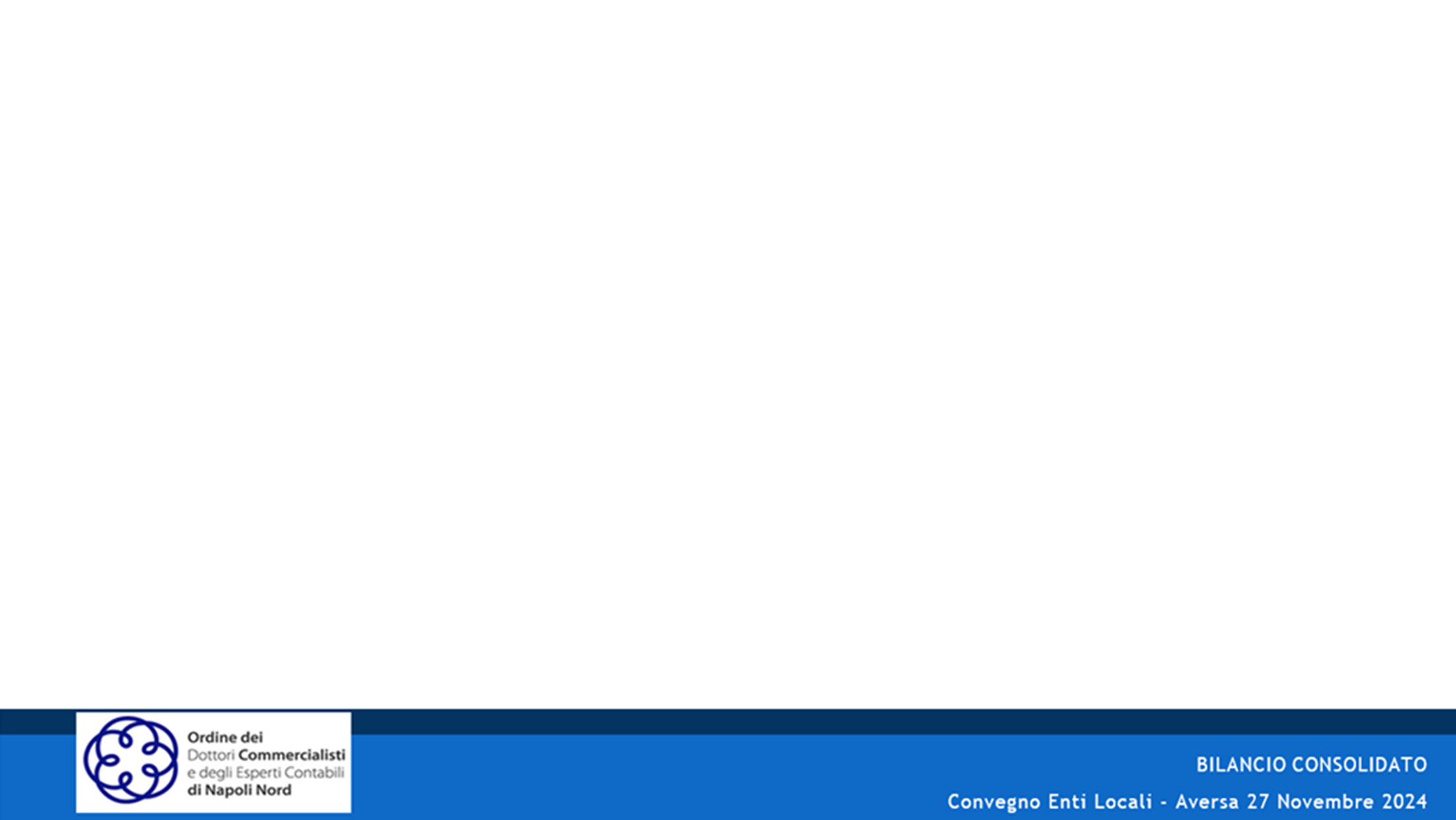 IL GRUPPO AMMINISTRAZIONE PUBBLICA
Le amministrazioni pubbliche (regioni, comuni, province, città metropolitane, unioni di comuni, comunità montane o isolane)
118
REDIGONO IL
BILANCIO CONSOLIDATO
CON  I  PROPRI  ENTI  E  ORGANISMI  STRUMENTALI, AZIENDE, SOCIETÀ  CONTROLLATE  E PARTECIPATE SECONDO LE MODALITÀ INDICATE DALLA LEGGE DANDO ORIGINE AL GRUPPO AMMINISTRAZIONE PUBBLICA (GAP)
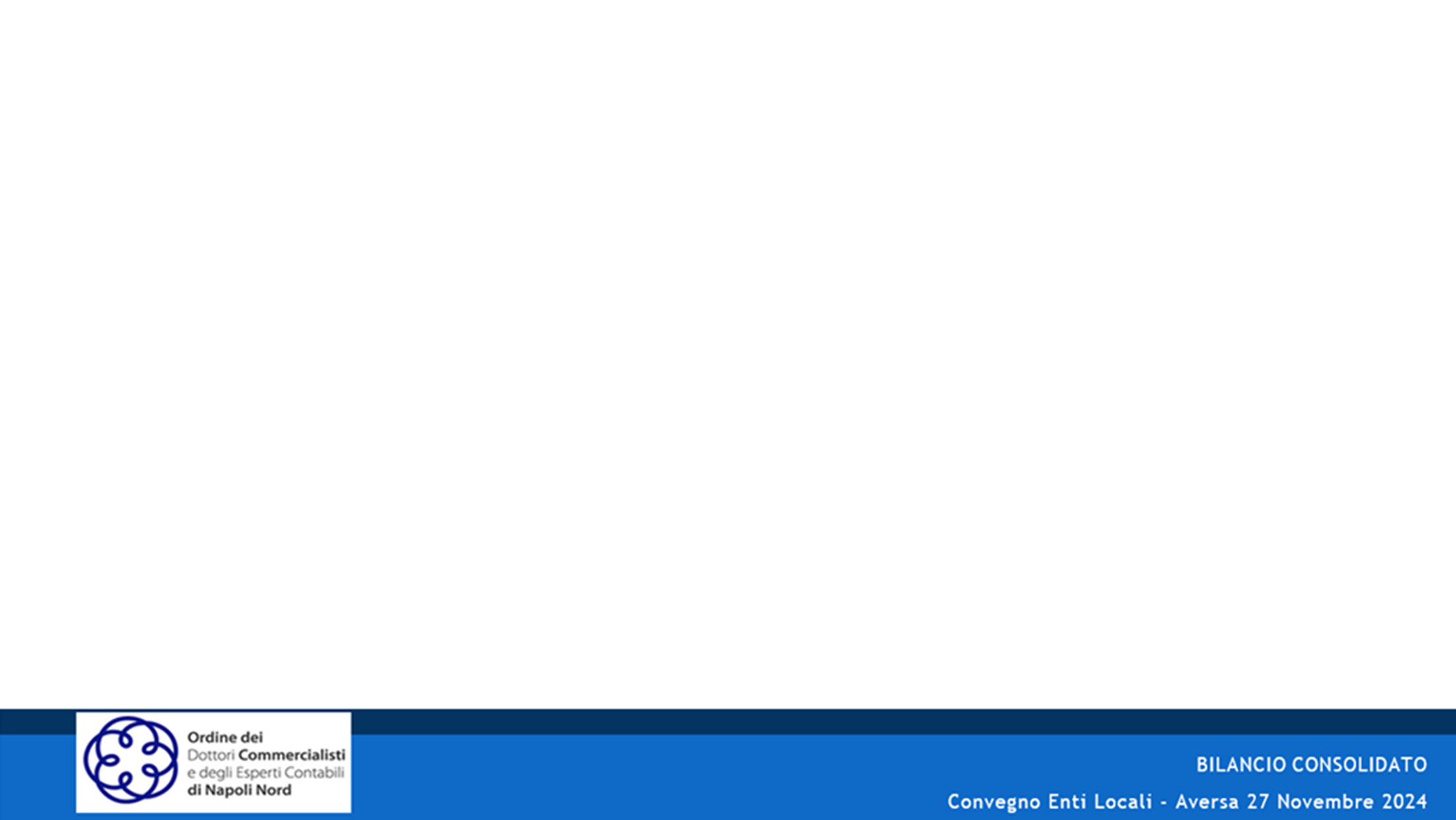 IL GRUPPO AMMINISTRAZIONE PUBBLICA
ITAS 12 NON CONTEMPLA, A LIVELLO DI PRINCIPIO CONTABILE, L’INDIVIDUAZIONE DI UN GRUPPO AMMINISTRAZIONE PUBBLICA (GAP).
ITAS
12
L’Amministrazione	capogruppo	è	l’amministrazione	pubblica	al	vertice  del gruppo  che  ha  la responsabilità di predisporre il bilancio consolidato.
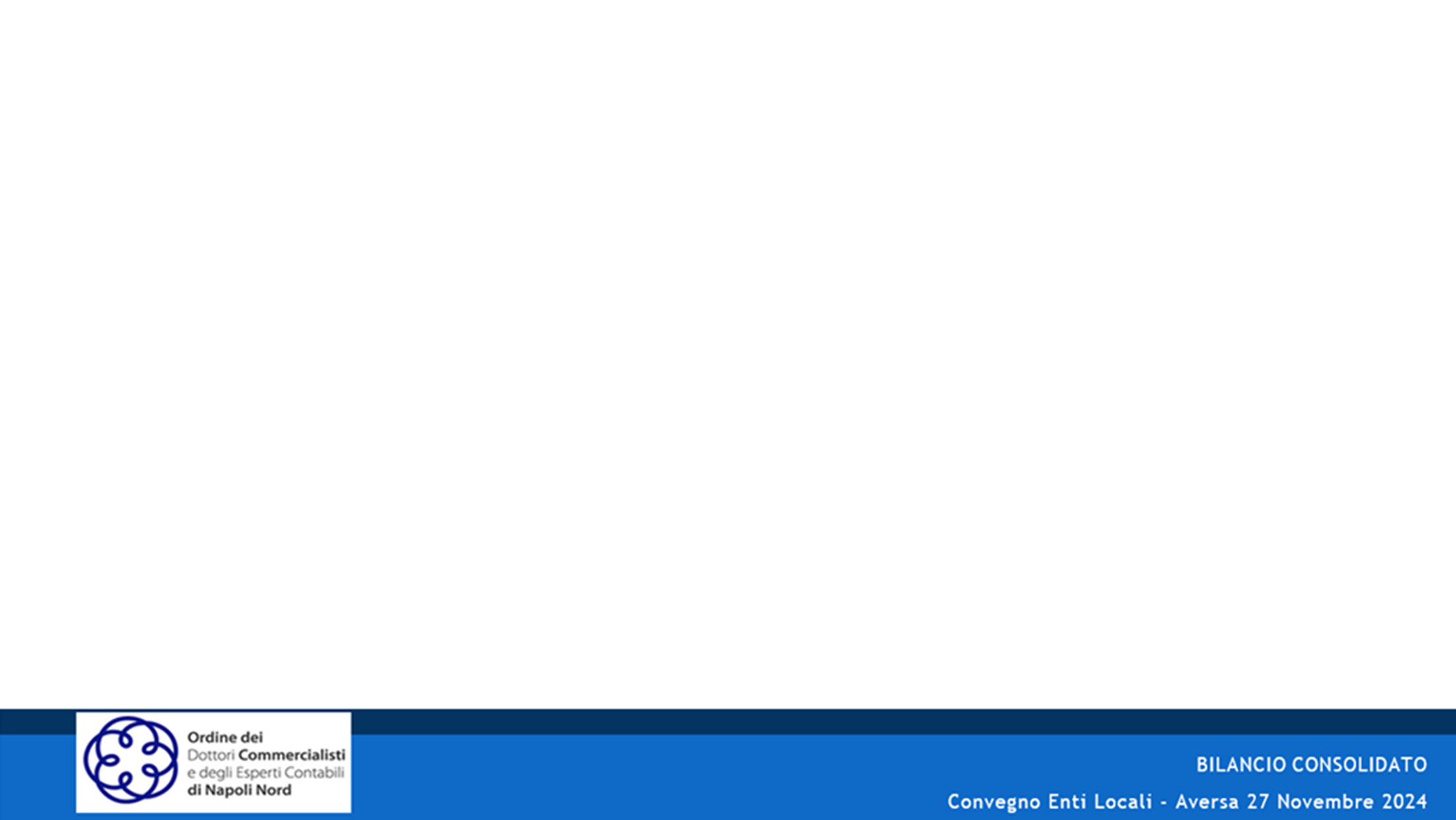 NEL BILANCIO CONSOLIDATO (GAP) SONO INCLUSI (AMBITO DI APPLICAZIONE)
118
INDIPENDENTEMENTE DALLA FORMA GIURIDICA (PUBBLICA O PRIVATA)
O DALLA LORO ATTIVITÀ
QUALSIASI ORGANISMO STRUMENTALE
ENTI STRUMENTALI PARTECIPATI E CONTROLLATI
SOCIETÀ PARTECIPATE E CONTROLLATE
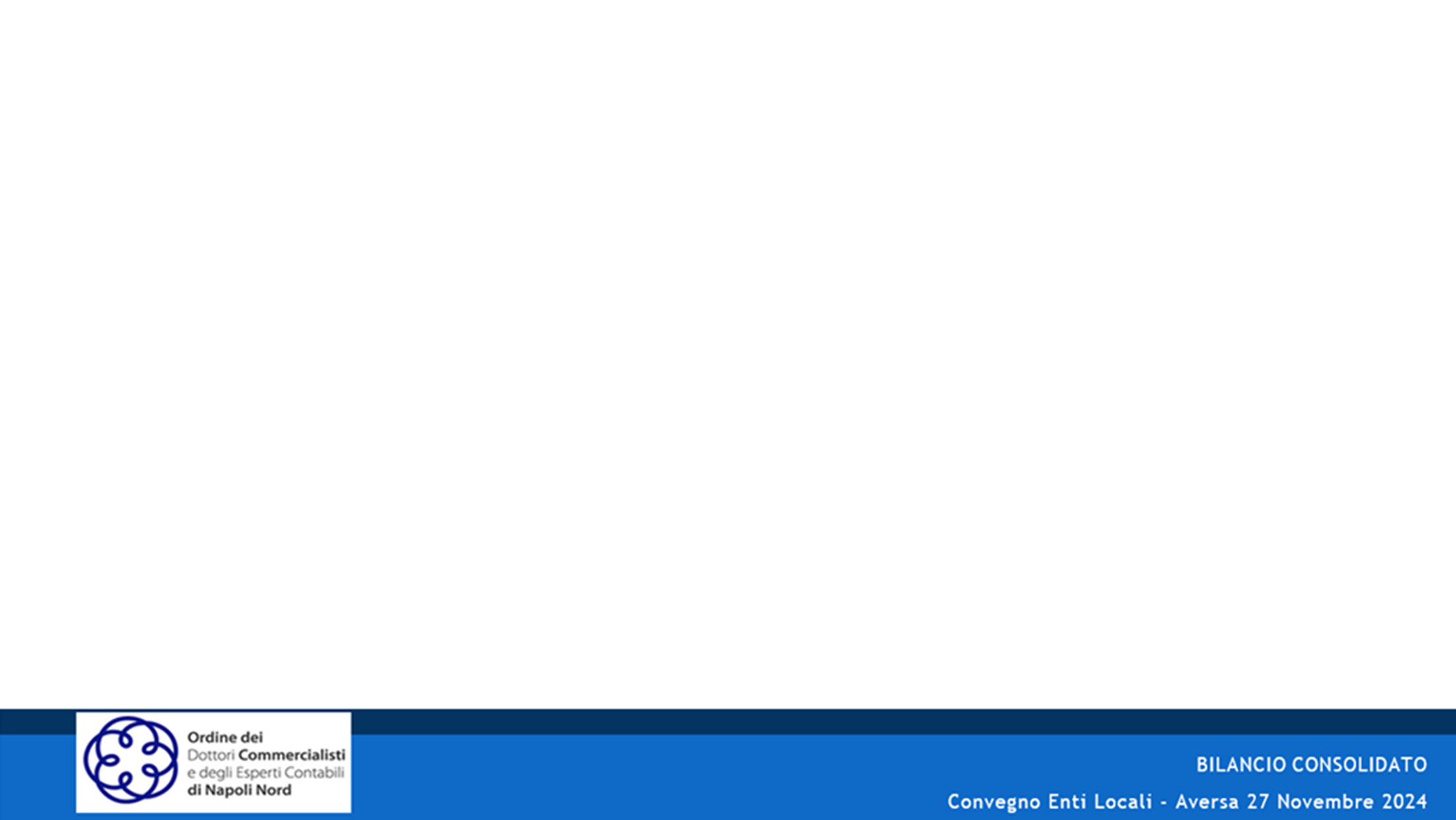 NEL BILANCIO CONSOLIDATO (GAP) SONO INCLUSI (AMBITO DI APPLICAZIONE)
ITAS
12
L’amministrazione, indipendentemente dalla natura del suo legame con un altro  organismo, deve  determinare   se   detiene   una   partecipazione   di controllo, di controllo congiunto o  di rilevanza.
Ai   fini   del   presente   standard,  la   partecipazione   non   presuppone necessariamente   un   legame  partecipativo  al  capitale  sociale/fondo  di dotazione.
Gli organismi sono tutti i soggetti di diritto pubblico o di diritto privato con un autonomo sistema contabile, dotati o non dotati di personalità giuridica.
ITAS
12
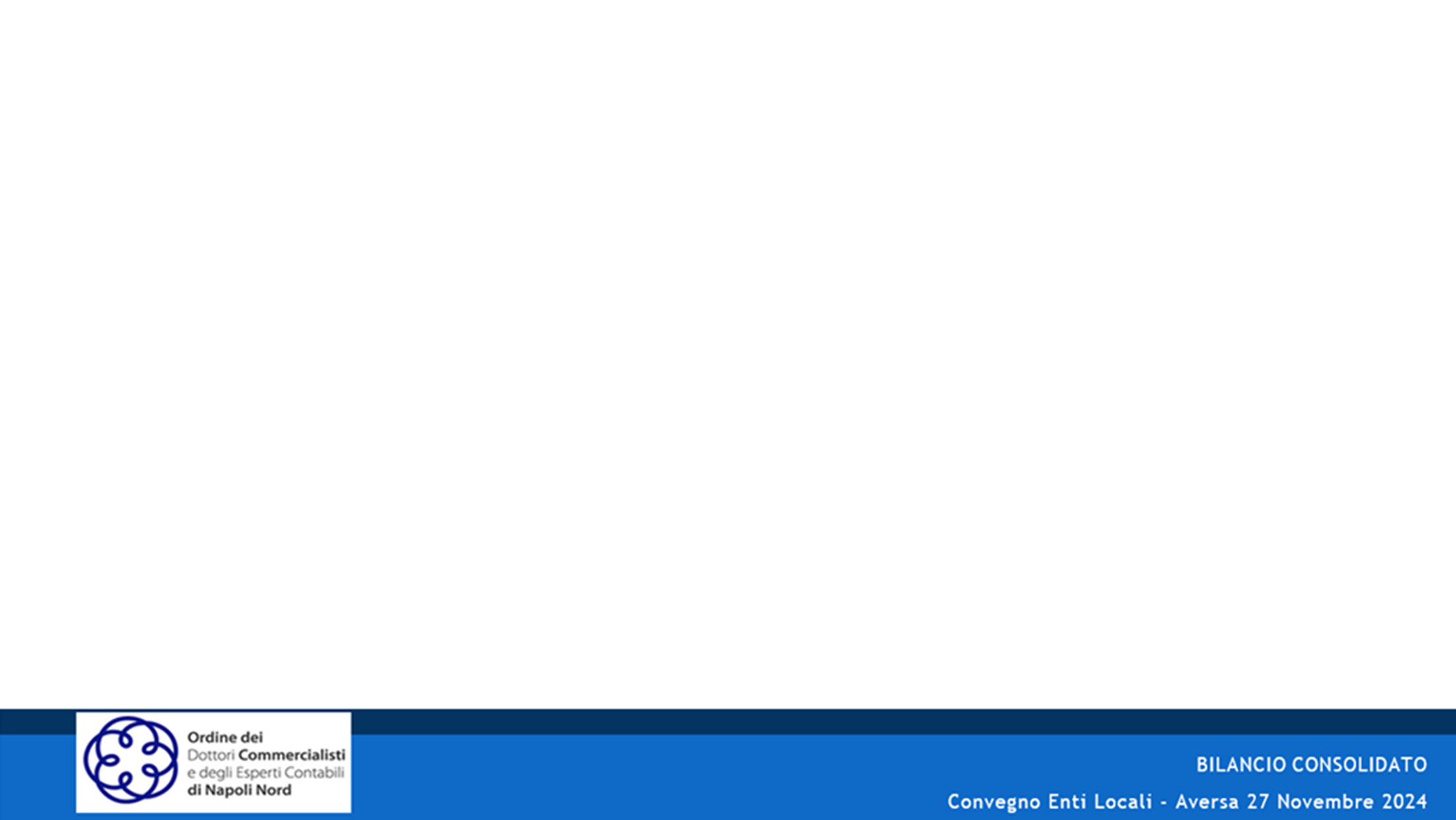 L’AMMINISTRAZIONE CONSIDERA TUTTI I FATTI E LE CIRCOSTANZE NEL DETERMINARE SE CONTROLLA  O  DETIENE  UNA  PARTECIPAZIONE  RILEVANTE  IN  UN  ALTRO  ORGANISMO. L’AMMINISTRAZIONE VALUTA NUOVAMENTE L’ESERCIZIO DEL CONTROLLO O LA RILEVANZA DELLA  PARTECIPAZIONE  IN  UN  ORGANISMO  QUALORA  I  FATTI  E  LE  CIRCOSTANZE
INDICHINO LA PRESENZA DI VARIAZIONI IN UNO O PIÙ DEGLI ELEMENTI DI CONTROLLO O DI RILEVANZA.
ITAS
12
Il  consolidamento  di  un  organismo  partecipato  inizia  dalla  data  in  cui l’amministrazione ottiene il controllo o la partecipazione di rilevanza dello stesso e cessa quando l’amministrazione perde tale condizione.
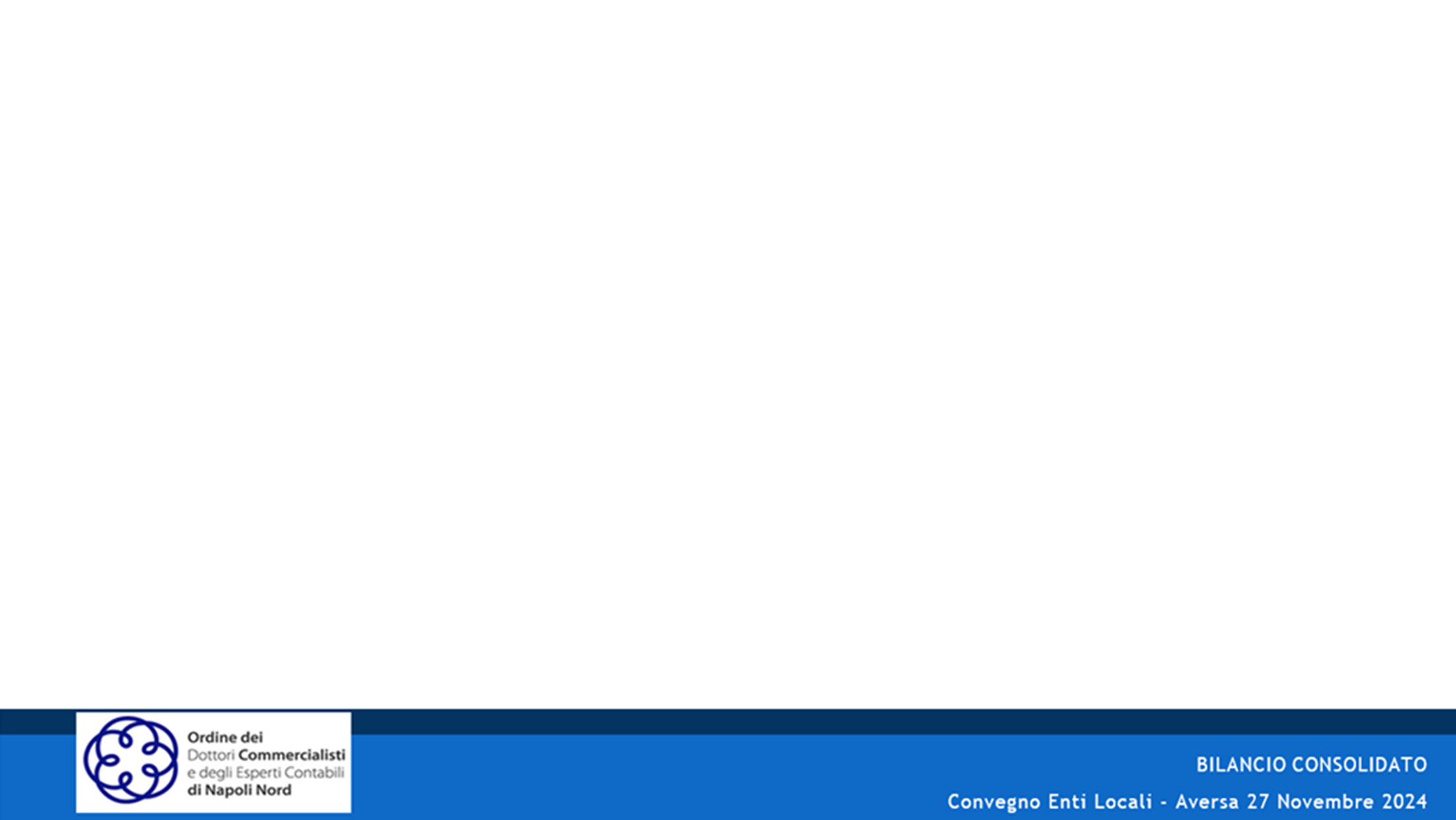 IL GRUPPO AMMINISTRAZIONE PUBBLICA
SONO INVECE ESCLUSI
118
LE AZIENDE SANITARIE LOCALI
LE AZIENDE OSPEDALIERE (ANCHE UNIVERSITARIE INTEGRATE CON IL SSN)
ISTITUTI E FONDAZIONI DI RICOVERO E CURA PUBBLICI
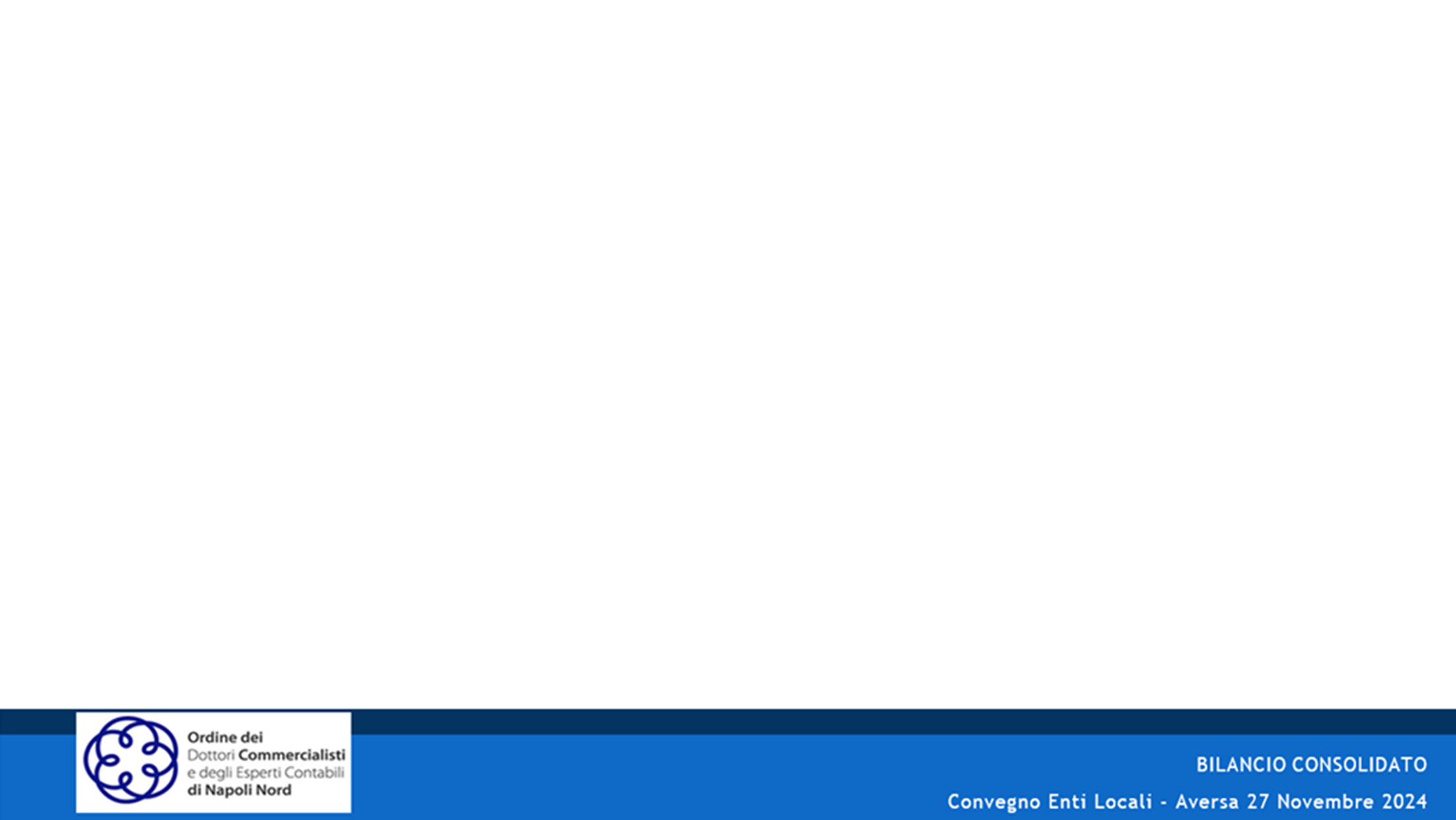 SONO INVECE ESCLUSI
ITAS
12
[PREMESSO CHE ITAS 12 NON CONTEMPLA EVENTUALI ESCLUSIONI DAL BILANCIO CONSOLIDATO PER CIRCOSTANZE DIVERSE DALLA VALUTAZIONE DELL’IRRILEVANZA CHE POTRANNO ESSERE OGGETTO DI UNA SCELTA DEL LEGISLATORE]
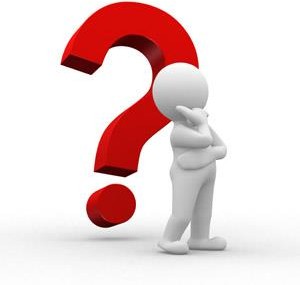 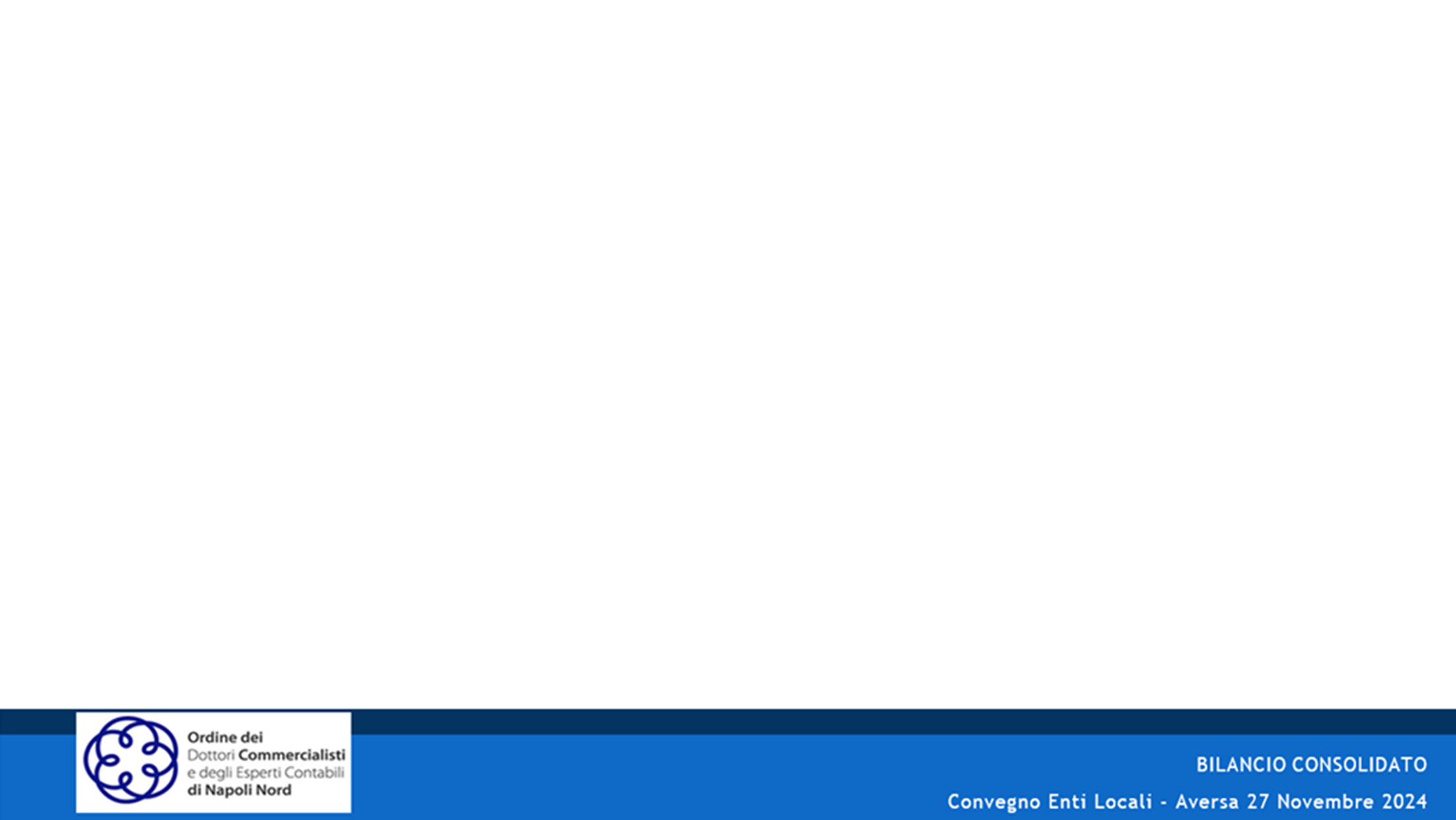 IL GRUPPO AMMINISTRAZIONE PUBBLICA
ORGANISMO STRUMENTALE
Articolazioni organizzative, anche a livello territoriale, dotate di autonomia gestionale e contabile, prive di personalità giuridica (istituzioni)
118
ENTE STRUMENTALE
Tutti	quei	soggetti,	pubblici	o	privati,	dotati	di	personalità	giuridica	e autonomia contabile (aziende speciali, enti autonomi, consorzi, fondazioni)
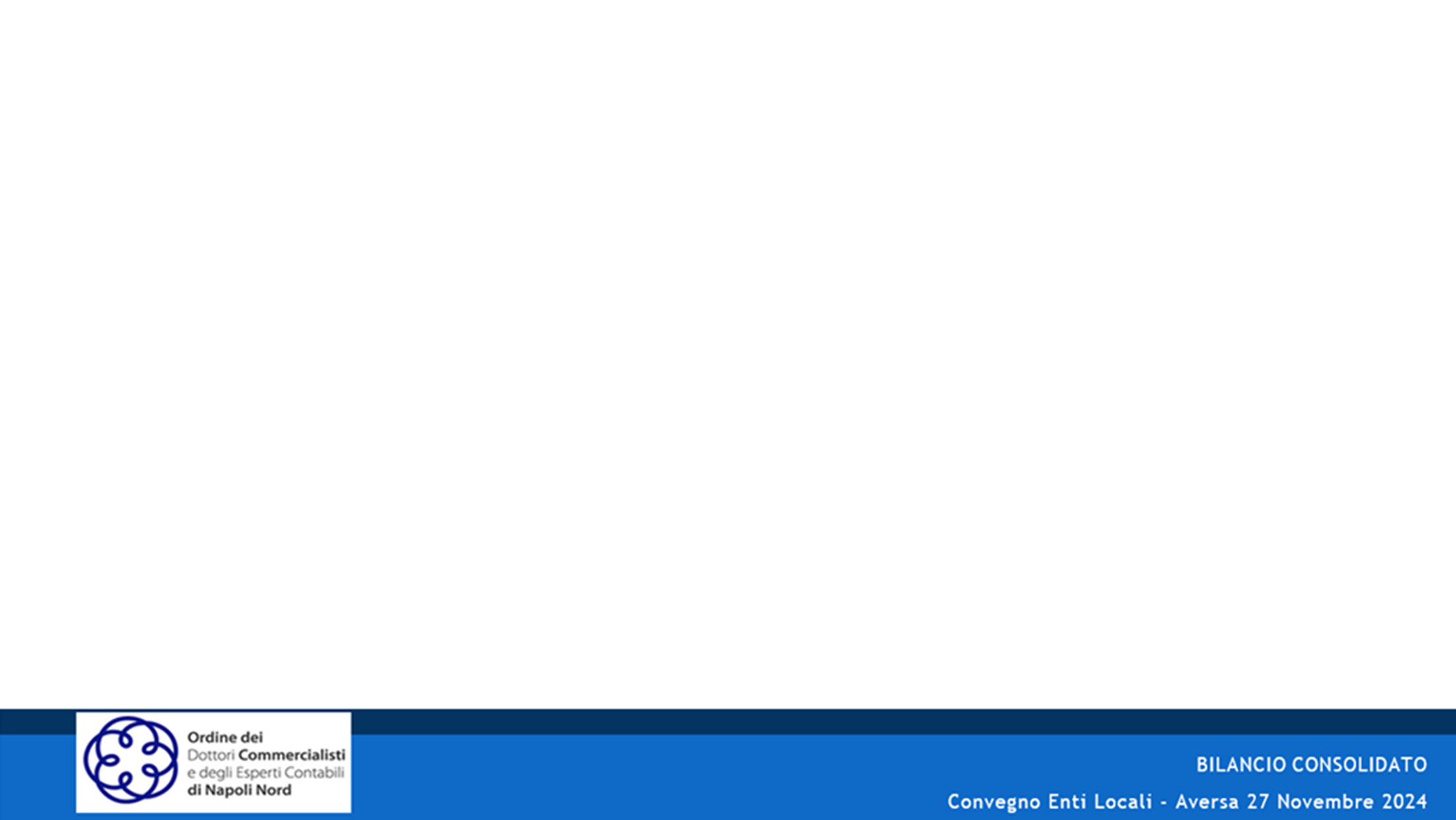 ENTE STRUMENTALE CONTROLLATO
118
Azienda o ente pubblico o privato in	cui la regione o l’ente locale
DETIENE:
POSSESSO DELLA MAGGIORANZA DEI VOTI
potere assegnato dalla legge o dallo Statuto di nominare o rimuovere la maggioranza dei componenti gli organi decisionali
MAGGIORANZA DEI DIRITTI DI VOTO NELLE SEDUTE DEGLI ORGANI DECISIONALI
OBBLIGO DI RIPIANARE I DISAVANZI PER PERCENTUALI SUPERIORI ALLA PROPRIA QUOTA
DI PARTECIPAZIONE
INFLUENZA DOMINANTE IN VIRTÙ DI CONTRATTI*
*Le clausole contrattuali devono incidere significativamente sulla gestione dell’altro contraente. Inoltre tali contratti  devono  essere stipulati  con aziende che svolgono prevalentemente l’attività oggetto dei contratti
ENTE STRUMENTALE PARTECIPATO
Azienda o ente pubblico o privato in  cui la regione o l’ente  ha una partecipazione in assenza delle condizioni di controllo
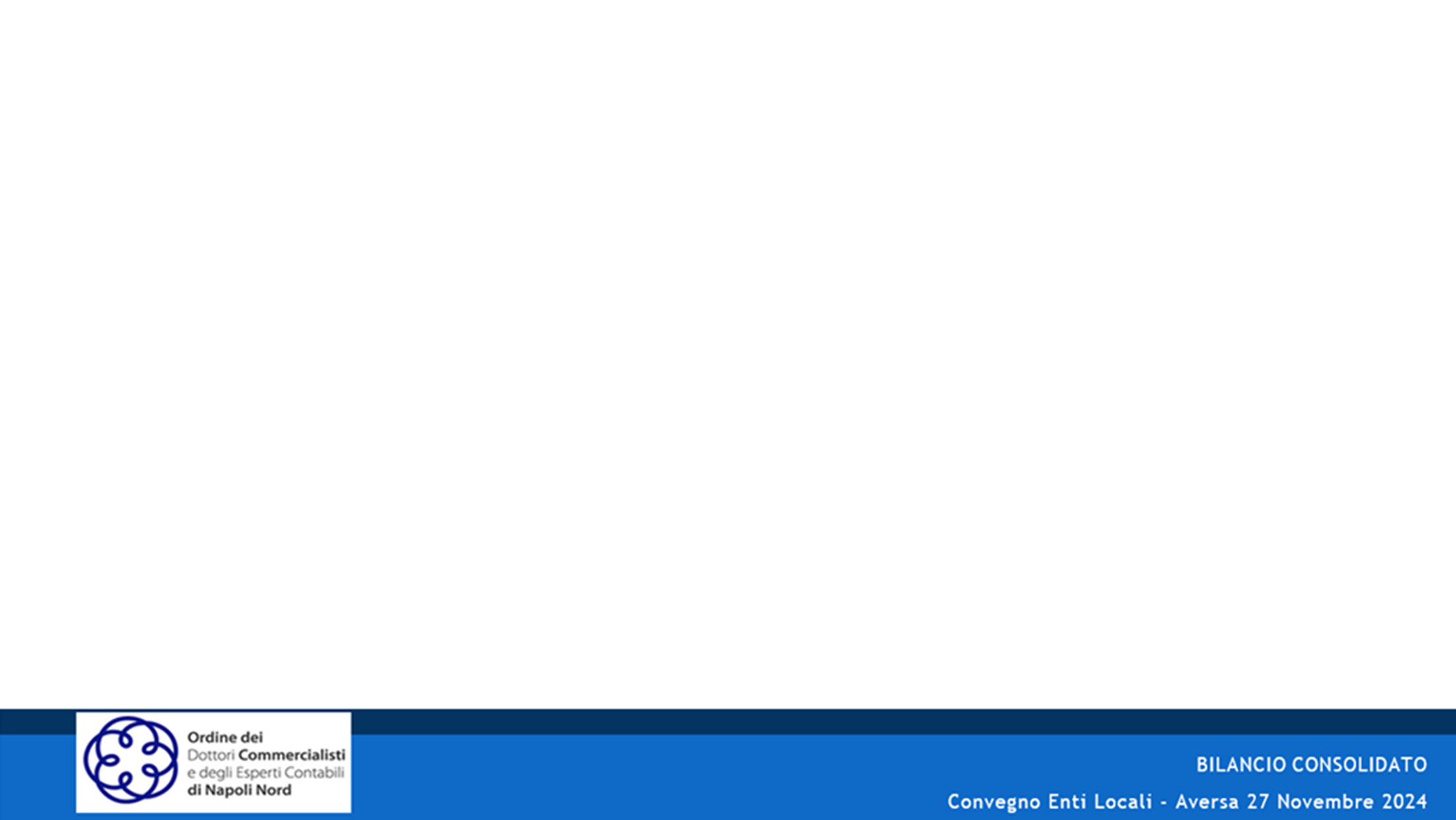 SOCIETÀ
LIBRO V, TITOLO V, CAPI V, VI E VII DEL CODICE CIVILE (SPA-SAPA-SRL)
ESCLUSE LE SOCIETÀ COOPERATIVE E DELLE MUTUE ASSICURATRICI
(TIT. VI)
ESCLUSE	LE	SOCIETÀ	PER	LE	QUALI	SIA	STATA	AVVIATA	UNA PROCEDURA CONCORSUALE
118
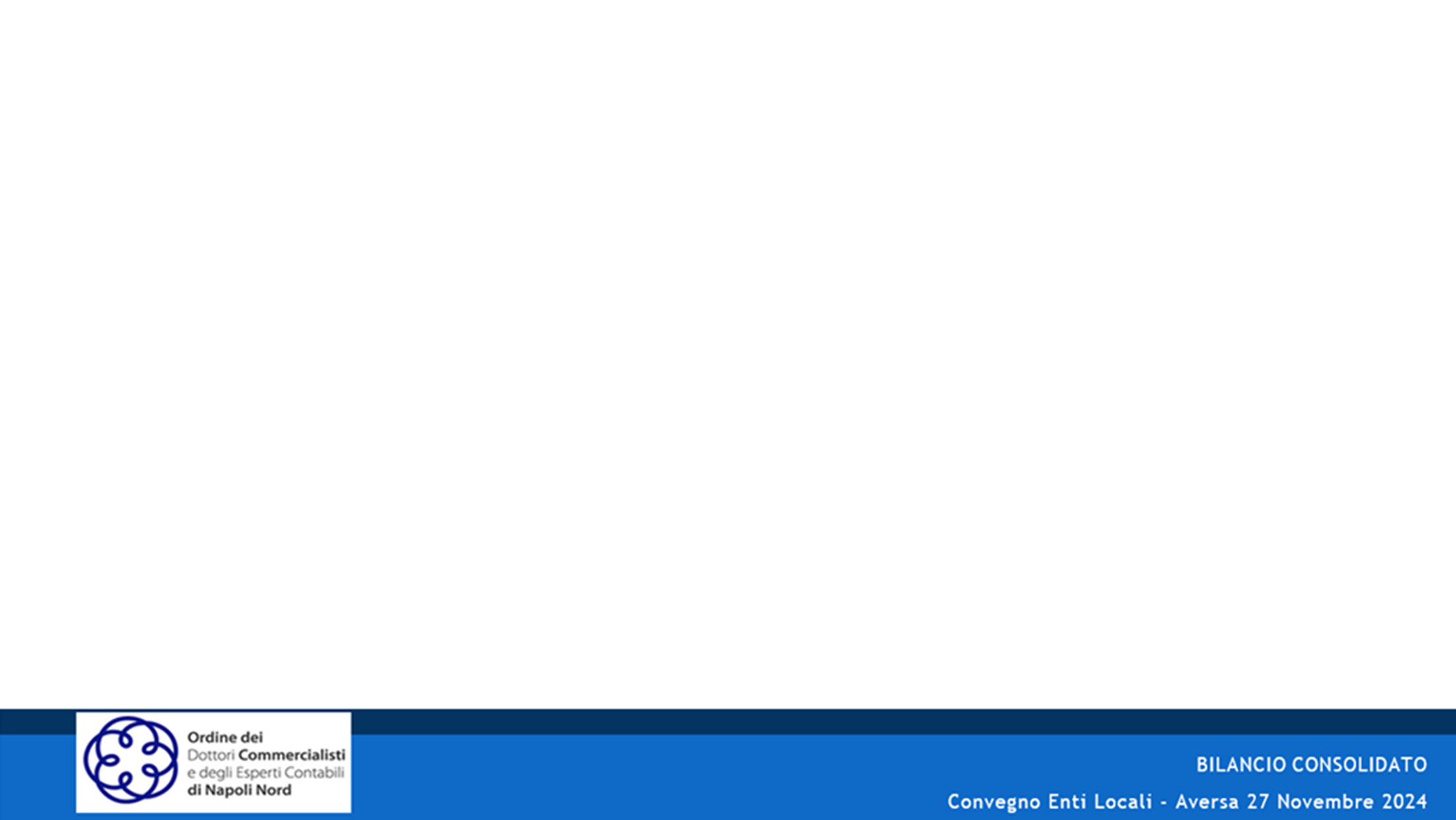 SOCIETÀ CONTROLLATA
Società in  cui la regione o l’ente locale detiene:
IL  POSSESSO,  DIRETTO  O  INDIRETTO,  DELLA  MAGGIORANZA  DEI  VOTI  ESERCITABILI NELL’ASSEMBLEA  ORDINARIA  O  VOTI  SUFFICIENTI  PER  ESERCITARE  UNA  INFLUENZA DOMINANTE (ANCHE ATTRAVERSO PATTI PARASOCIALI)
IL DIRITTO, IN VIRTÙ DI CONTRATTO, DI ESERCITARE UN’INFLUENZA DOMINANTE
118
SOCIETÀ PARTECIPATA
Fino Al 2018, con riferimento all’esercizio 2017, società a
TOTALE PARTECIPAZIONE PUBBLICA AFFIDATARIE DIRETTE DI SERVIZI PUBBLICI LOCALI.
Dal 2019, con riferimento all’esercizio 2018, anche società nelle quali l’ente dispone direttamente o indirettamente di una quota di voti esercitabili in assemblea pari o superiore al 20% (10% se trattasi di società quotata).
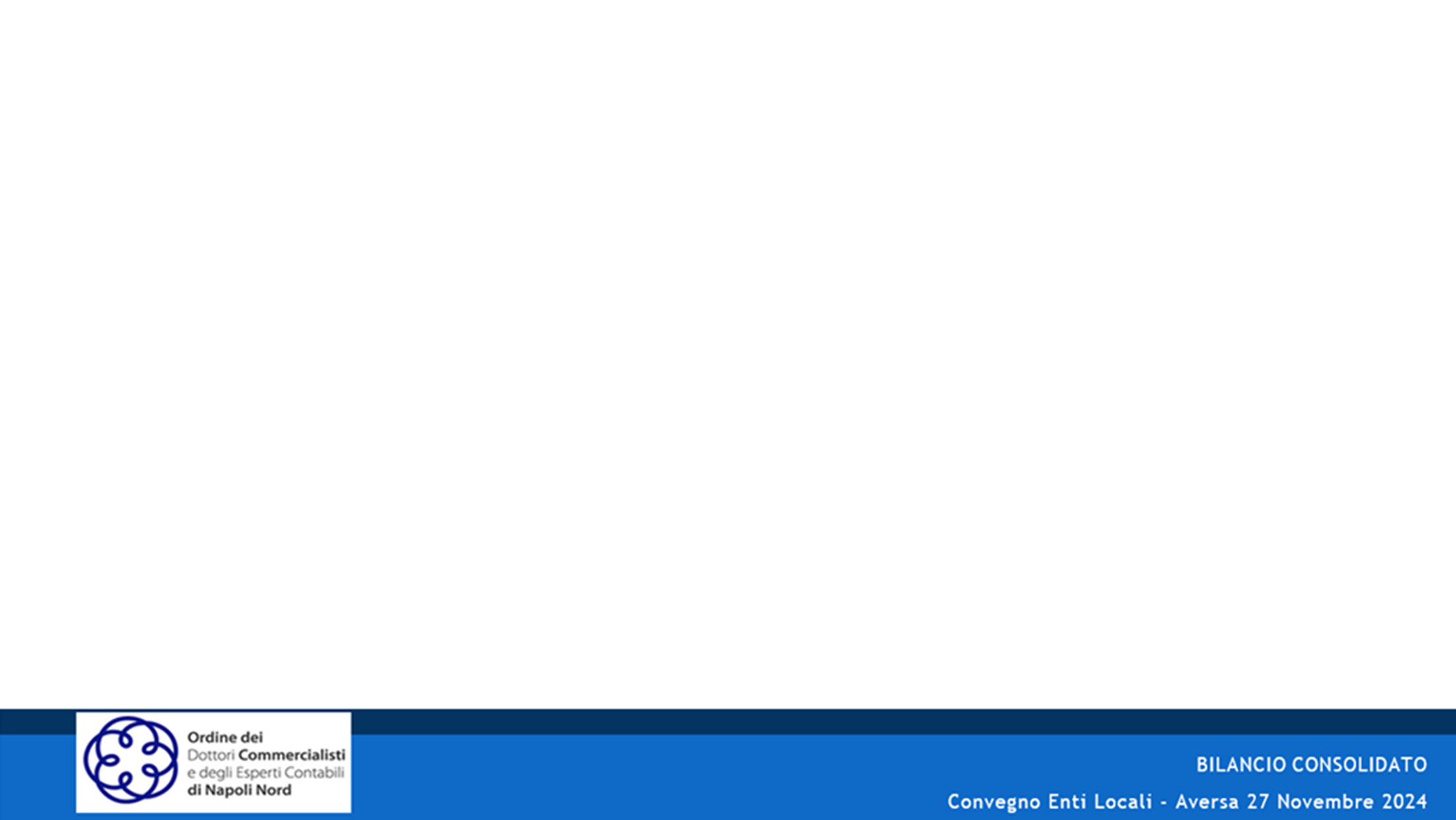 IL CONTROLLO
118
Può essere:
DI DIRITTO
DI FATTO
Contrattuale
Per cui non necessariamente deve esserci un legame partecipativo al capitale
(DIRETTO O INDIRETTO)
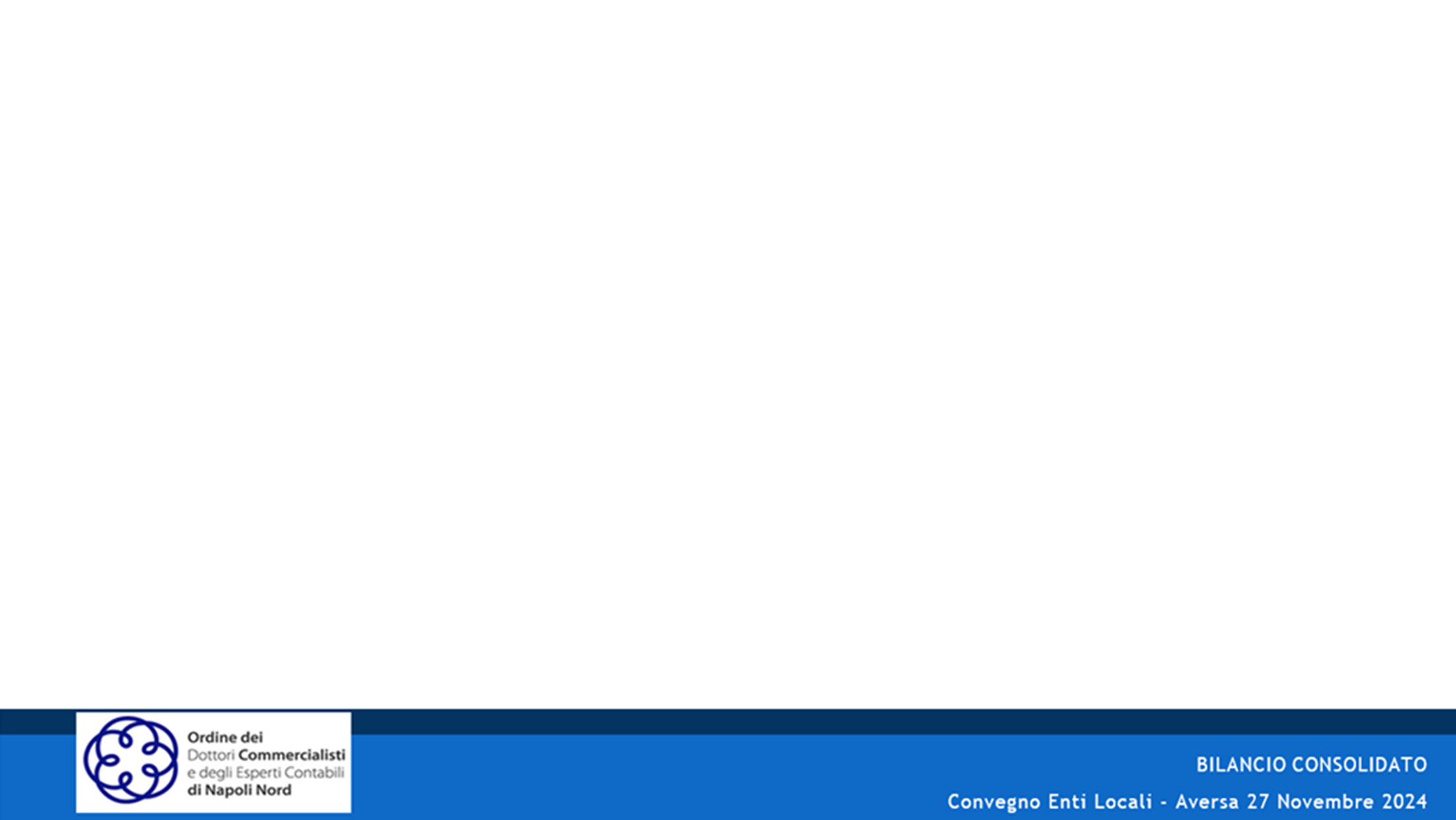 Il	controllo	(la	di	controllo)
PARTECIPAZIONE	SUSSISTE	QUANDO
ITAS
12
L’AMMINISTRAZIONE DISPONE, DIRETTAMENTE O INDIRETTAMENTE, DELLA  MAGGIORANZA DEI  VOTI ESERCITABILI NELL’ASSEMBLEA O IN ORGANO EQUIVALENTE DELL’ORGANISMO CONTROLLATO OPPURE QUANDO PER L’AMMINISTRAZIONE CAPOGRUPPO SI VERIFICANO UNA O PIÙ DELLE SEGUENTI CIRCOSTANZE:
IL  POTERE  DI  NOMINARE  O  RIMUOVERE  LA  MAGGIORANZA  DEI  COMPONENTI  DEL
CONSIGLIO DI AMMINISTRAZIONE, O DELL’ORGANO EQUIVALENTE, DELL’ORGANISMO CONTROLLATO, DA CUI DISCENDE IL POTERE DI DECIDERE IN ORDINE ALL’INDIRIZZO, ALLA PIANIFICAZIONE E ALLA PROGRAMMAZIONE DELL’ATTIVITÀ DELLO STESSO;
l’obbligo di ripianare i disavanzi/perdite degli organismi controllati nei 	casi  consentiti  dalla  legge,  per  percentuali  superiori  alla  quota  di 	partecipazione;
l’esercizio  di  un’influenza  dominante  in  virtù  di  contratti  o  clausole
STATUTARIE, NEI CASI IN CUI LA LEGGE CONSENTE TALI CONTRATTI O CLAUSOLE.
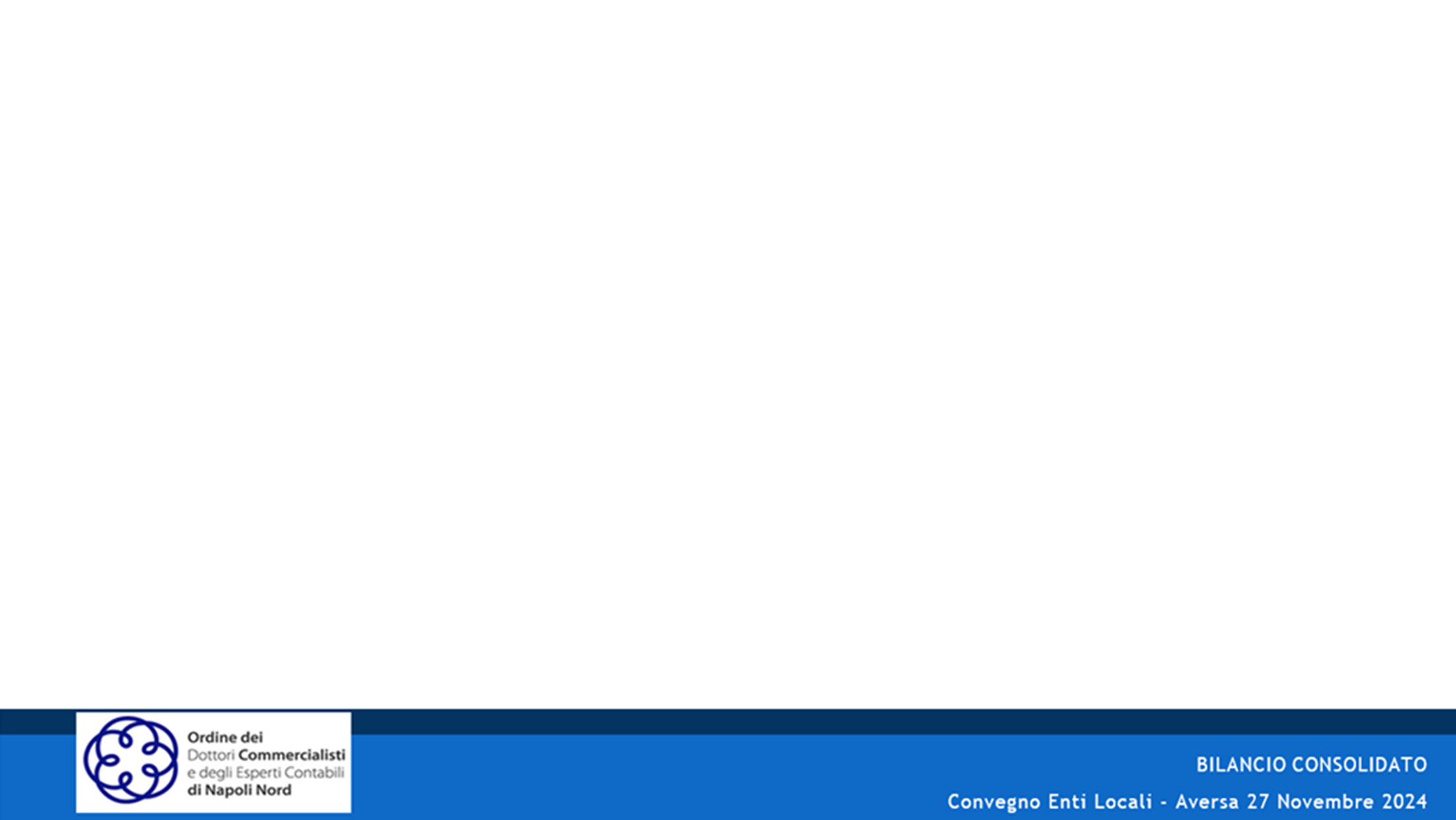 Il  controllo  congiunto  è  la  situazione  in  cui  l’amministrazione  detiene in  un  organismo  una partecipazione di controllo congiuntamente con altre amministrazioni o con altri organismi, tramite accordi o patti vincolanti o disposizioni normative.
ITAS
12
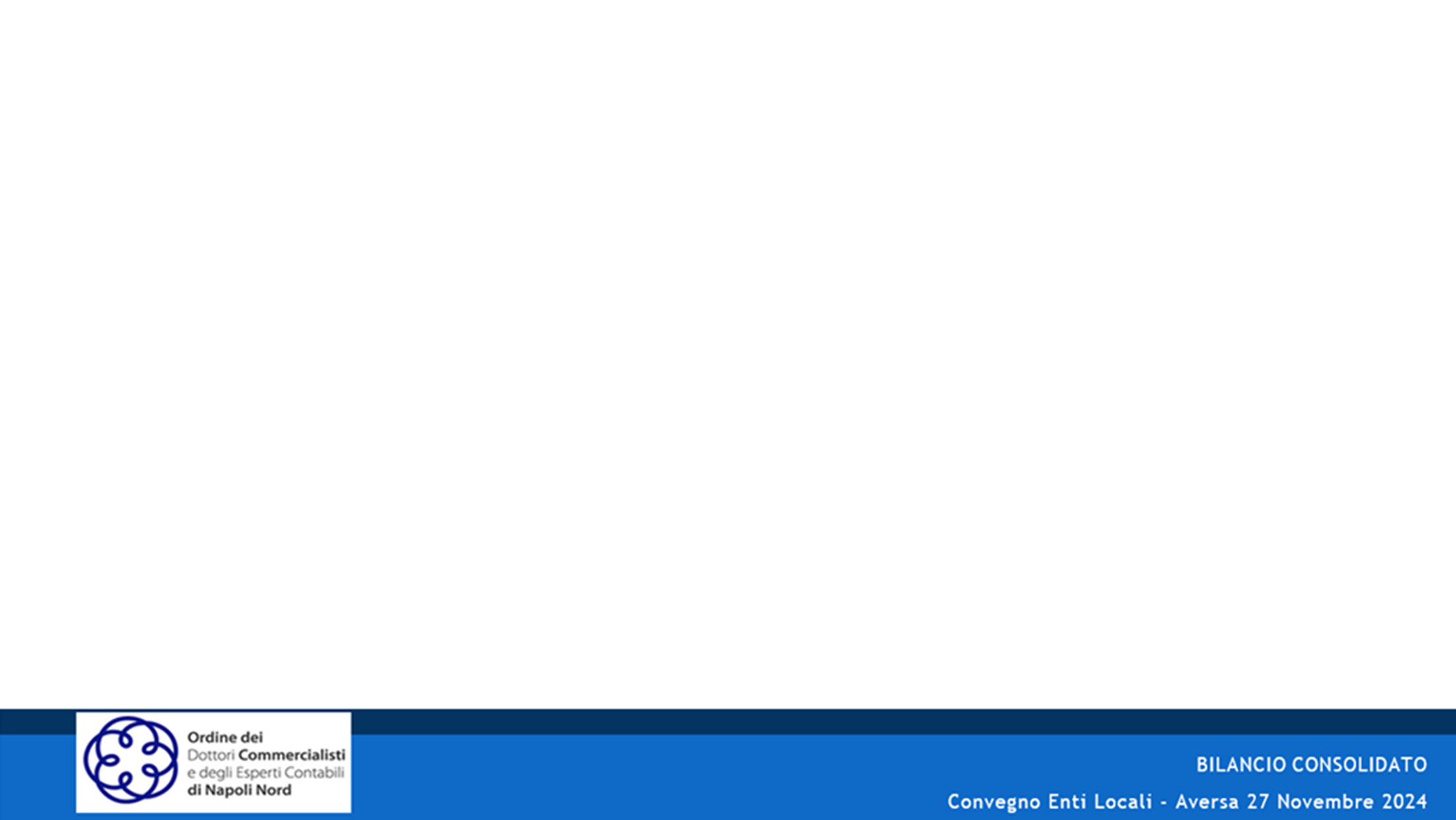 LA	PARTECIPAZIONE	DI	RILEVANZA	(O	RILEVANTE)
SUSSISTE	QUANDO
ITAS
12
L’AMMINISTRAZIONE CAPOGRUPPO DISPONE DIRETTAMENTE  DELLA MINORANZA DEI VOTI ESERCITABILI  NELL’ASSEMBLEA   O   IN   ORGANO   EQUIVALENTE   DELL’ORGANISMO OPPURE  QUANDO  SI  CONFIGURA  PER L’AMMINISTRAZIONE CAPOGRUPPO IL POTERE DI
NOMINARE  O  RIMUOVERE  LA  MINORANZA  DEI  COMPONENTI  DEL  CONSIGLIO  DI AMMINISTRAZIONE O DELL’ORGANO EQUIVALENTE DELL’ORGANISMO, DA CUI DISCENDE IL POTERE DI PARTECIPARE ALLE DECISIONI IN ORDINE ALL’INDIRIZZO, ALLA PIANIFICAZIONE E ALLA PROGRAMMAZIONE DELL’ATTIVITÀ DELLO STESSO.
ESEMPIO - Esempio di partecipazione di rilevanza 

L’amministrazione ALFA detiene il 15% dei diritti di voto nell’organismo Y che, tramite un patto parasociale, conferisce all’amministrazione ALFA il diritto di nominare uno dei cinque componenti del Consiglio di amministrazione. 
L’amministrazione, pur non avendo il controllo, ritiene la partecipazione di rilevanza in quanto detiene il potere di partecipazione all’indirizzo, alla pianificazione e alla programmazione dell’attività dell’organismo Y.
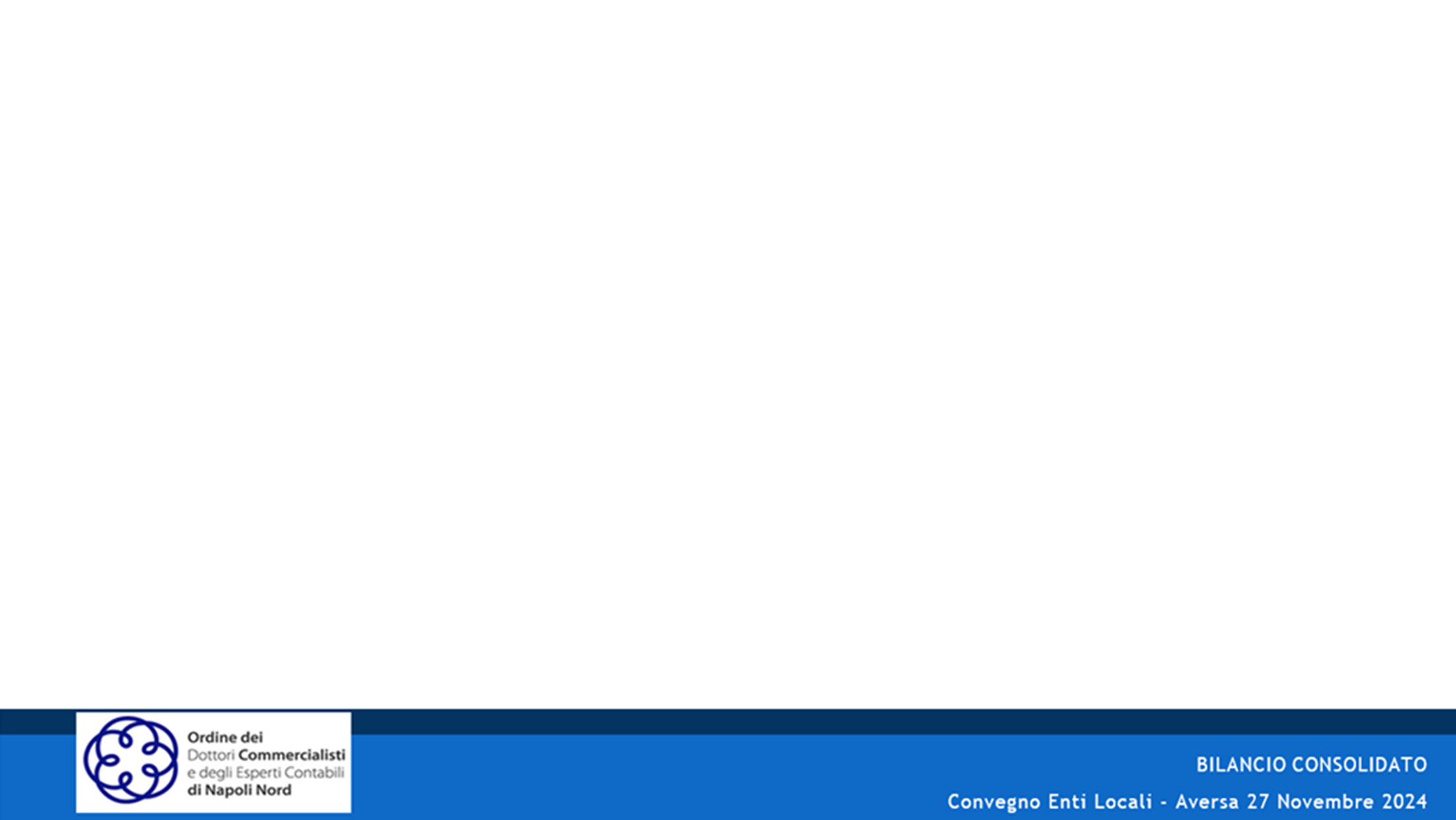 La	partecipazione	indiretta	è	una	partecipazione	detenuta
ITAS
12
DALL’AMMINISTRAZIONE PER IL TRAMITE DI PROPRI ORGANISMI CONTROLLATI E/O PER IL TRAMITE DI ORGANISMI NEI QUALI DETIENE UNA PARTECIPAZIONE DI RILEVANZA.
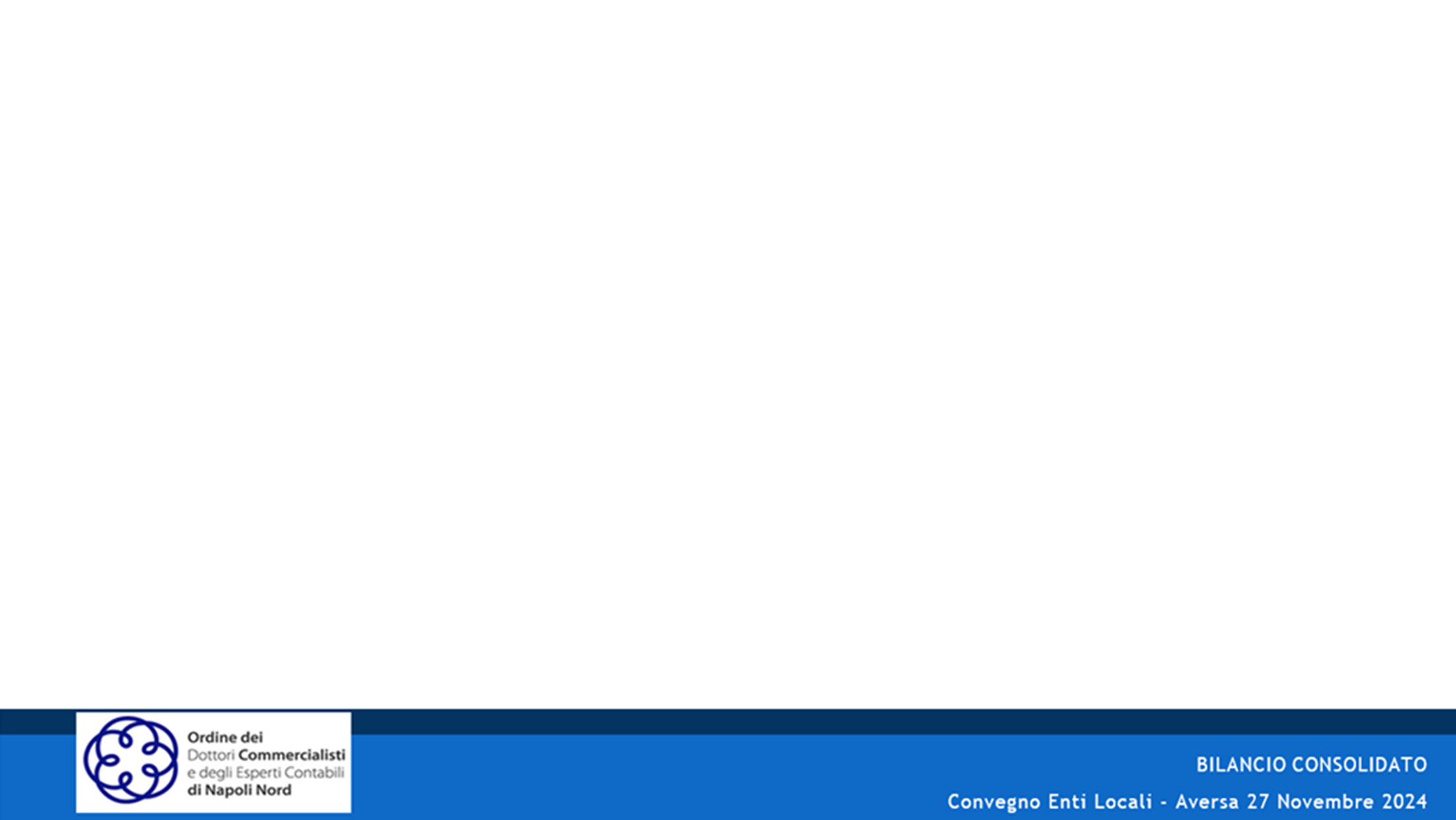 Approvati dalla giunta entro il 31.12 dell’esercizio di riferimento
L’ENTE CAPOGRUPPO DEVE
PREDISPORRE DUE ELENCHI PER:
118
Determinare i soggetti che compongono il gruppo amministrazione pubblica (gap) evidenziando  quelle  che  a  loro  volta sono a capo di un gruppo
Definire quali dei soggetti facenti parte del gap sono da comprendere nell’area di consolidamento
Cause di esclusione
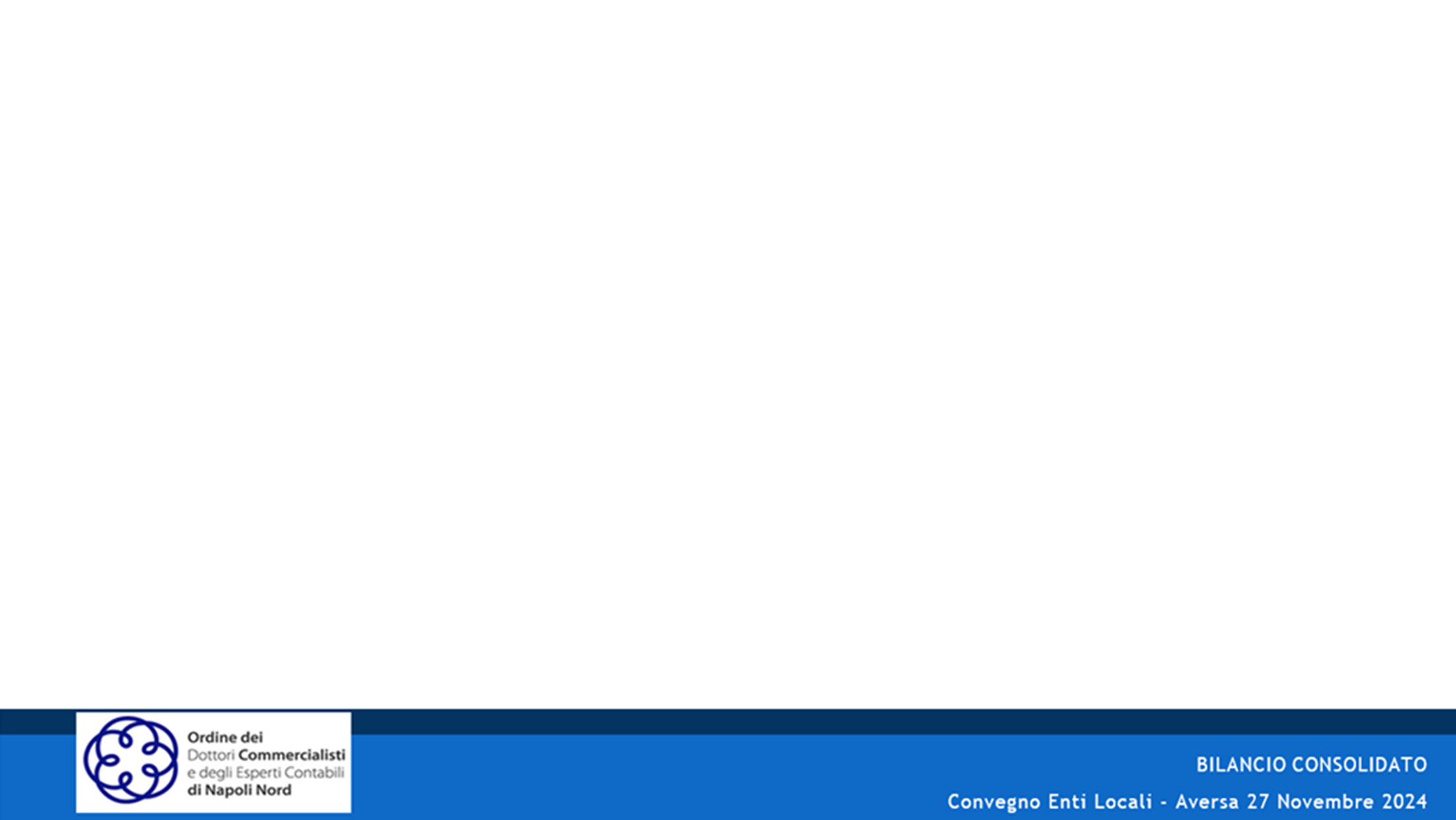 118
Impossibilità di reperire informazioni in tempi ragionevoli e senza spese sproporzionate
(EVENTI DI NATURA STRAORDINARIA: TERREMOTI, ALLUVIONI E ALTRE CALAMITÀ NATURALI)
IRRILEVANZA
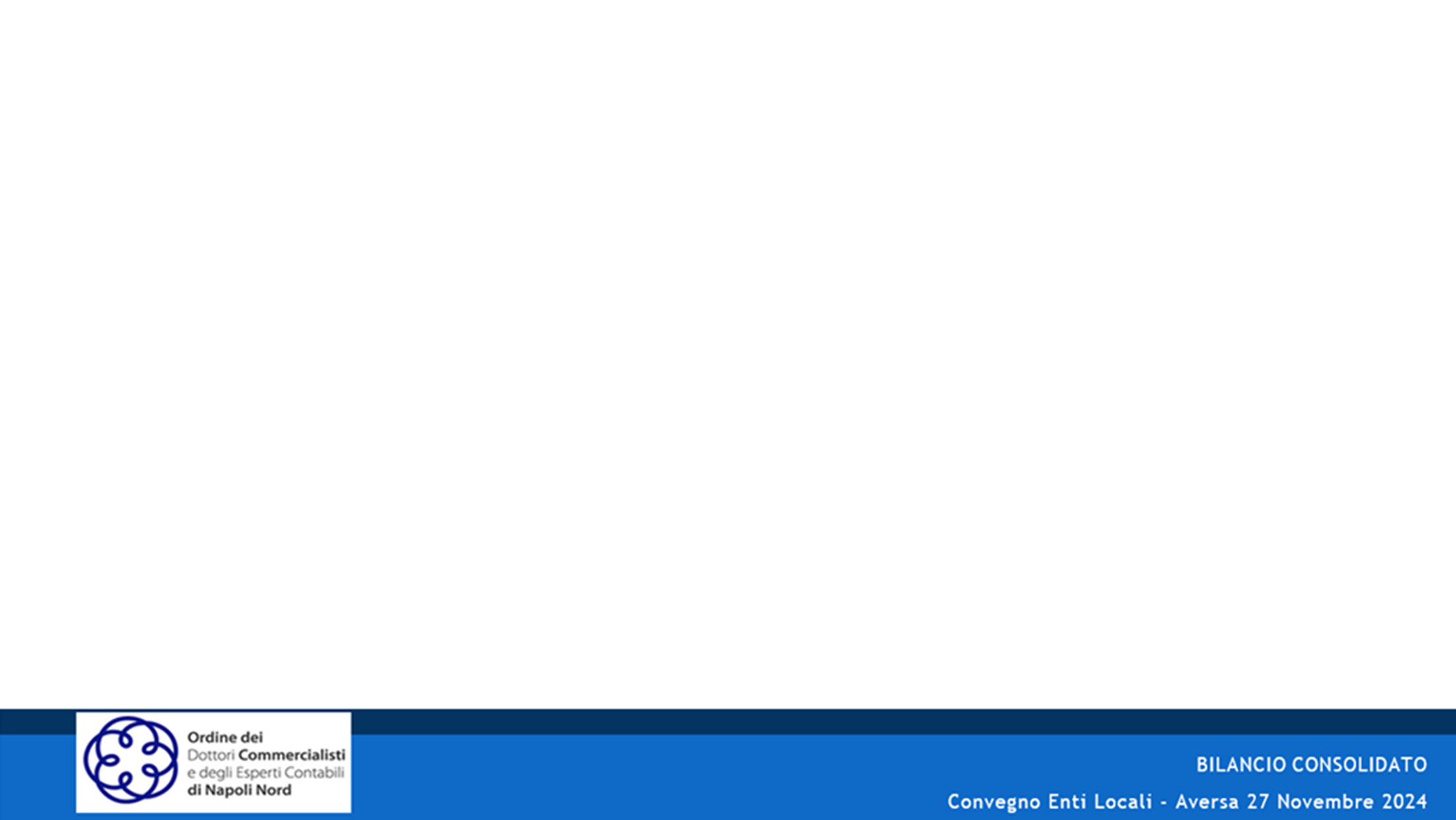 [IN CONSIDERAZIONE CHE ITAS 12 NON CONTEMPLA, A LIVELLO DI PRINCIPIO CONTABILE, L’INDIVIDUAZIONE DI UN GRUPPO AMMINISTRAZIONE PUBBLICA (GAP), NÉ LA PREDISPOSIZIONE DI ELENCHI, L’ESCLUSIONE PUÒ RIGUARDARE SOLO IL GRUPPO CONSOLIDATO/L’AREA DI CONSOLIDAMENTO]
ITAS
12
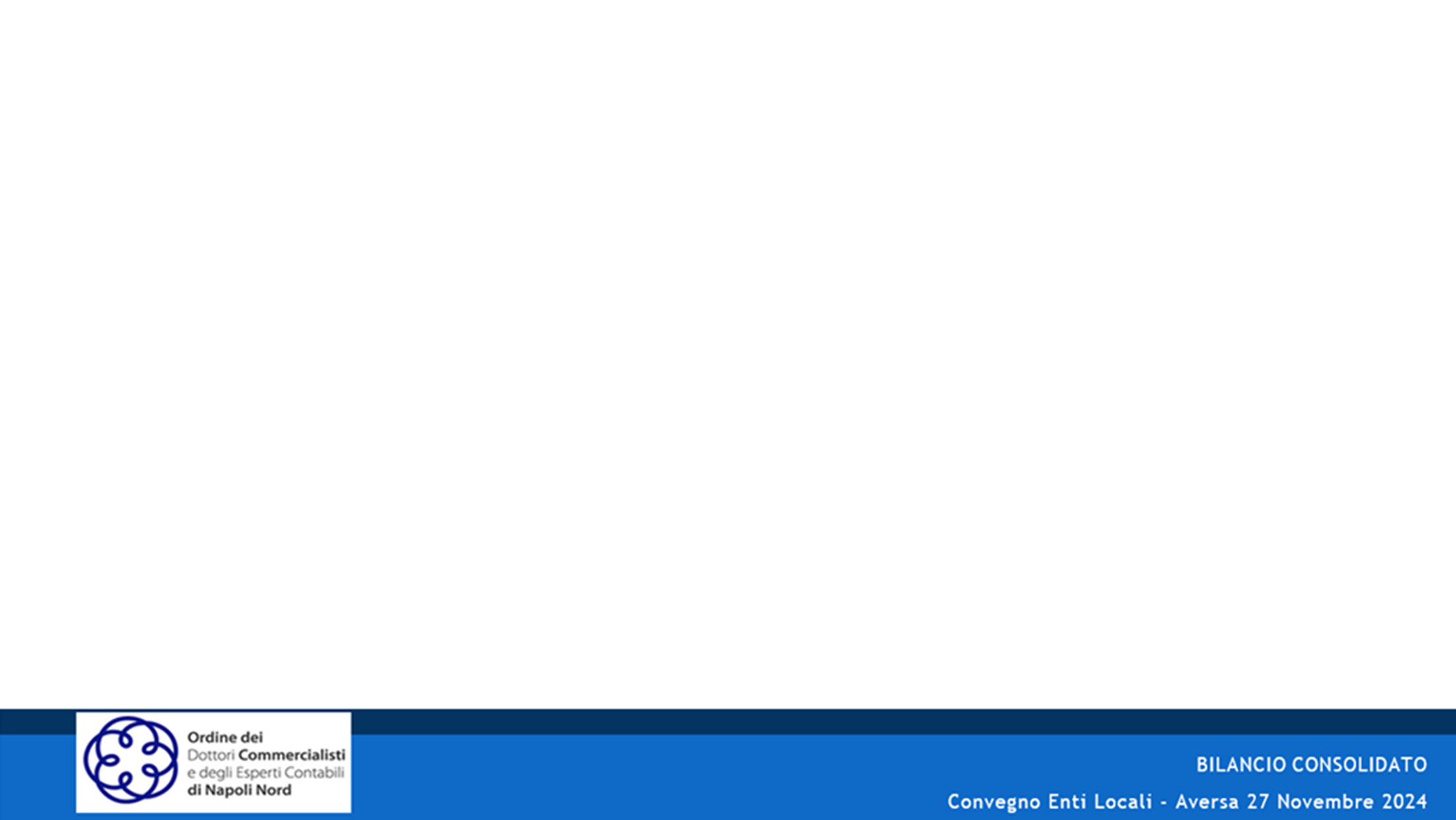 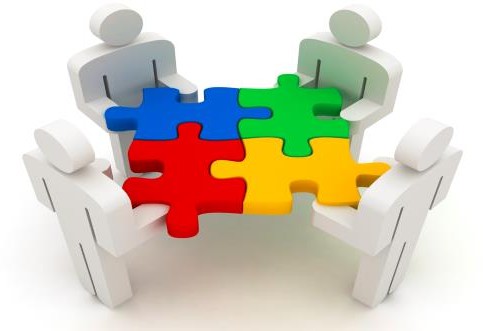 L’AREA DI CONSOLIDAMENTO
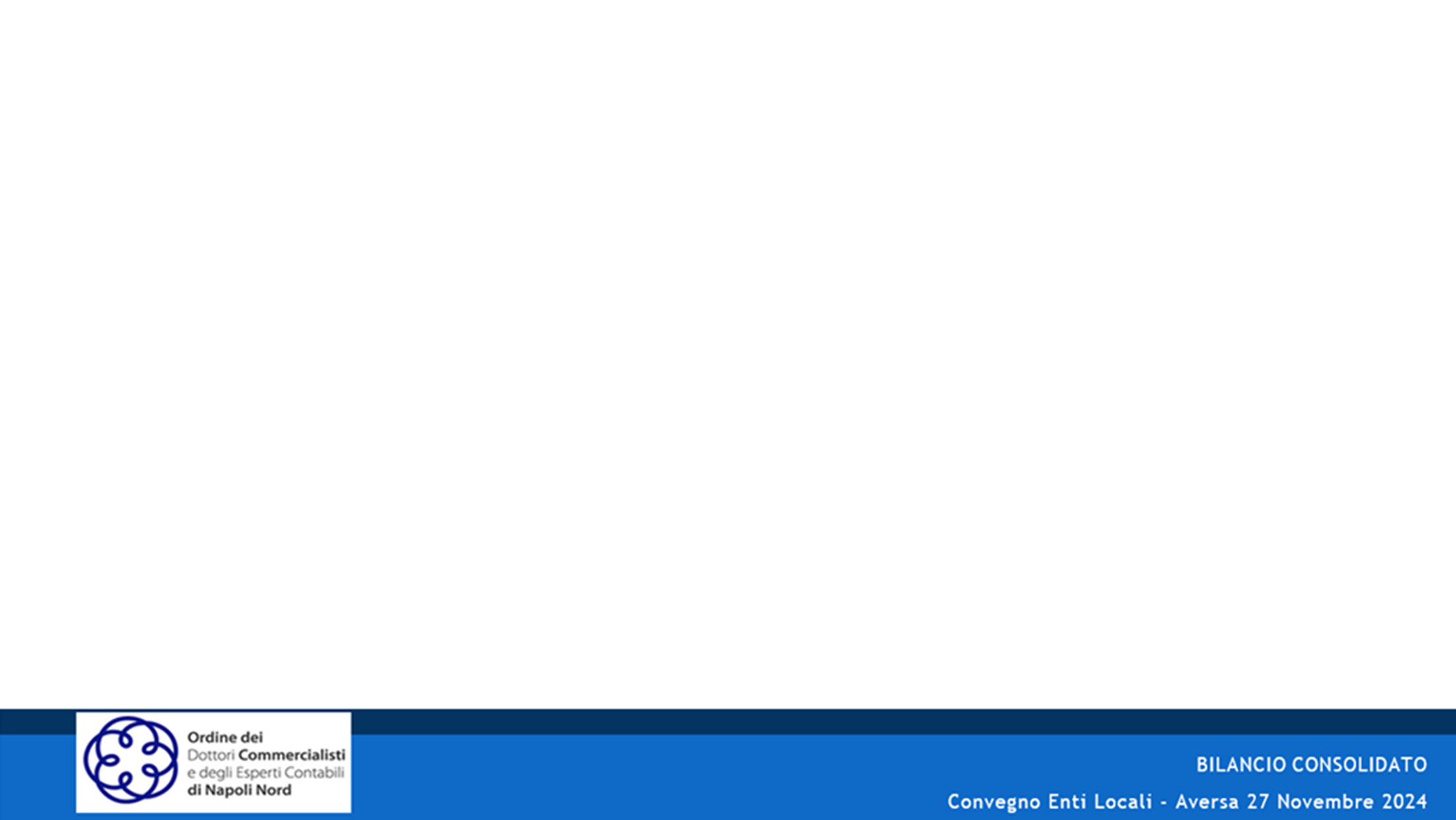 L’AREA DI CONSOLIDAMENTO
SE P.N. NEGATIVO = IRRILEVANZA DETERMINATA CON RIFERIMENTO AI SOLI ALTRI DUE PARAMETRI
IRRILEVANZA
118
UN’INCIDENZA INFERIORE AL 3%
RISPETTO ALLA POSIZIONE PATRIMONIALE, ECONOMICA E FINANZIARIA DELLA CAPOGRUPPO
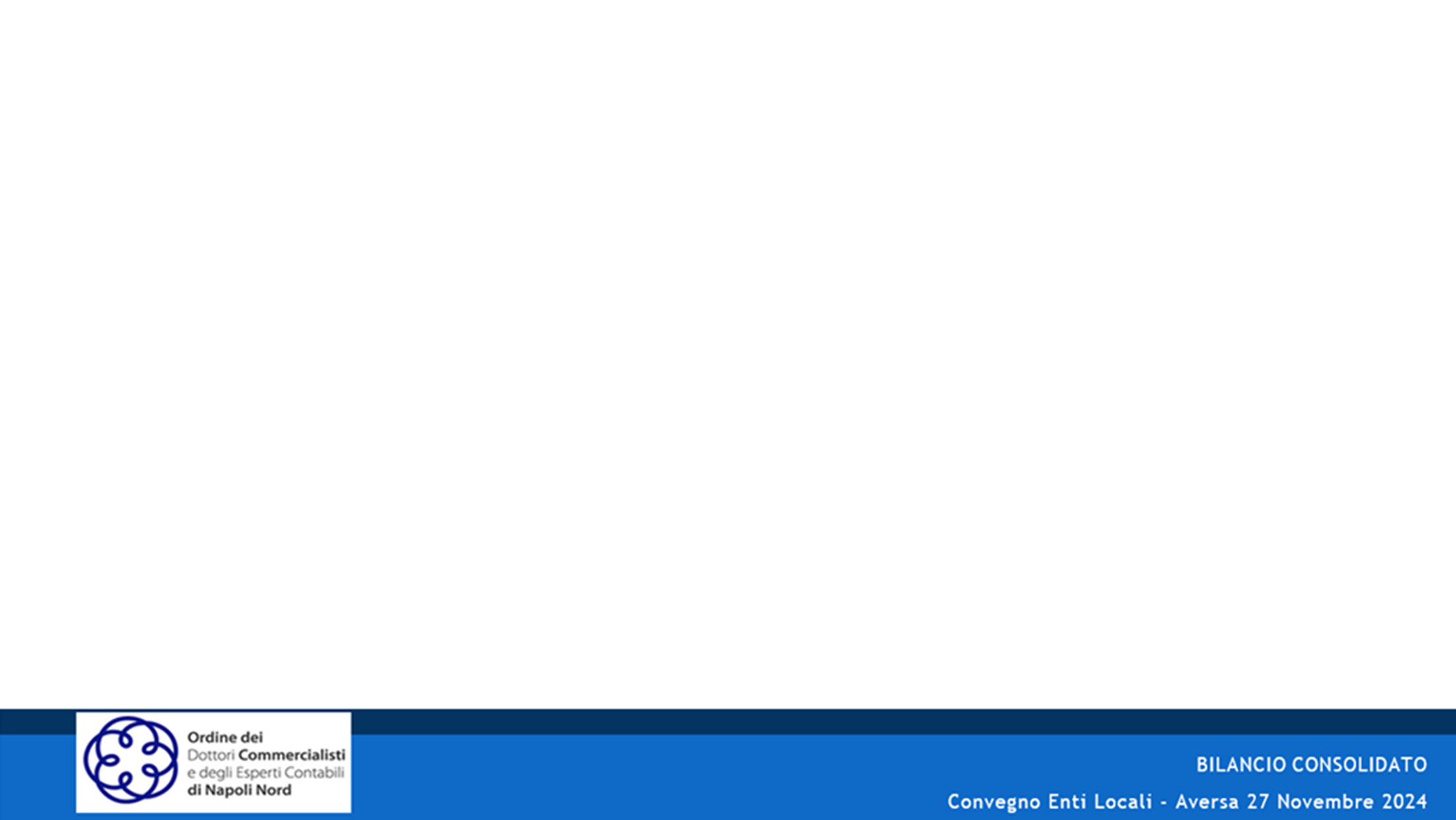 L’AREA DI CONSOLIDAMENTO
SE P.N. NEGATIVO = IRRILEVANZA DETERMINATA CON RIFERIMENTO AI SOLI ALTRI DUE PARAMETRI
IRRILEVANZA
ITAS
12
UN’INCIDENZA INFERIORE AL 3%
RISPETTO ALLA POSIZIONE PATRIMONIALE, ECONOMICA E FINANZIARIA DELLA CAPOGRUPPO
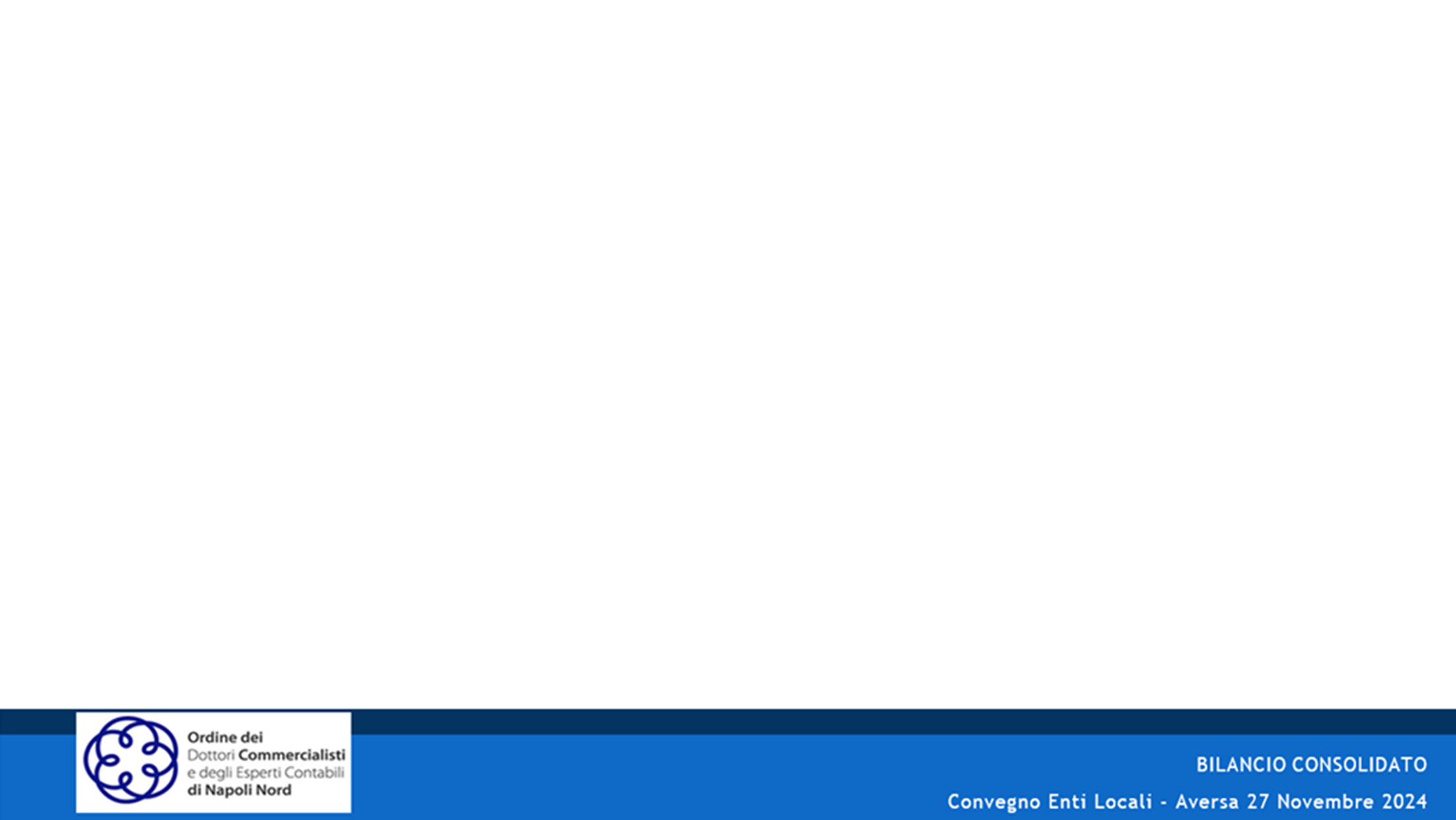 L’AREA DI CONSOLIDAMENTO
Se la sommatoria degli enti e delle società esclusi supera il 10%, devono essere compresi nell’area di consolidamento anche i bilanci degli enti e delle società  con  parametri  inferiori  al  3% fino  a  riportare  la  sommatoria  a un’incidenza inferiore al 10%
Sono sempre rilevanti gli enti totalmente partecipati, società in house enti partecipati titolari di affidamento diretto da parte di componenti del gruppo, a prescindere dalla quota di partecipazione
118
Sono irrilevanti le quote partecipative inferiori all’1%
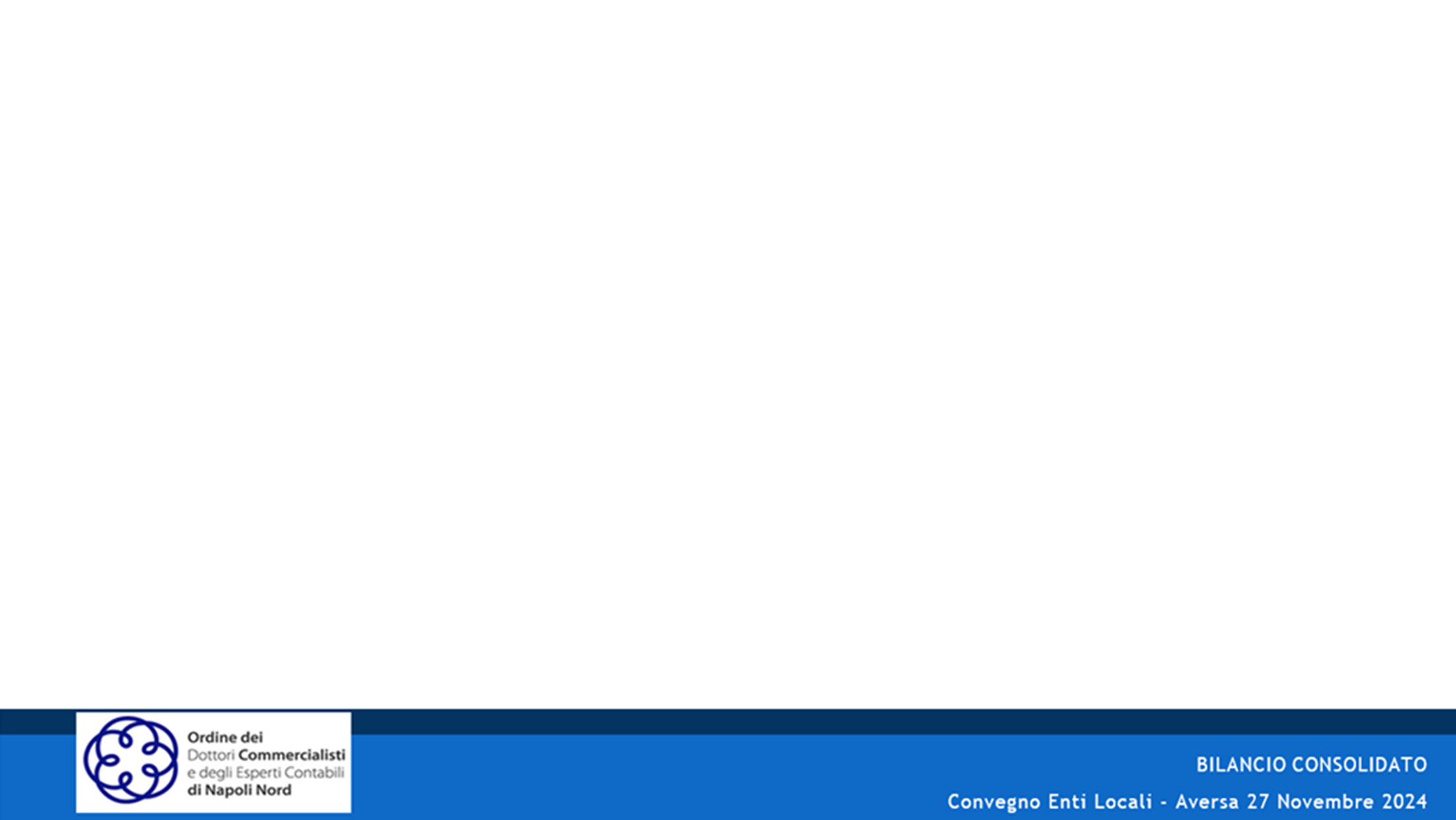 L’AREA DI CONSOLIDAMENTO
ESEMPIO  - Organismi esclusi per irrilevanza con parametri inferiori al 3% 
Un gruppo è composto da un’amministrazione capogruppo e da quattro organismi. 
Al 31 dicembre dell’anno n l’amministrazione capogruppo ALFA detiene le seguenti partecipazioni:
118
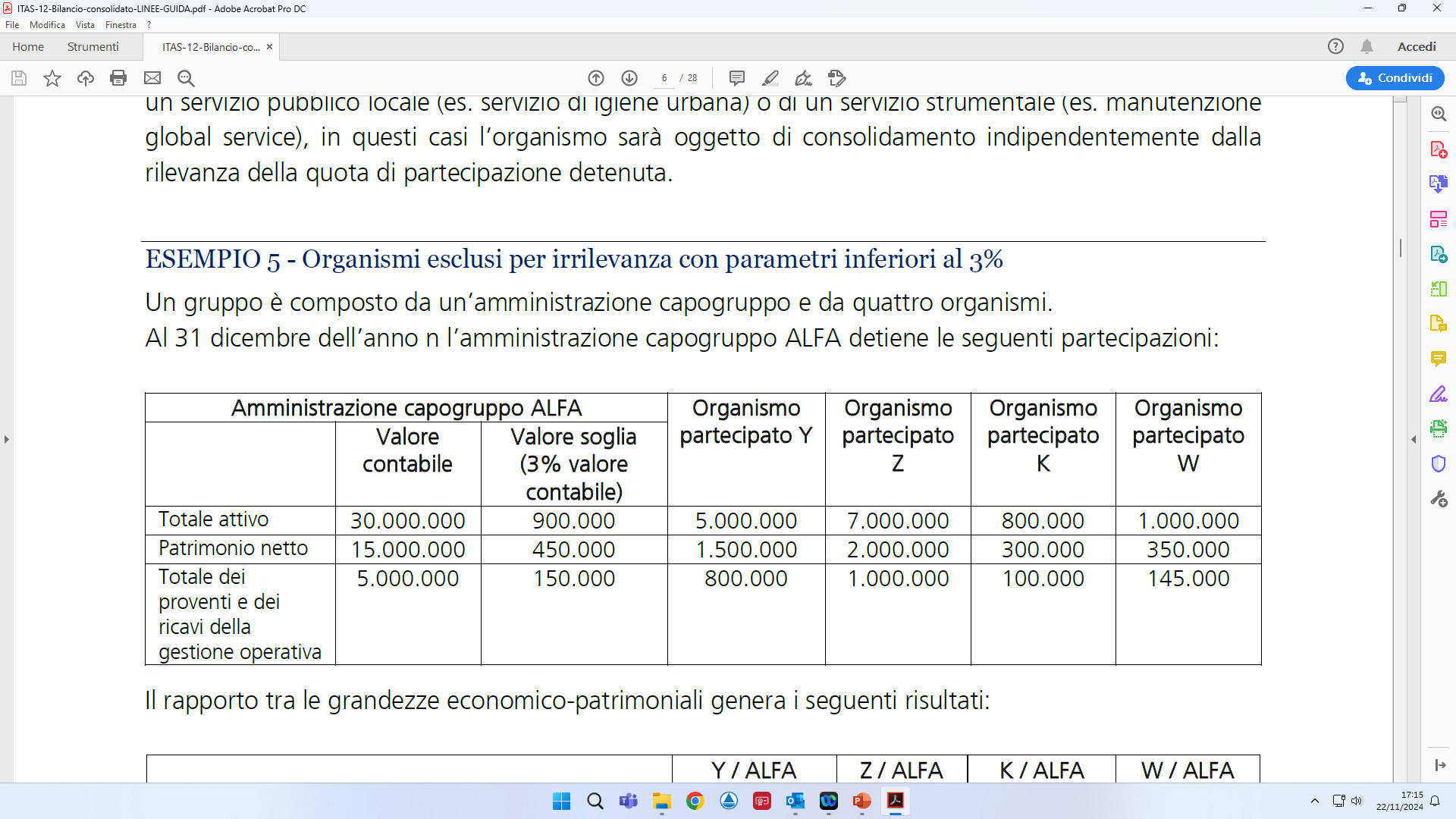 Il rapporto tra le grandezze economico-patrimoniali genera i seguenti risultati:
Sono quindi da considerarsi rilevanti gli organismi Y, Z e W, sebbene quest’ultimo presenti solo un valore maggiore al 3%. Al contrario, l’organismo K è da considerarsi irrilevante in quanto presenta valori inferiori al valore soglia ed inoltre i rapporti delle grandezze economico patrimoniali risultano singolarmente inferiori al 3%. L’organismo partecipato K non sarà quindi ricompreso nell’area di consolidamento.
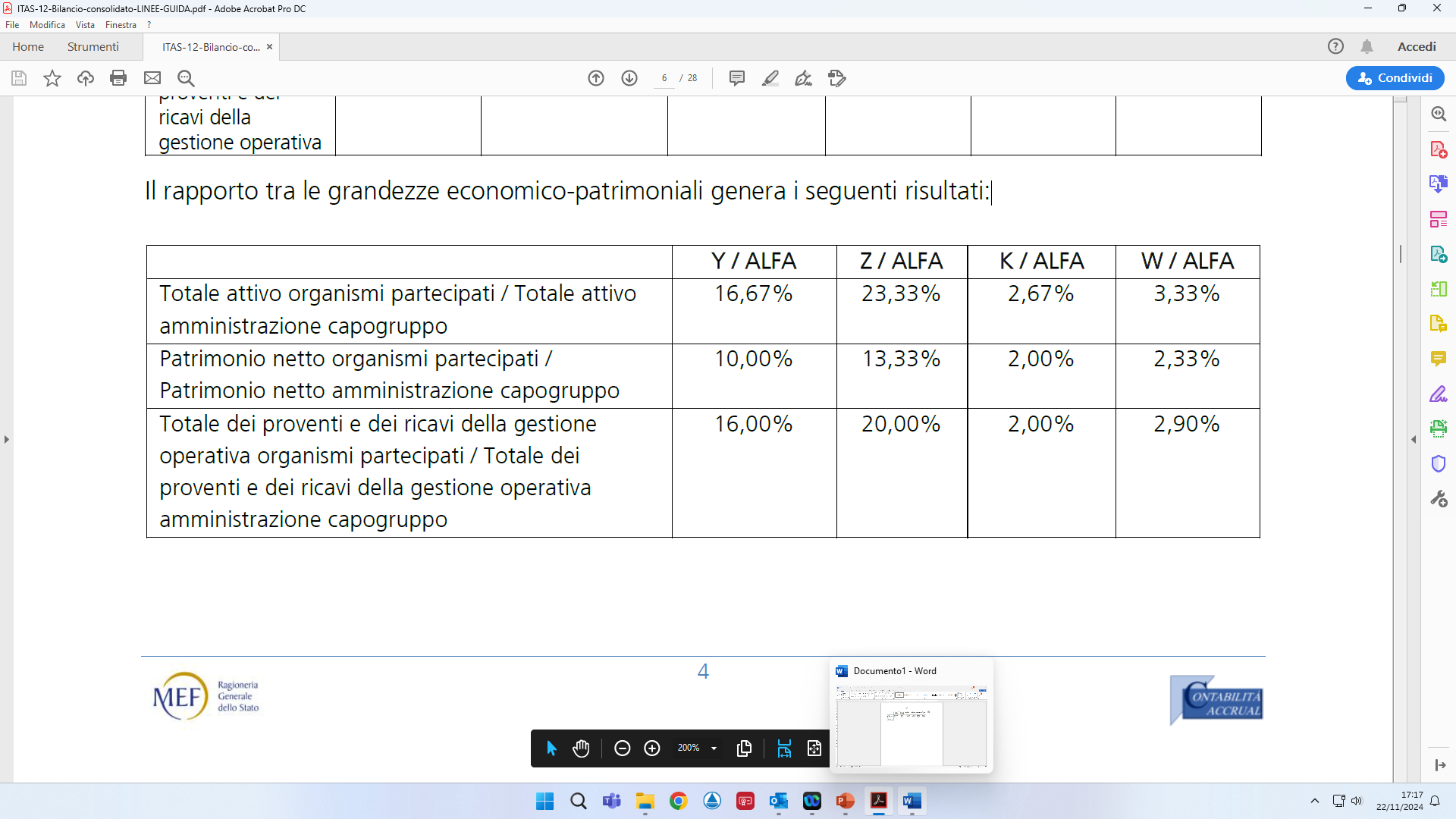 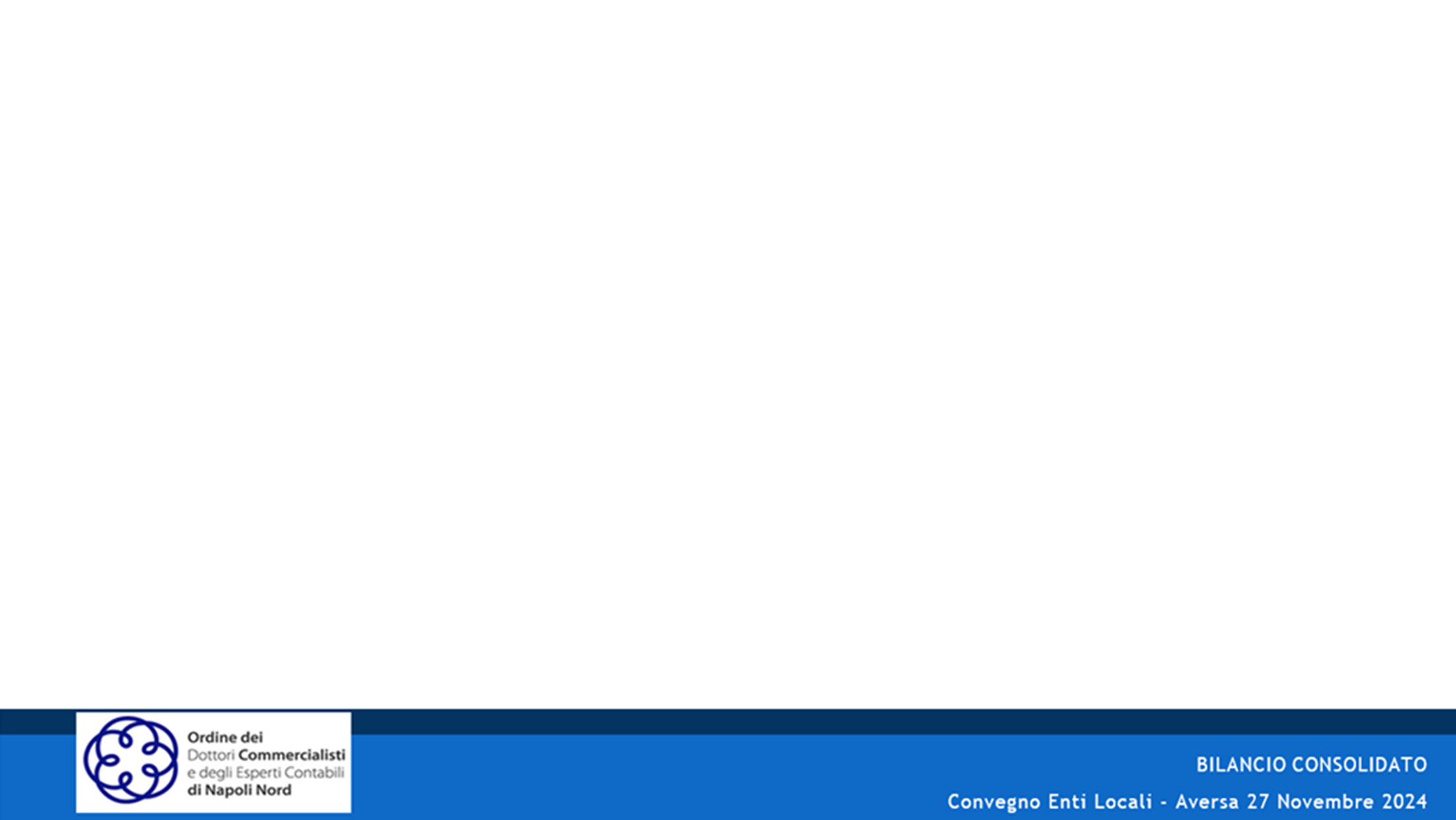 L’AREA DI CONSOLIDAMENTO
ESEMPIO - Organismi esclusi per irrilevanza con parametri inferiori al 3% che sommati superano il 10% 
Al 31 dicembre dell’anno n l’amministrazione capogruppo ALFA detiene: 
una partecipazione nell’organismo Y erogante servizi di nettezza urbana nel territorio dell’amministrazione stessa; 
una partecipazione nell’organismo Z erogante servizi di gestione di parcheggi e autorimesse nel territorio dell’amministrazione stessa; 
una partecipazione nell’organismo K erogante servizi di raccolta, trattamento e forniture di acqua nel territorio dell’amministrazione stessa; 
una partecipazione nell’organismo W erogante servizi di verde urbano. 

Per valutare la rilevanza del bilancio degli organismi Y, Z, K e W, l’amministrazione capogruppo ALFA confronta la sua situazione economico-patrimoniale con quella degli altri organismi:
118
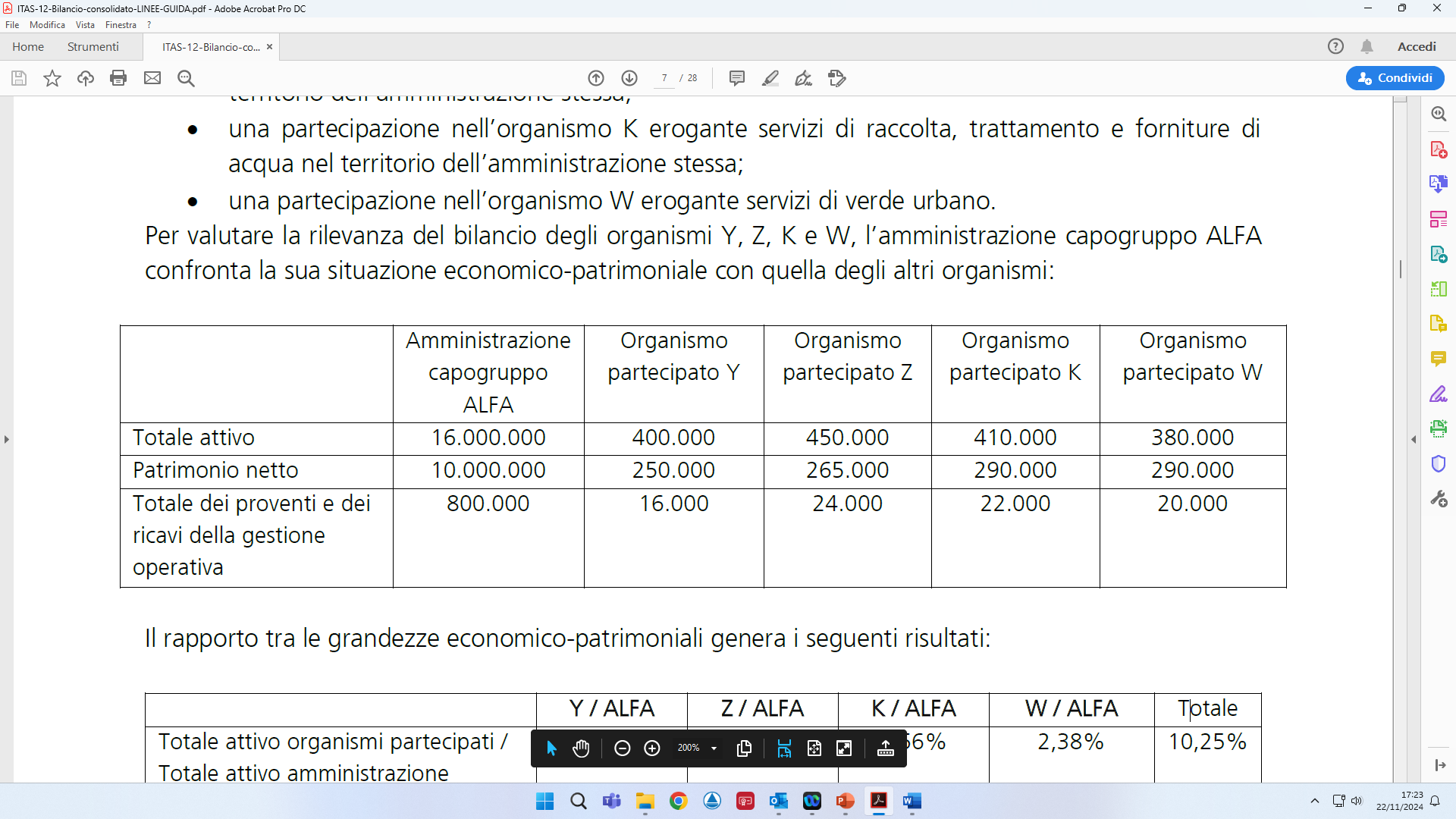 Il rapporto tra le grandezze economico-patrimoniali genera i seguenti risultati:
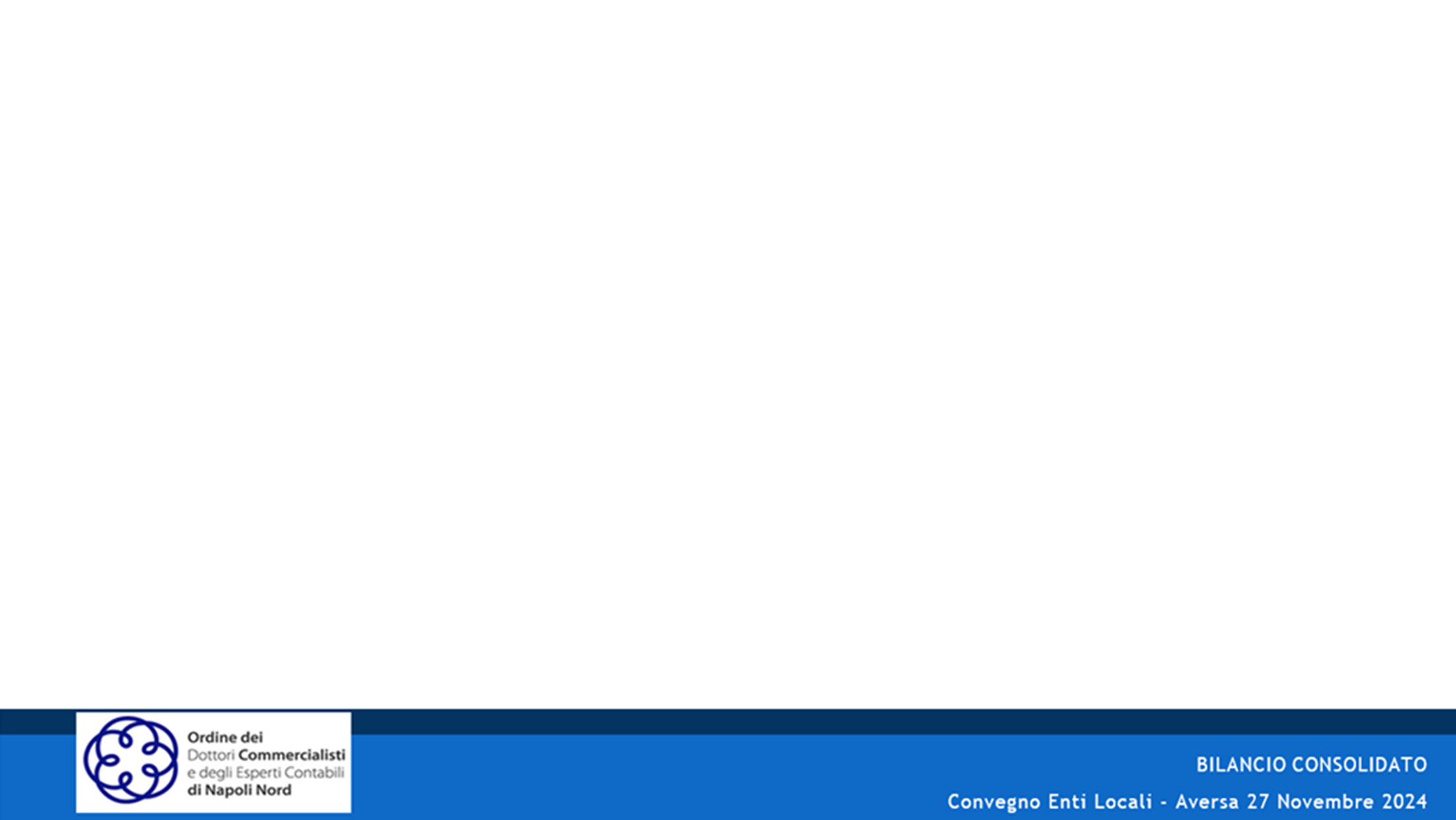 L’AREA DI CONSOLIDAMENTO
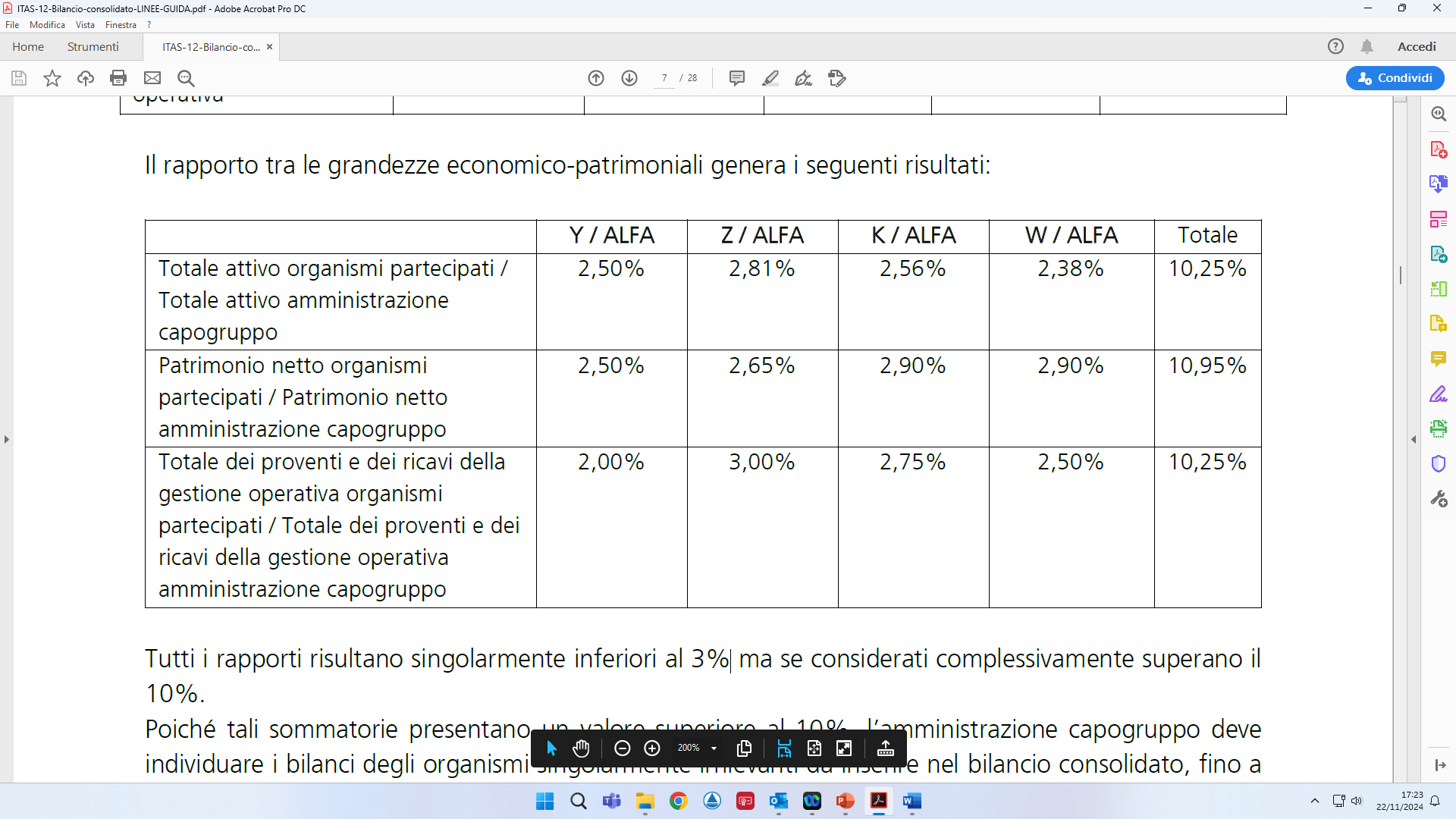 118
Tutti i rapporti risultano singolarmente inferiori al 3% ma se considerati complessivamente superano il 10%. 
Poiché tali sommatorie presentano un valore superiore al 10%, l’amministrazione capogruppo deve individuare i bilanci degli organismi singolarmente irrilevanti da inserire nel bilancio consolidato, fino a ricondurre la sommatoria delle percentuali dei bilanci esclusi per irrilevanza a un’incidenza inferiore al 10%. 
Pertanto, l’amministrazione capogruppo ritiene rilevante il bilancio dell’organismo Y al fine di una rappresentazione veritiera e corretta della situazione patrimoniale-finanziaria ed economica.
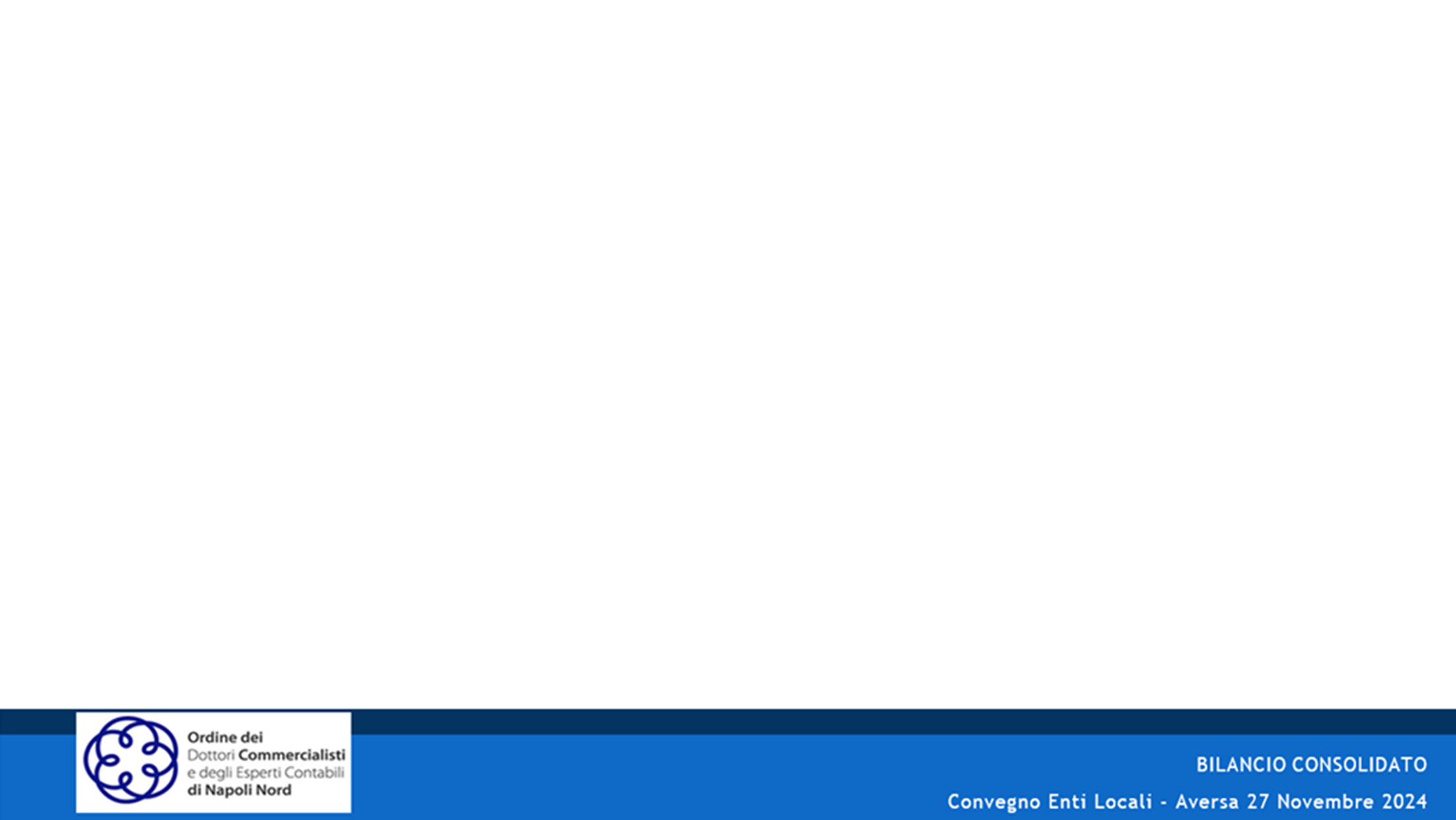 L’AREA DI CONSOLIDAMENTO
Se  la  sommatoria  degli  organismi  esclusi  supera  il  10%,  devono  essere compresi nell’area di consolidamento anche i bilanci degli enti e delle società con parametri inferiori al 3% fino a riportare la sommatoria a un’incidenza inferiore al 10%.
Sono sempre rilevanti le partecipazioni in organismi titolari di affidamento diretto da parte dell’amministrazione che redige il bilancio consolidato.
ITAS
12
Sono irrilevanti le quote partecipative inferiori all’1%
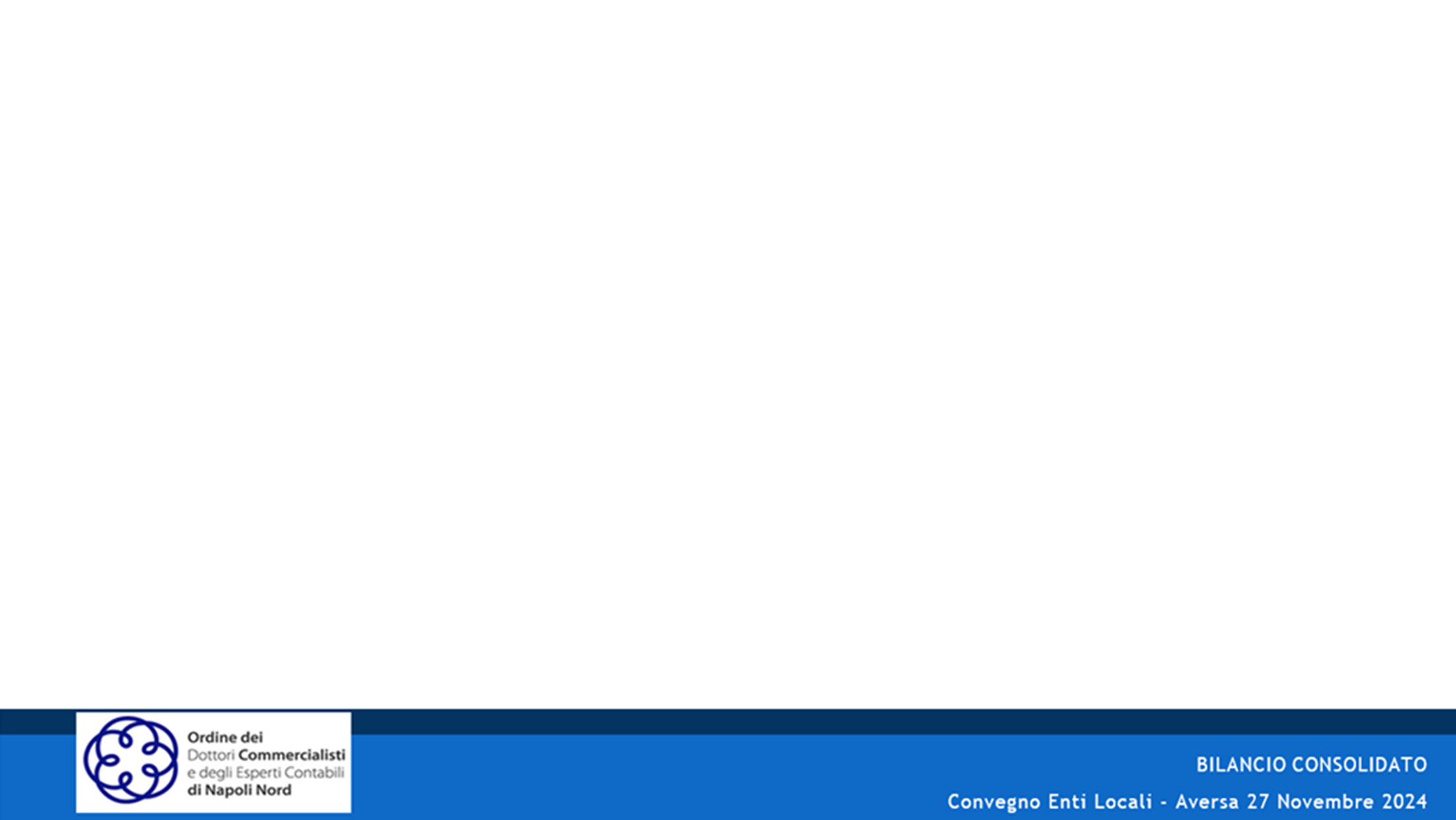 L’AREA DI CONSOLIDAMENTO
Al	bilancio	consolidato,
FINE	DI	GARANTIRE	LA	SIGNIFICATIVITÀ	DEL
ITAS
12
l’amministrazione  capogruppo  ha  la facoltà di considerare non irrilevanti i bilanci degli organismi che presentano percentuali inferiori a quelle sopra richiamate  dandone  motivazione  nella  nota  integrativa. La  percentuale  di irrilevanza riferita al totale del valore della produzione o al totale dei
PROVENTI E DEI RICAVI  DELLA  GESTIONE  OPERATIVA  È  DETERMINATA  RAPPORTANDO  I COMPONENTI  POSITIVI  DI  REDDITO  CHE CONCORRONO ALLA DETERMINAZIONE DEL VALORE DELLA PRODUZIONE DELL’ORGANISMO O AL TOTALE DEI PROVENTI E DEI RICAVI DELLA GESTIONE OPERATIVA DELL’AMMINISTRAZIONE CAPOGRUPPO.
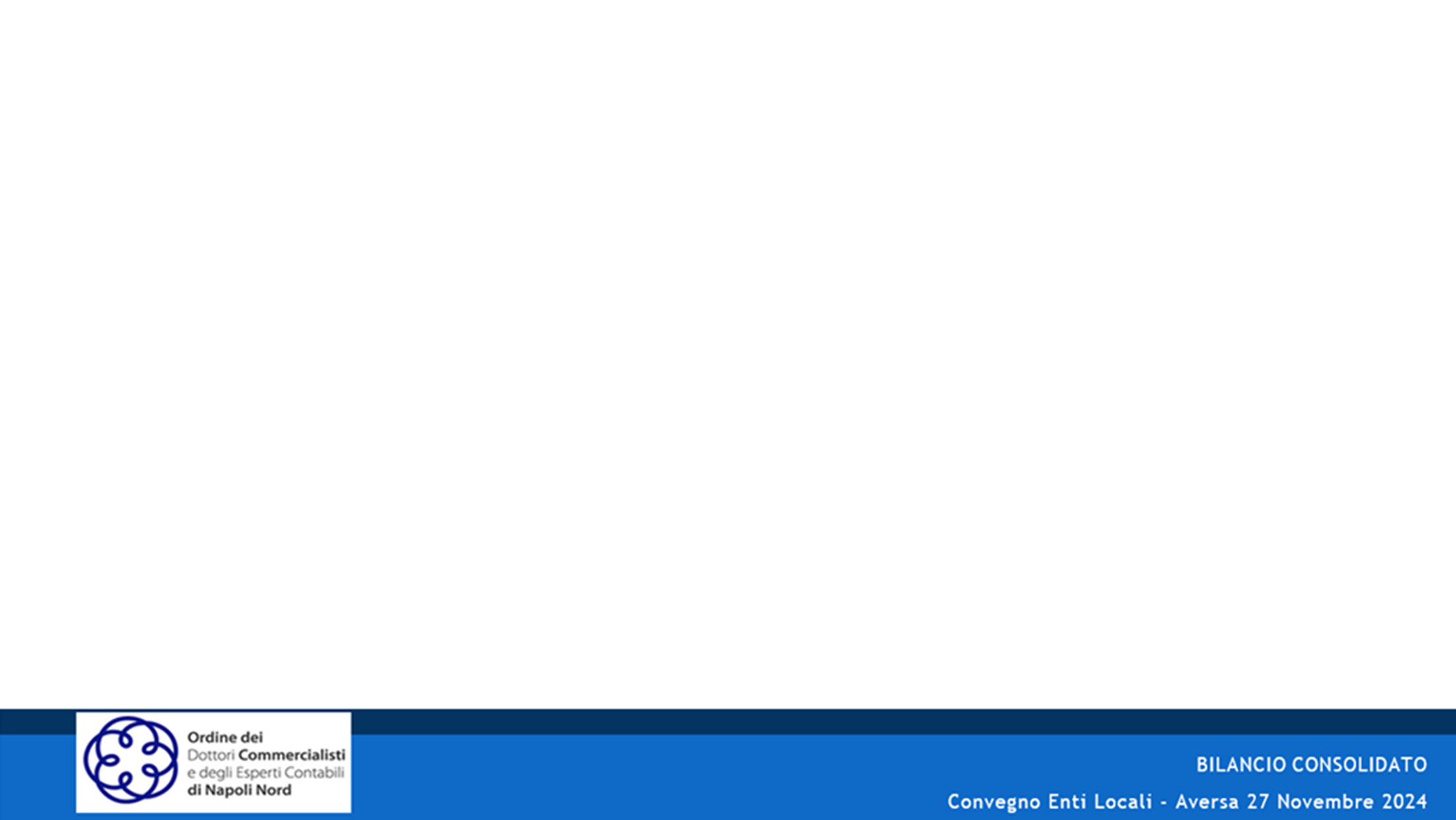 TEST DI RILEVANZA
ESEMPIO
La società c può, se il comune lo ritiene opportuno, essere esclusa dall’attività di consolidamento
118
ITAS
12
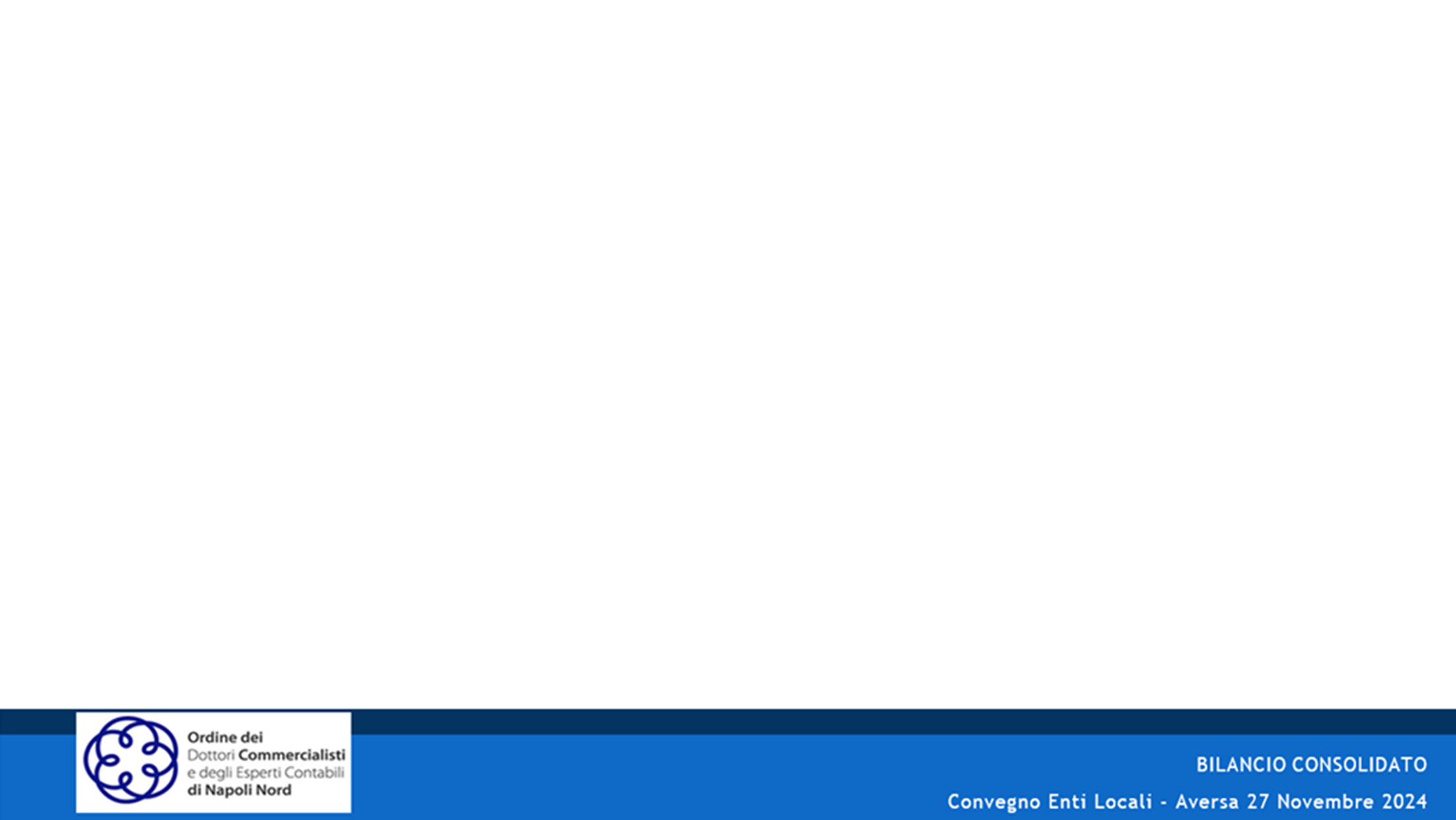 COMUNICAZIONI AI COMPONENTI DELL’AREA DI CONSOLIDAMENTO E UNIFORMITÀ
Prima dell’avvio della redazione del bilancio consolidato l’ente capogruppo deve:
COMUNICARE AGLI ENTI E SOCIETÀ DELL’AREA DI CONSOLIDAMENTO CHE FARANNO PARTE DEL SUO BILANCIO CONSOLIDATO
TRASMETTE AGLI STESSI L’ELENCO DEGLI ENTI COMPRESI NEL CONSOLIDATO
IMPARTISCE LE DIRETTIVE PER RENDERE POSSIBILE LA REDAZIONE DEL BILANCIO CONSOLIDATO
118
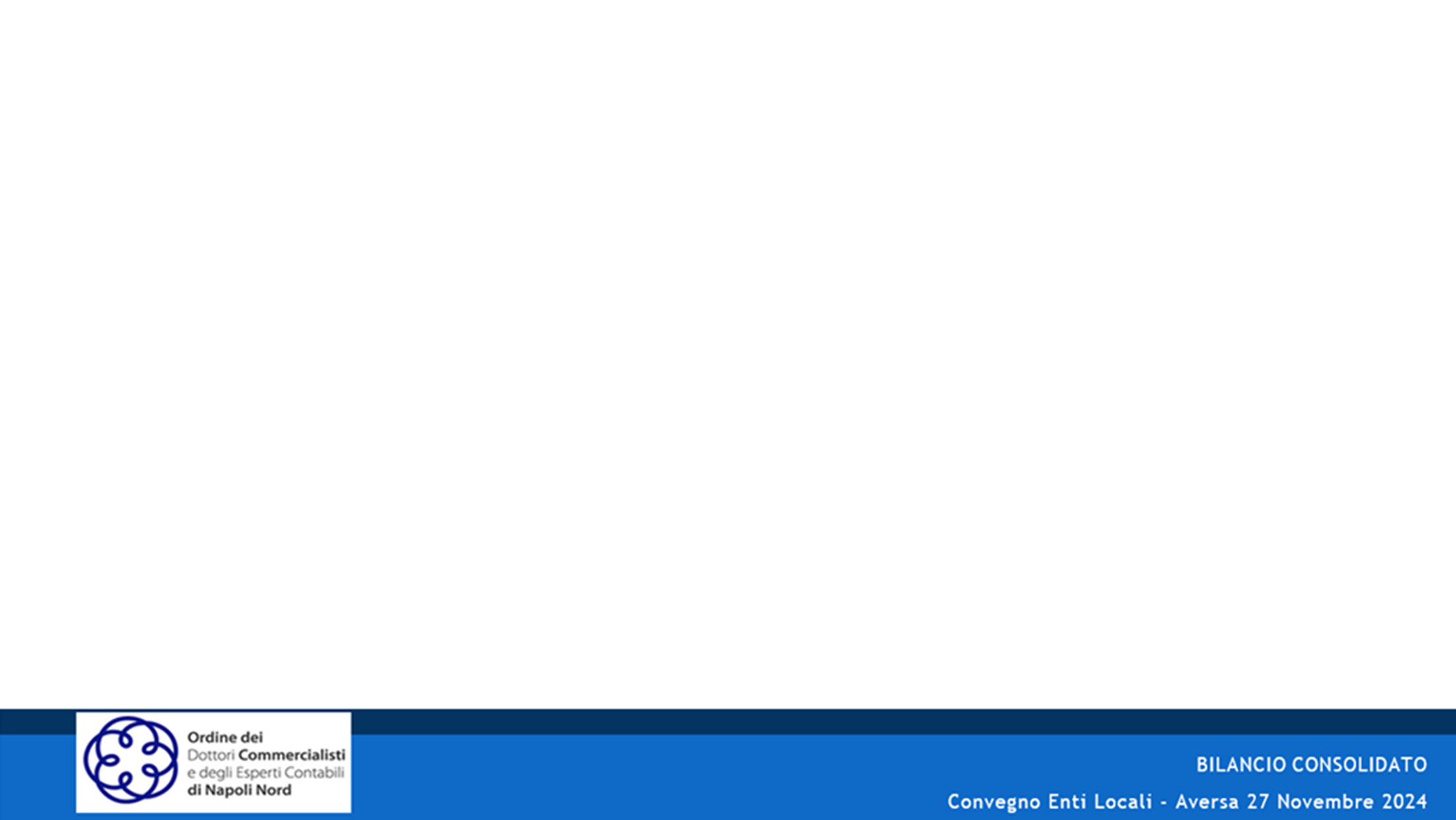 COMUNICAZIONI AI COMPONENTI DELL’AREA DI CONSOLIDAMENTO E UNIFORMITÀ
LE DIRETTIVE RIGUARDANO:
118
MODALITÀ E TEMPI DI TRASMISSIONE DEI BILANCI DI ESERCIZIO O DEI BILANCI CONSOLIDATI
DOCUMENTAZIONE E INFORMAZIONI INTEGRATIVE NECESSARIE
ISTRUZIONI PER ADEGUARE I BILANCI DELLE SOCIETÀ ED ENTI A PRINCIPI OMOGENEI DI GRUPPO
BILANCI DI ESERCIZIO ENTRO 10 GIORNI DALLA APPROVAZIONE  DEL  BILANCIO  E  COMUNQUE ENTRO IL 20 LUGLIO DELL’ANNO SUCCESSIVO
BILANCI  CONSOLIDATI  DELLE  SUB-HOLDING ENTRO IL 20 LUGLIO DELL’ANNO SUCCESSIVO
SE AL 20 LUGLIO NON APPROVATI SI INVIA IL 	PRE-CONSUNTIVO O IL BILANCIO PREDISPOSTO 	PER L’APPROVAZIONE
STATO PATRIMONIALE, CONTO ECONOMICO, MOVIMENTAZIONE DELLE PARTECIPAZIONI, PROVENTI E ONERI FINANZIARI, ECC.
DETTAGLIO DEI RAPPORTI INFRAGRUPPO
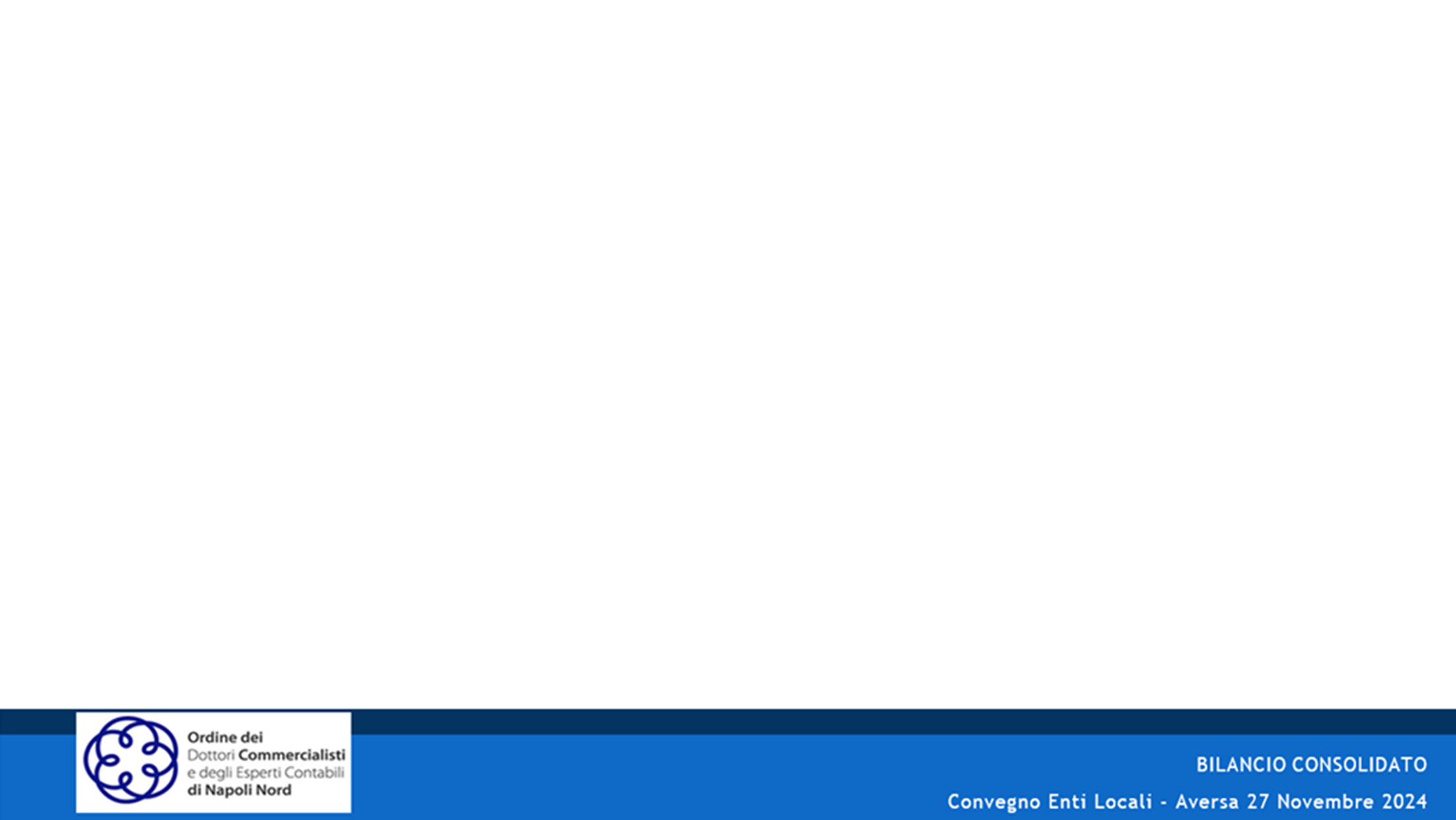 COMUNICAZIONI AI COMPONENTI DELL’AREA DI CONSOLIDAMENTO E UNIFORMITÀ
COINCIDENZA  DELLE  DATE  DI  CHIUSURA  DEI  BILANCI  DEI  COMPONENTI  L’AREA  DI
118
CONSOLIDAMENTO	CON	QUELLA	DEL	RENDICONTO	DELL’ENTE	CAPOGRUPPO	(31
DICEMBRE DI CIASCUN ESERCIZIO);
ADOZIONE DELLO SCHEMA DI BILANCIO CONSOLIDATO DI CUI ALL’ALLEGATO 11 AL D.LGS. 118/2011 RISPETTO AL QUALE I COMPONENTI L’AREA DI CONSOLIDAMENTO DEVONO RICLASSIFICARE I PROPRI BILANCI E RENDICONTI;
PRINCIPI CONTABILI E CRITERI DI VALUTAZIONE DA APPLICARE;
NORME	E	ALTRE	DISPOSIZIONI	SULL’INFORMATIVA
APPLICABILI	AL	BILANCIO	DEL
GRUPPO,	INCLUSI	L’IDENTIFICAZIONE  DEI  SETTORI	DI  ATTIVITÀ	DELL’IMPRESA  E  LA RELATIVA INFORMATIVA DISTINTAMENTE PER MISSIONI DI BILANCIO;
RAPPORTI E OPERAZIONI CON I DIVERSI COMPONENTI DEL GRUPPO;
CALENDARIO DELL’INVIO DELLA DOCUMENTAZIONE/REPORTISTICA.
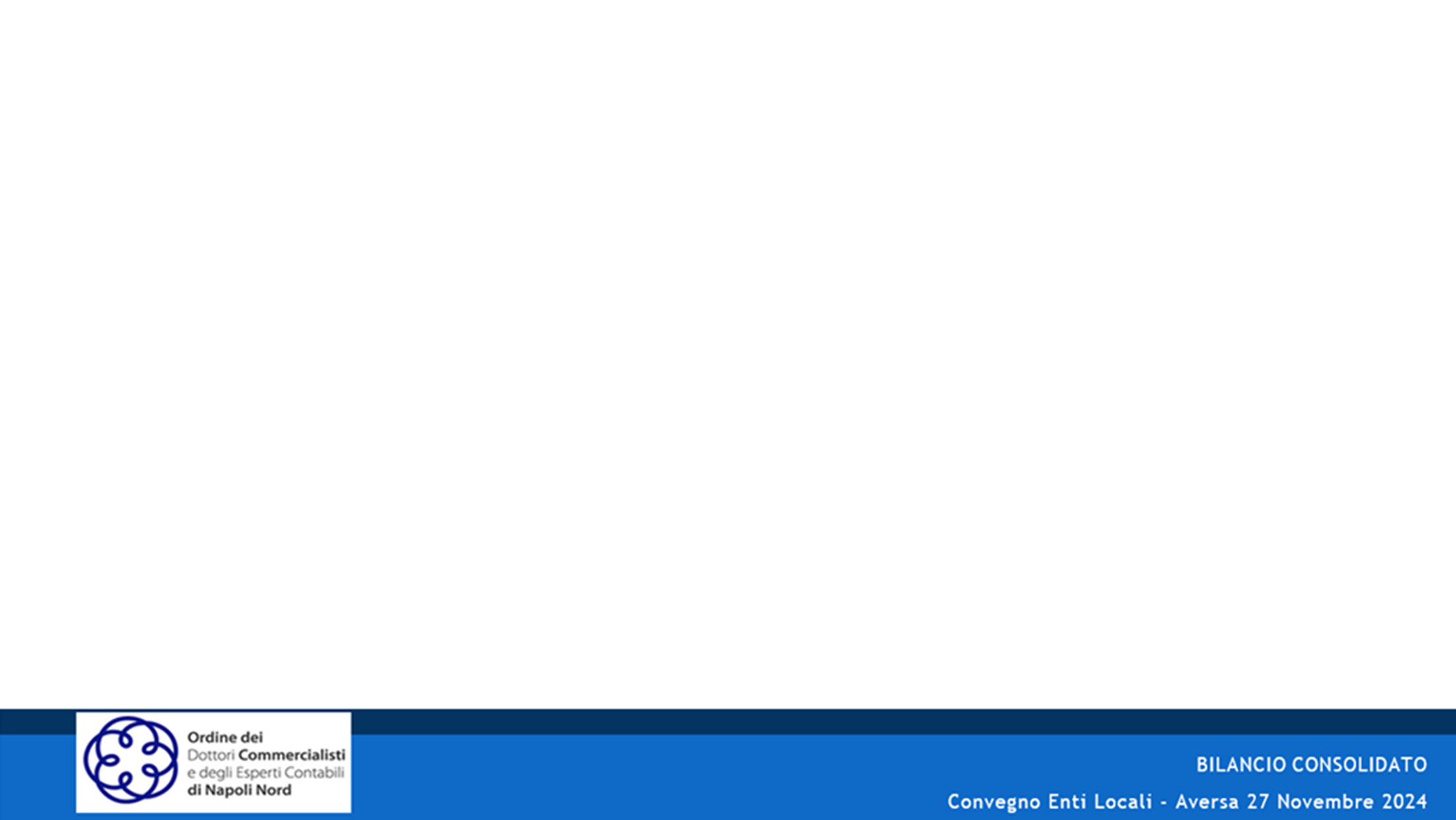 COMUNICAZIONI AI COMPONENTI DELL’AREA DI CONSOLIDAMENTO E UNIFORMITÀ
Considerato che, a seguito dell’entrata in vigore del d.lgs. 139/2015 i bilanci degli  enti  strumentali  e  delle  società  del  gruppo  non  sono  tra  loro omogenei, è necessario richiedere agli enti strumentali che adottano la sola contabilità economico patrimoniale e alle società del gruppo:
LE  INFORMAZIONI  NECESSARIE  ALL’ELABORAZIONE  DEL  BILANCIO  CONSOLIDATO SECONDO I PRINCIPI CONTABILI E LO SCHEMA PREVISTI DAL D.LGS. 118/2011, SE NON PRESENTI NELLA NOTA INTEGRATIVA;
LA  RICLASSIFICAZIONE  DELLO  STATO  PATRIMONIALE  E  DEL  CONTO  ECONOMICO SECONDO LO SCHEMA PREVISTO DALL’ALLEGATO 11 AL D.LGS. 118/2011.
118
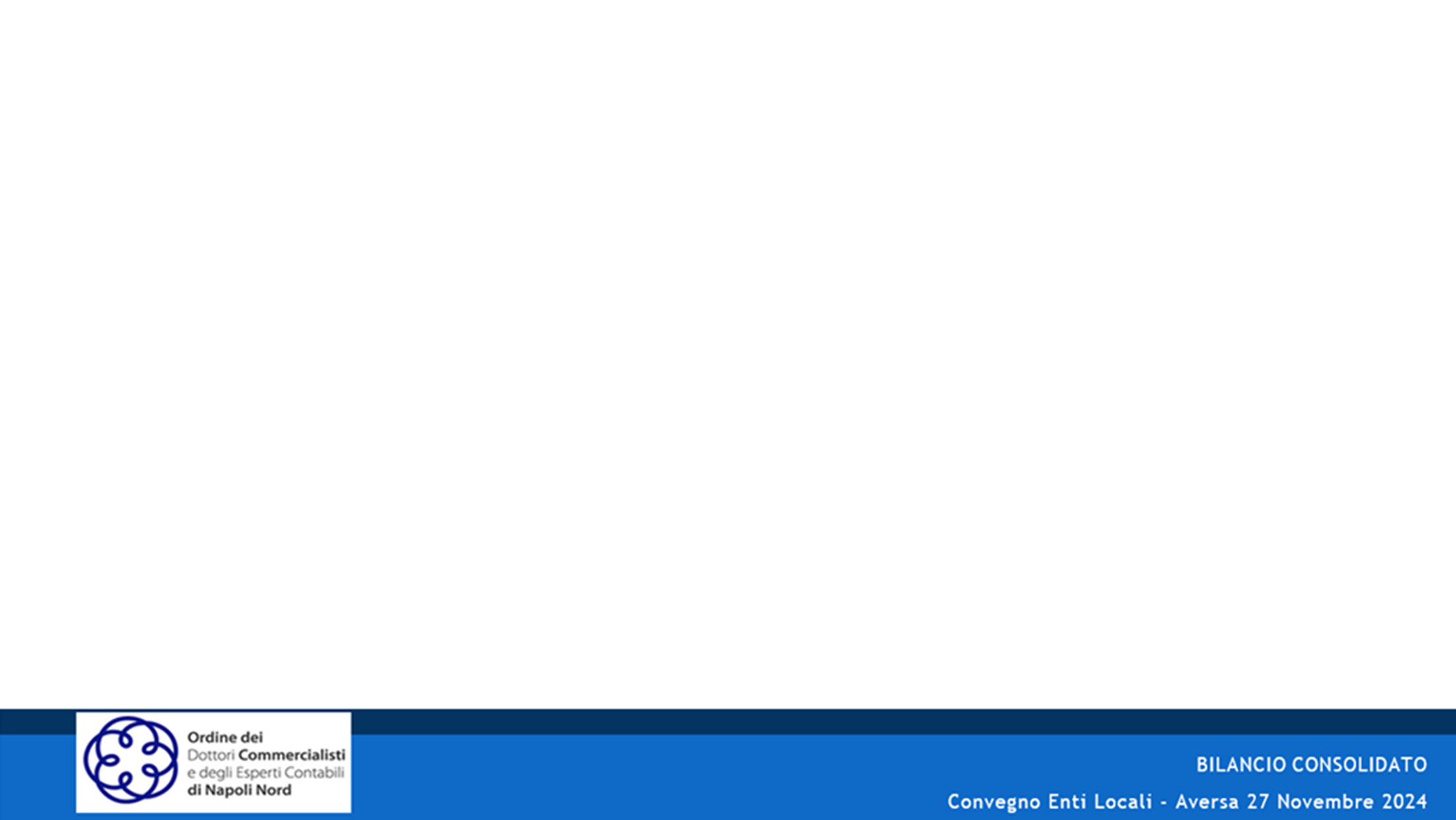 COMUNICAZIONI AI COMPONENTI DELL’AREA DI
CONSOLIDAMENTO E UNIFORMITÀ
L’amministrazione capogruppo deve farsi carico della corretta integrazione dei bilanci, verificandone i criteri di valutazione e procedendo alle opportune rettifiche e alla loro omogeneizzazione. A tal fine l’amministrazione fornisce le necessarie istruzioni agli organismi inclusi nell’area di consolidamento.
ITAS 12
L’AMMINISTRAZIONE CAPOGRUPPO [LEGISLATORE - PRASSI?]
COMUNICHI AGLI ORGANISMI DELL’AREA DI CONSOLIDAMENTO CHE GLI STESSI FARANNO PARTE DEL SUO BILANCIO CONSOLIDATO;
TRASMETTA AGLI STESSI L’ELENCO DEGLI ENTI COMPRESI NEL CONSOLIDATO.
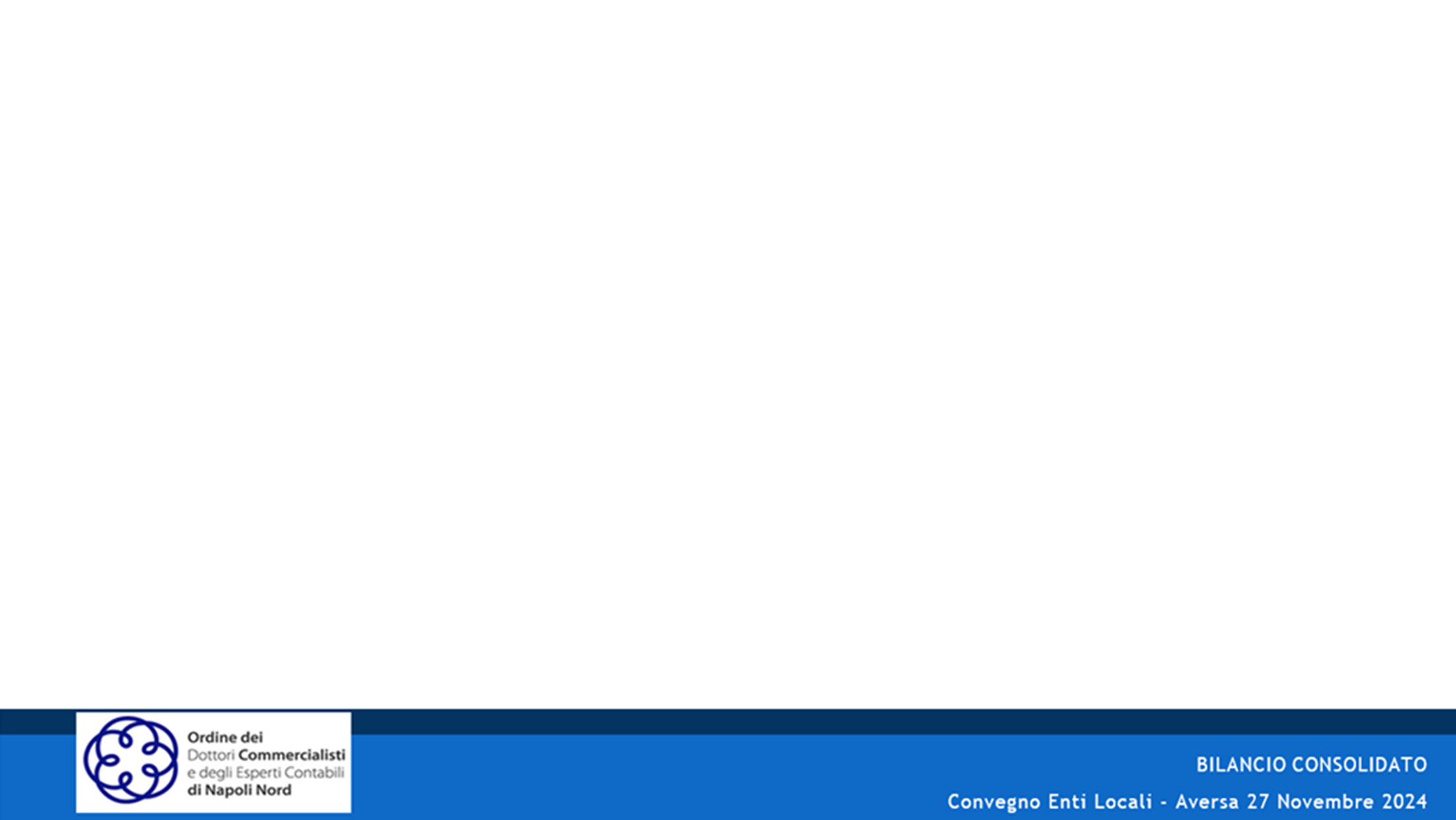 COMUNICAZIONI AI COMPONENTI DELL’AREA DI
CONSOLIDAMENTO E UNIFORMITÀ
Il legislatore potrà prevedere eventuali termini per gli organismi per inviare le informazioni richieste.
ITAS 12
IL  RISPETTO  DELL’UNIFORMITÀ  TEMPORALE  IMPONE  CHE  TUTTI  I  BILANCI  DA
CONSOLIDARE, OVVERO INCLUSI NELL’AREA DI  CONSOLIDAMENTO,  SIANO  RIFERITI  ALLA STESSA  DATA  DI  CHIUSURA  E  CHE  QUESTA  COINCIDA  CON  LA  DATA  DI CHIUSURA DELL’ESERCIZIO DEL BILANCIO DELL’AMMINISTRAZIONE.
NEI	CASI	IN	CUI	LA	DATA	DI	CHIUSURA	DEL	BILANCIO	D’ESERCIZIO	DI	UN
ORGANISMO	INCLUSO	NELL’AREA
DI CONSOLIDAMENTO SIA DIVERSA DA QUELLA DI
RIFERIMENTO DEL BILANCIO CONSOLIDATO, L’ORGANISMO REDIGE UN BILANCIO ANNUALE INTERMEDIO RIFERITO ALLA DATA DEL BILANCIO CONSOLIDATO DELL’AMMINISTRAZIONE.
SE LA DATA DI CHIUSURA DELL’ESERCIZIO DI UNA GESTIONE ESTERA (ITAS 3 - OPERAZIONI,
ATTIVITÀ E PASSIVITÀ IN VALUTA	ESTERA)	È	DIVERSA	DA	QUELLA	DEL	BILANCIO
CONSOLIDATO, LA GESTIONE ESTERA PREPARA UN BILANCIO
D’ESERCIZIO SUPPLEMENTARE ALLA DATA DI CHIUSURA DEL BILANCIO CONSOLIDATO.
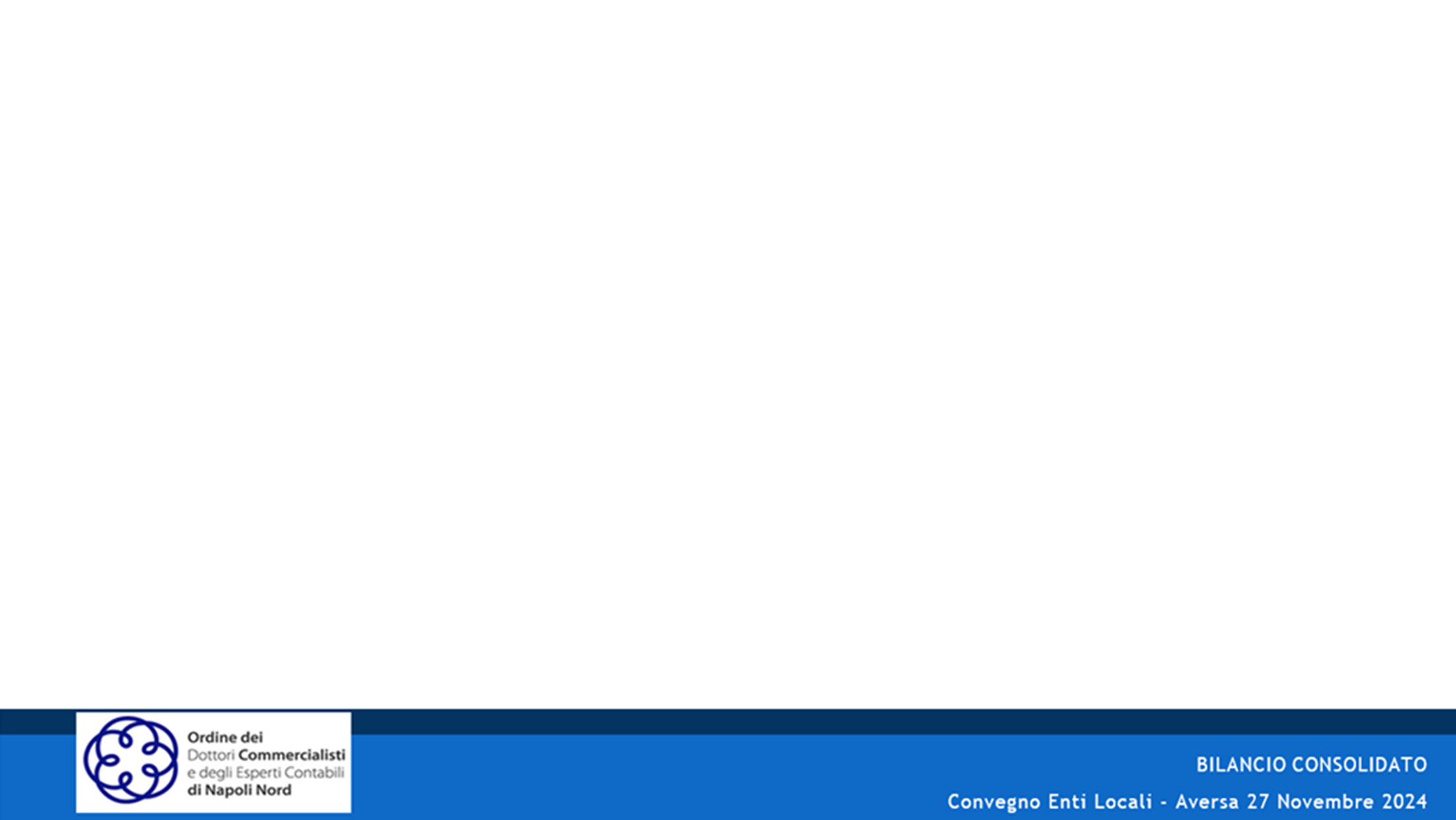 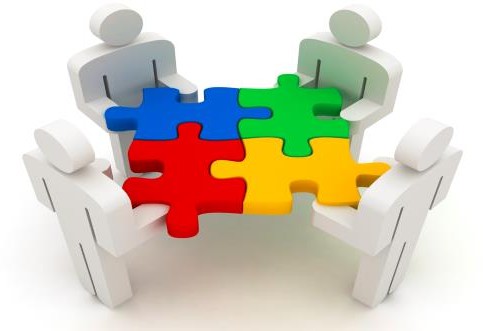 I PRINCIPI PER IL CONSOLIDAMENTO
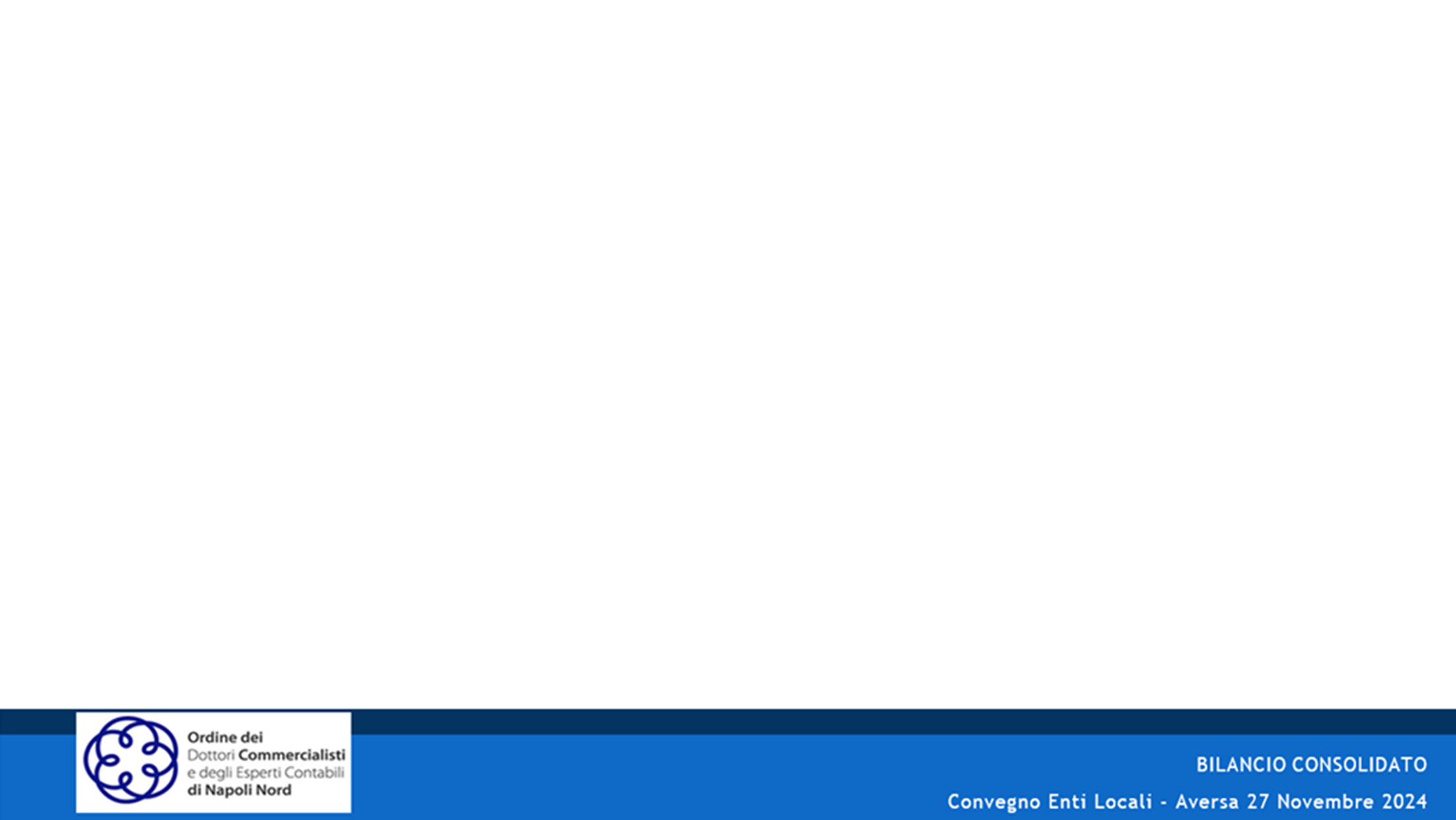 I PRINCIPI PER IL CONSOLIDAMENTO
1.
Attività diretta a rendere uniformi i bilanci da consolidare
(Uniformità temporale e sostanziale)
2.
Corretta eliminazione delle
OPERAZIONI INFRAGRUPPO
118
ITAS
12
3.
Aggregazione bilanci degli enti/società da consolidare con quello dell’ente capogruppo
[Metodo integrale: identificazione delle quote di pertinenza/interessenza di terzi]
4.
Consolidamento dei bilanci
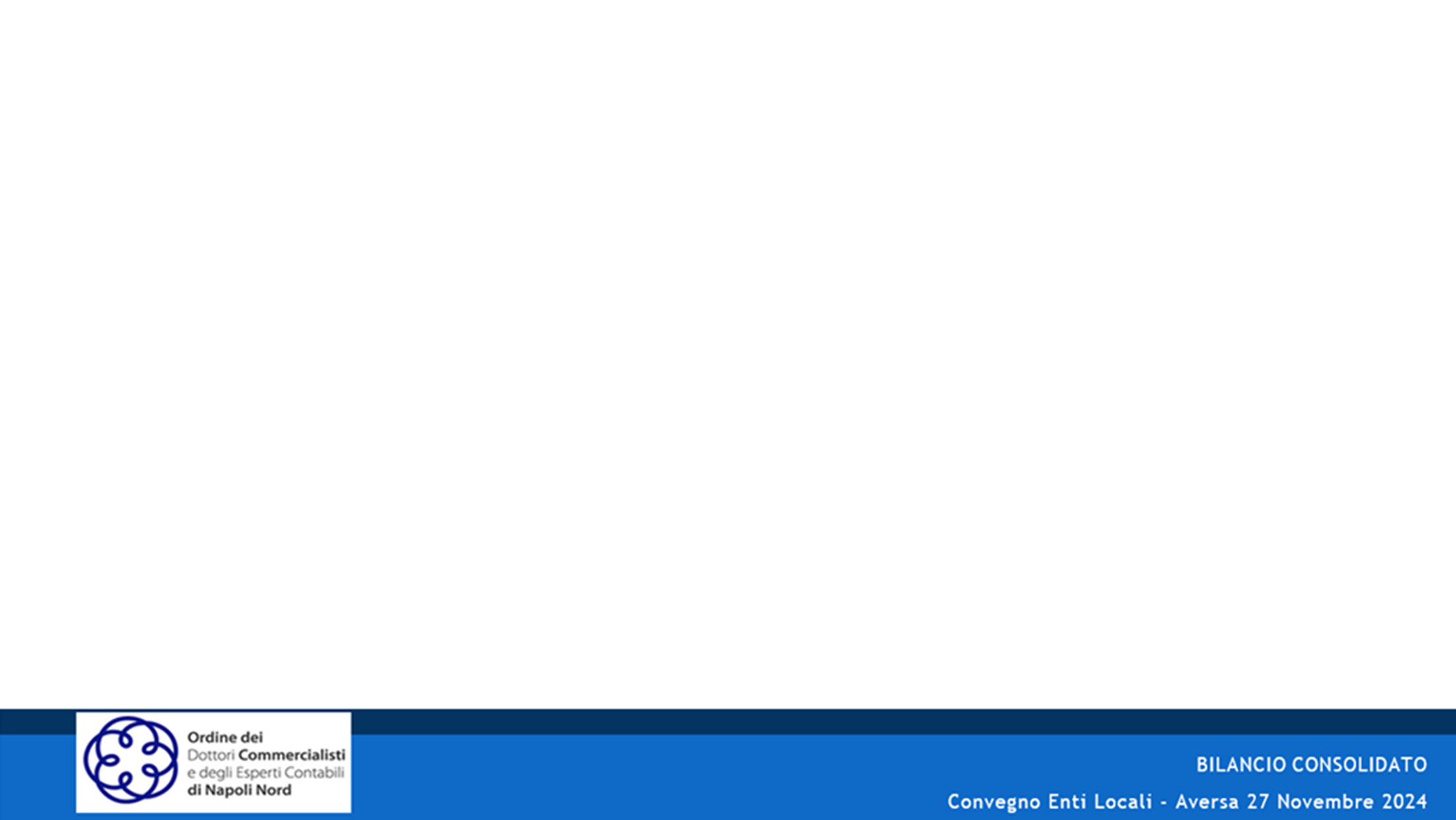 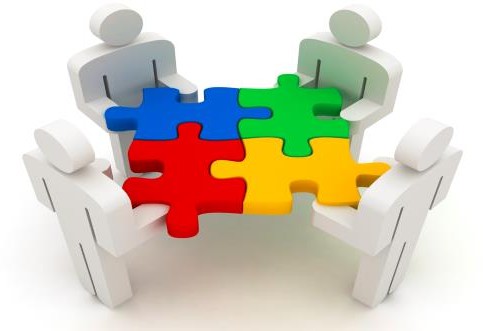 LA RELAZIONE SULLA GESTIONE E LA NOTA INTEGRATIVA
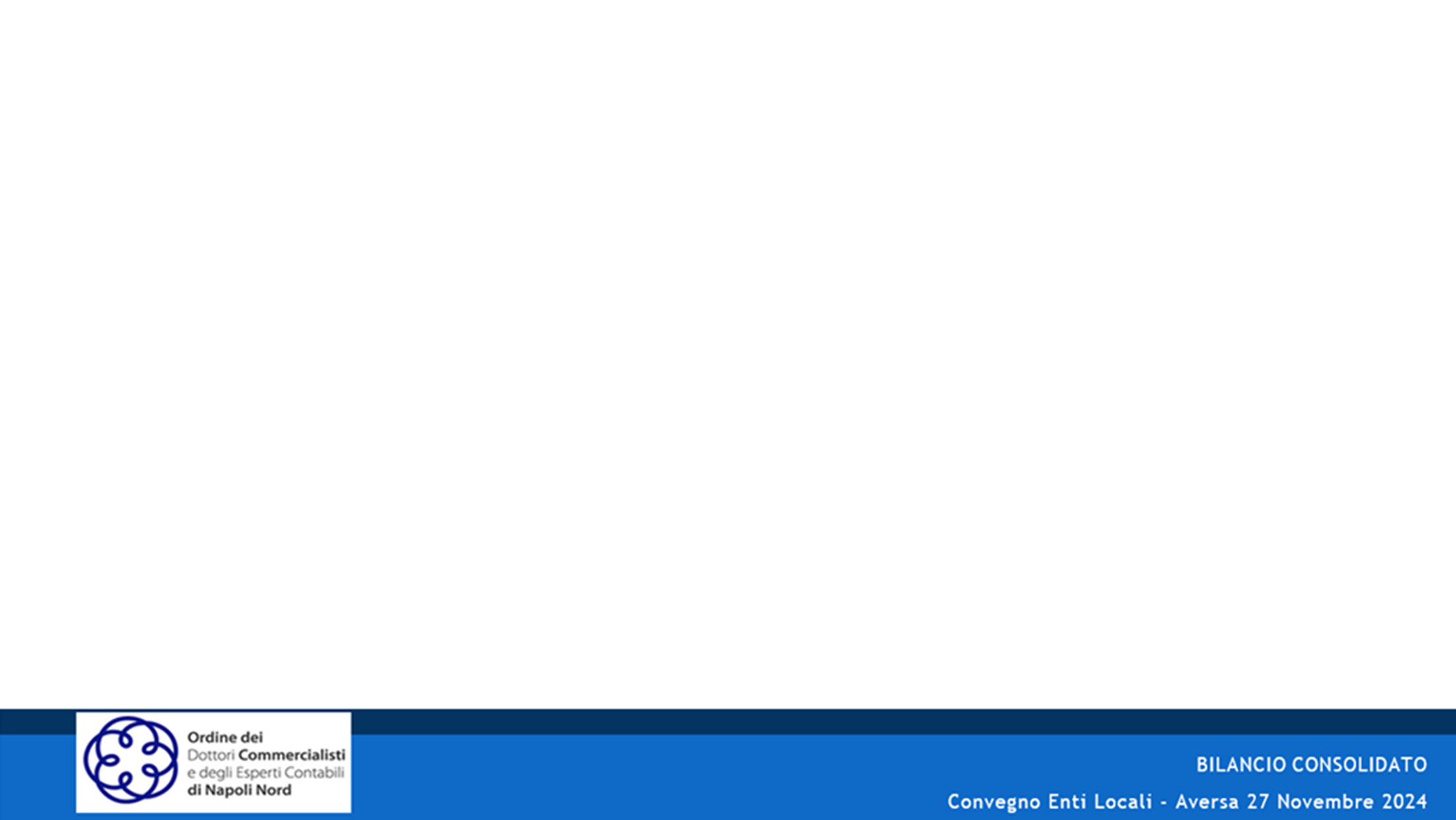 LA RELAZIONE SULLA GESTIONE E LA NOTA INTEGRATIVA
AL BILANCIO CONSOLIDATO È ALLEGATA UNA RELAZIONE SULLA GESTIONE CHE COMPRENDE LA NOTA INTEGRATIVA
118
AL BILANCIO CONSOLIDATO È ALLEGATA UNA NOTA INTEGRATIVA
ITAS
12
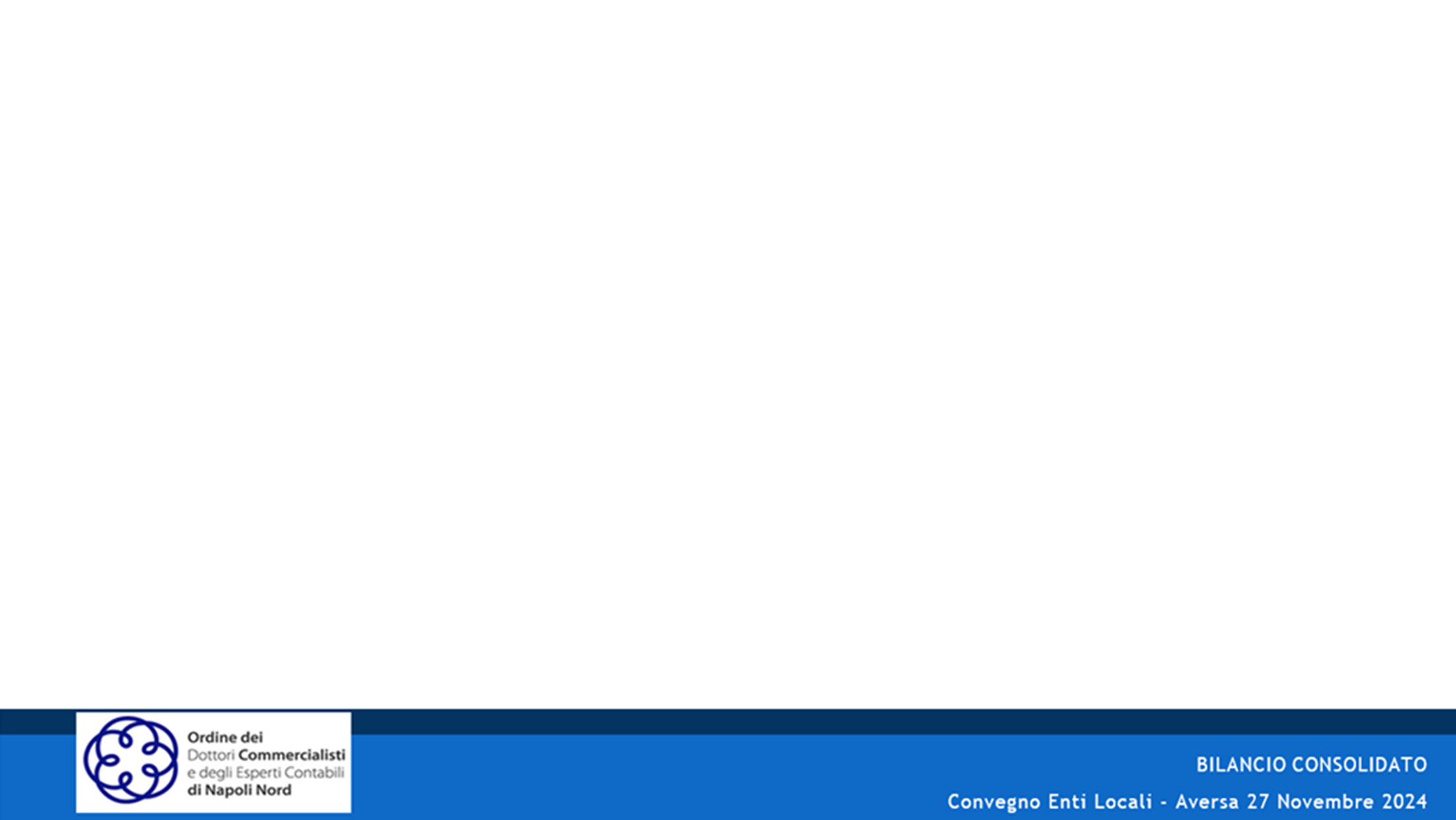 LA RELAZIONE SULLA GESTIONE E LA NOTA INTEGRATIVA
Criteri di valutazione applicati
Composizione ratei e risconti e altri accantonamenti
SE RILEVANTI
Emolumenti amministratori e sindaci della capogruppo
Crediti e debiti di durata residua > 5 anni
118
Fair value degli Strumenti finanziari
Variazioni delle voci dell’attivo e del passivo
RISPETTO ESERCIZIO PRECEDENTE
Debiti assistiti da Garanzie Reali e loro tipologia
Composizione proventi e oneri straordinari se rilevanti
Informazioni su società e enti che compongono il
GAP
Suddivisione degli interessi e altri oneri finanziari tra le tipologie di finanziamenti
In  caso  di  variazione  notevole  nella composizione   del   complesso   delle imprese incluse nel consolidato, vanno fornite   informazioni   che
SIGNIFICATIVO  IL  CONFRONTO  TRA
RENDANO SP  E  CE ESERCIZI
DELL’ESERCIZIO	E	QUELLI	DEGLI
PRECEDENTI (ESCLUSO IL PRIMO ANNO).
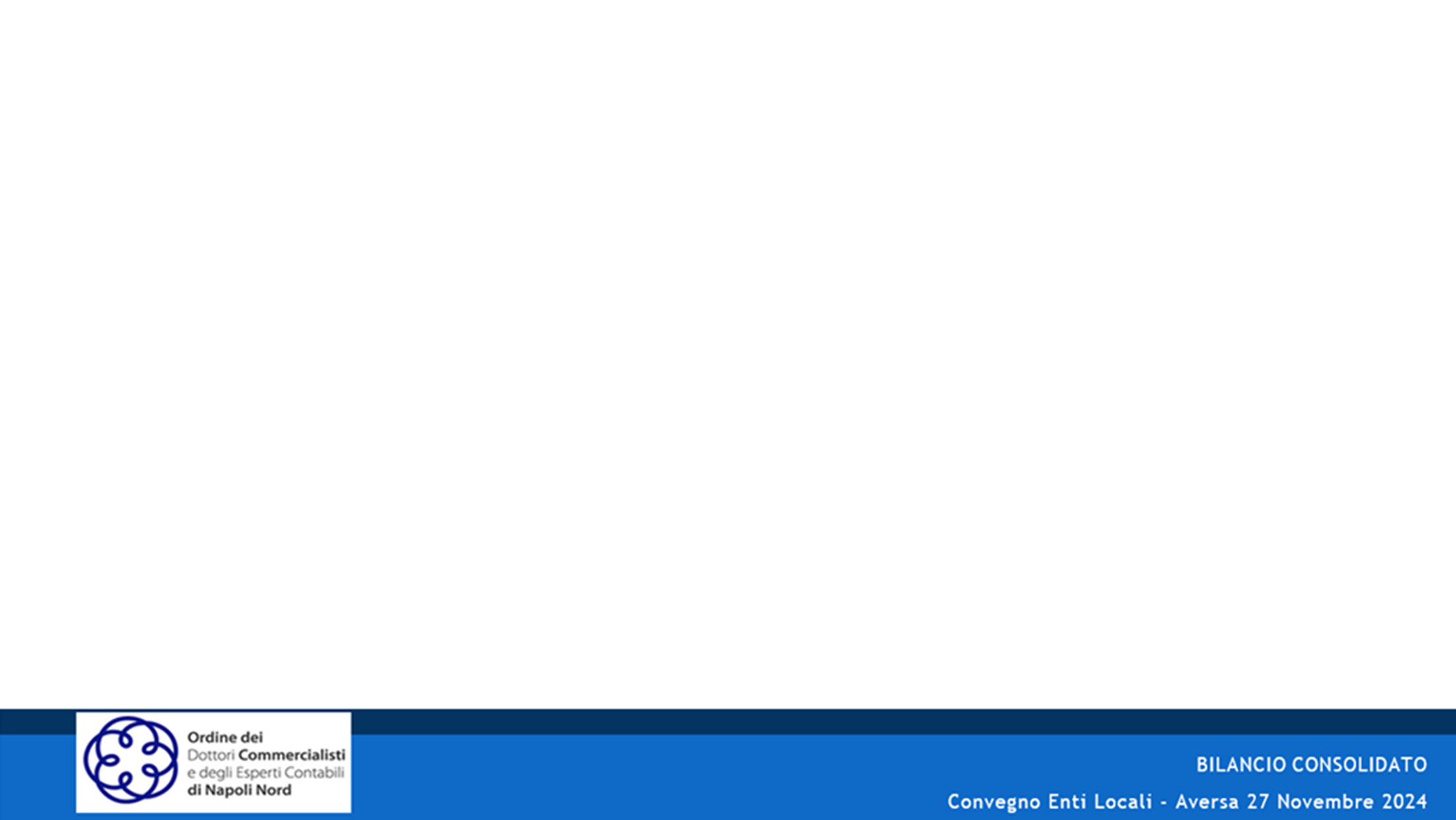 LA NOTA INTEGRATIVA
Itas 12 prevede che per il bilancio consolidato siano riportate tutte le informazioni previste per il bilancio d’esercizio indicate in itas 1.
ITAS
12
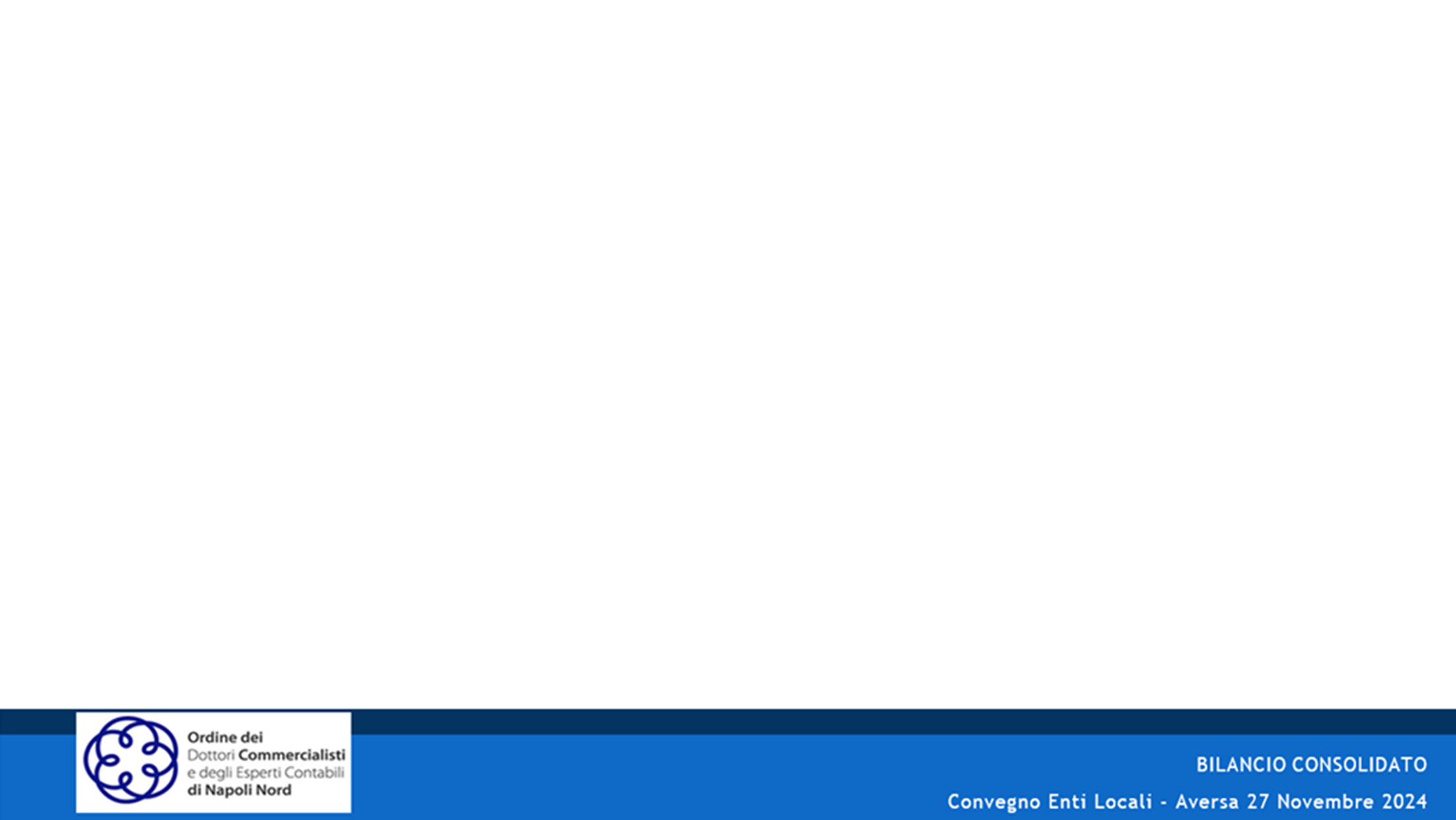 LA NOTA INTEGRATIVA
OLTRE	ALLE	INFORMAZIONI	PREVISTE	IN	ITAS	1	L’AMMINISTRAZIONE	DEVE INDICARE:
ITAS
12
L’ELENCO DEGLI ORGANISMI CHE COMPONGONO IL GRUPPO CONSOLIDATO, 	CON INDICAZIONE DELLE QUOTE POSSEDUTE DIRETTAMENTE DALLA STESSA 	E DA CIASCUNO DEGLI ORGANISMI DEL GRUPPO CONSOLIDATO;
LE MOTIVAZIONI ALLA BASE DELLA SCELTA DI CONSOLIDARE O MENO GLI 	ORGANISMI DEL GRUPPO CONSOLIDATO;
	SE  DIVERSA, LA  PERCENTUALE  DEI  VOTI  COMPLESSIVAMENTE  SPETTANTI NELL’ASSEMBLEA ORDINARIA O ORGANO EQUIVALENTE;
	LA  METODOLOGIA  DI  CONSOLIDAMENTO  PER  CIASCUN  ORGANISMO  DEL GRUPPO CONSOLIDATO, EVIDENZIANDO LA PERCENTUALE UTILIZZATA PER CONSOLIDARE CON IL METODO PROPORZIONALE.
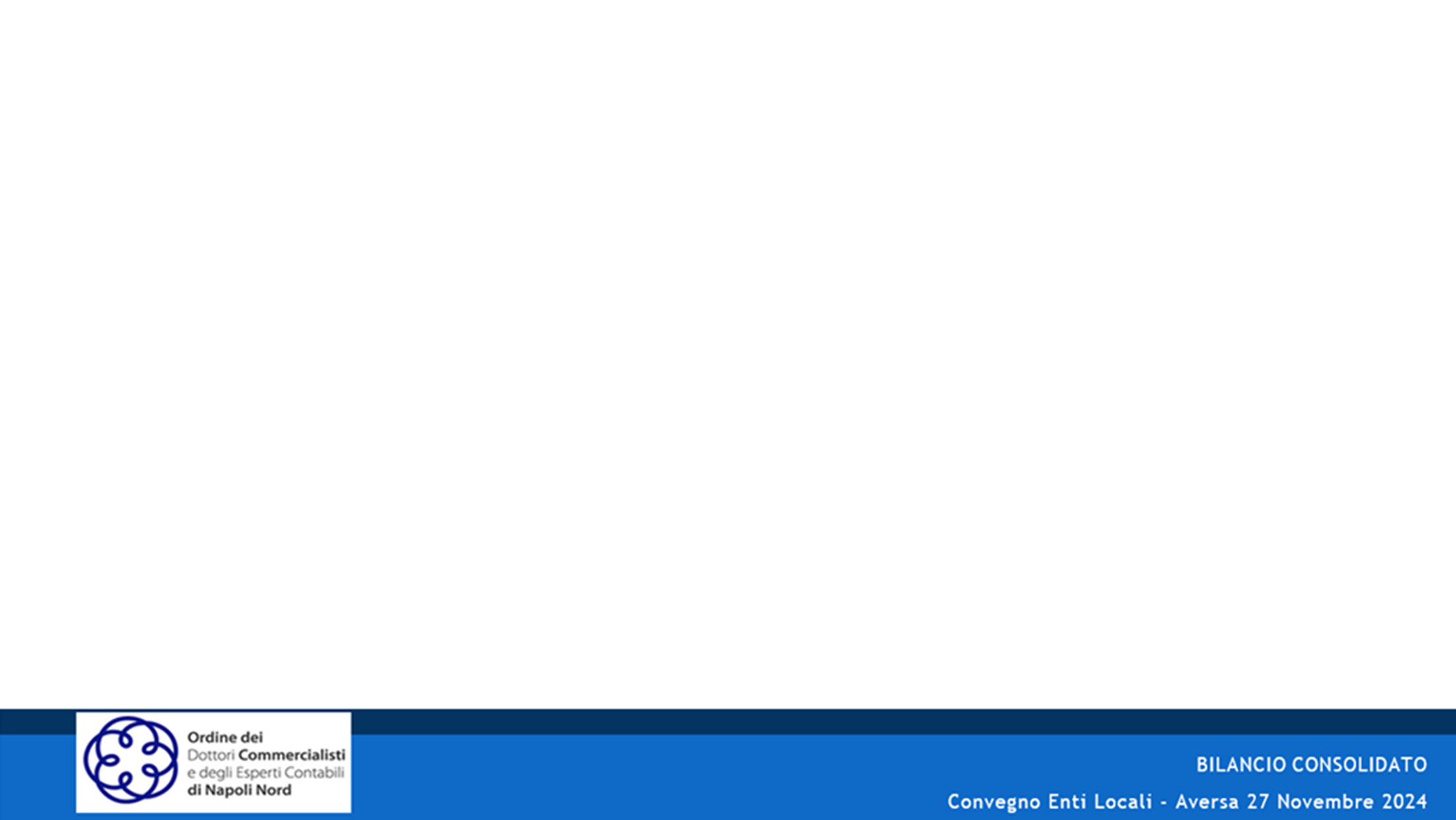 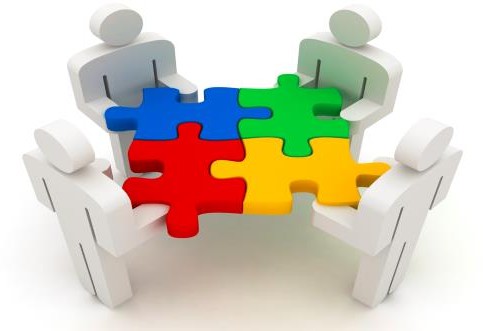 ULTERIORI ADEMPIMENTI
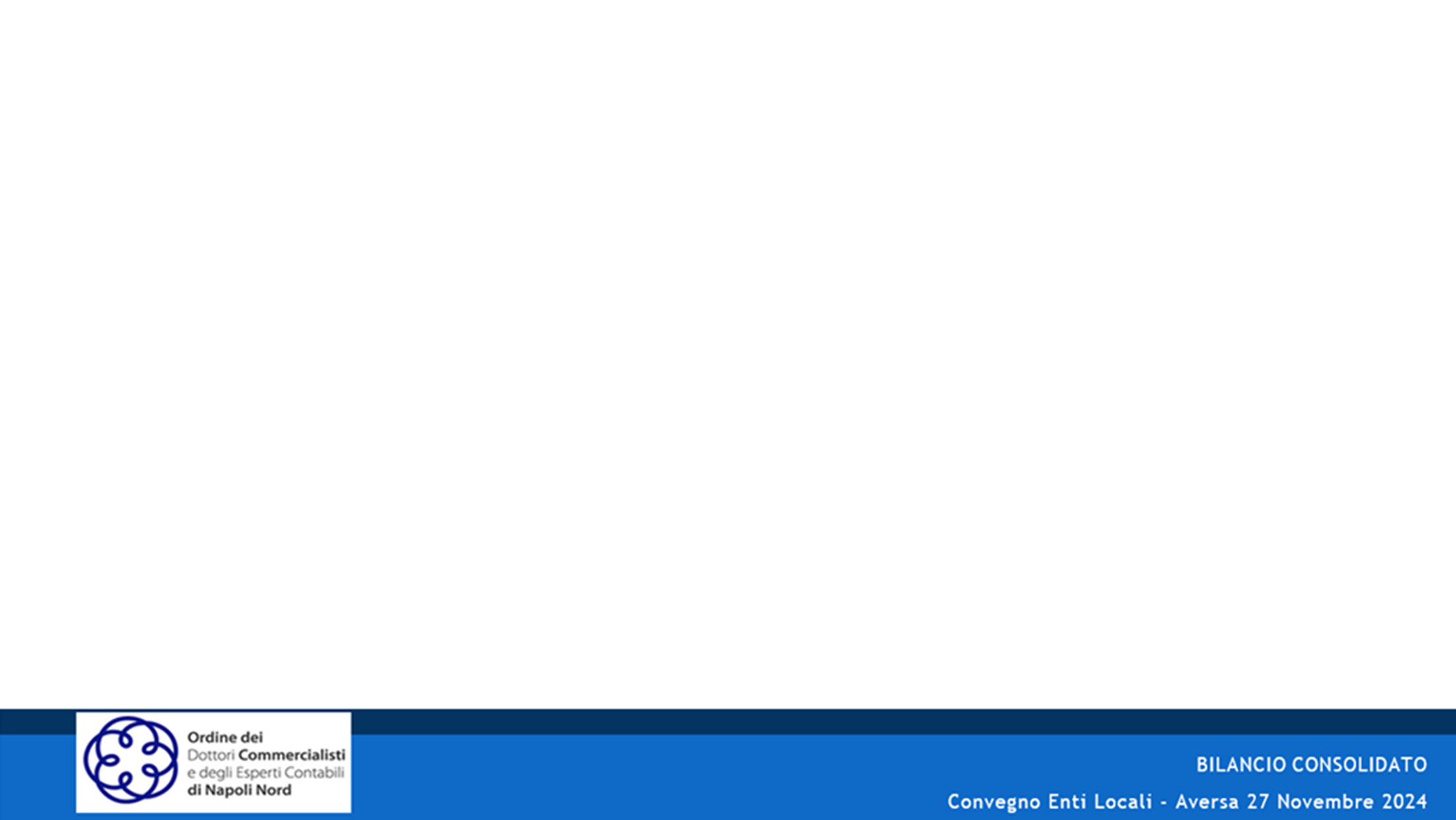 ULTERIORI ADEMPIMENTI
Vigilare sulle conseguenze della mancata deliberazione del bilancio consolidato nel termine perentorio
DEL 30 SETTEMBRE DI CIASCUN ANNO
DA PARTE DEL CONSIGLIO DELL’ENTE CAPOGRUPPO
Gli enti inadempienti non possono procedere ad assunzioni di personale a qualsiasi  titolo, con  qualsivoglia  tipologia  contrattuale,  ivi  compresi  i rapporti di collaborazione coordinata e continuativa e  di somministrazione, anche con riferimento ai processi di stabilizzazione in atto, fino a quando
NON
DI	SERVIZIO	CON	SOGGETTI
ALTRESÌ	DIVIETO		DI	STIPULARE	CONTRATTI PRIVATI		CHE	SI		CONFIGURINO	COME
abbiano	adempiuto.	È	fatto
ELUSIVI	DELLA	DISPOSIZIONE DEL PRECEDENTE PERIODO
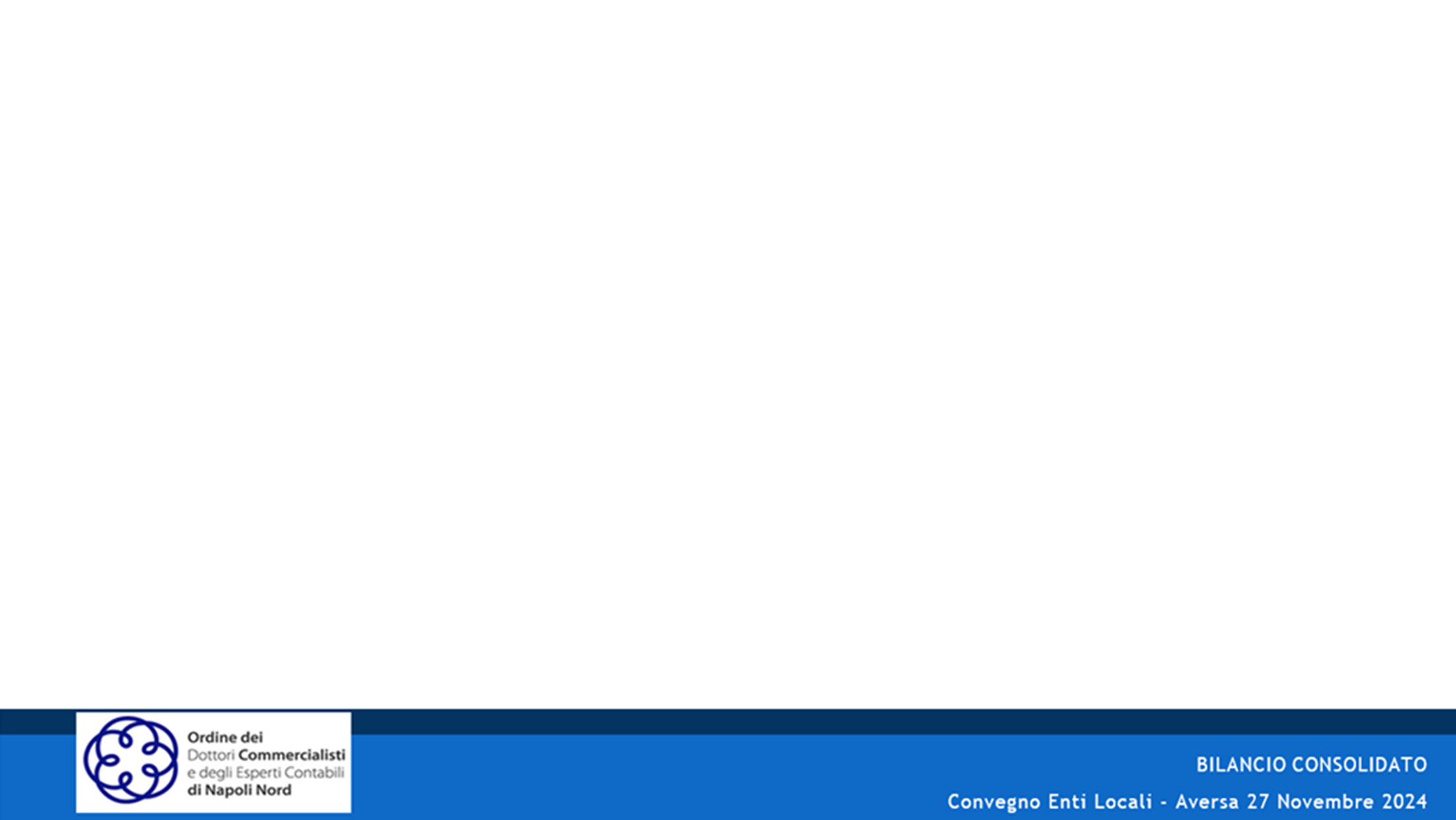 ULTERIORI ADEMPIMENTI
Vigilare sul rispetto del termine per l’invio dei relativi dati alla banca dati delle amministrazioni pubbliche di cui all’art. 13 della legge 31 dicembre 2009, n. 196 - entro trenta giorni dal termine previsto per l’approvazione del bilancio consolidato
In caso di ritardo si applica la sanzione prevista dal comma 1-quinquies dell’art. 9 del d.l. 113/2016.